Об итогах деятельности Отдела культуры Воскресенского муниципального района Нижегородской области в 2015 году
Сеть учреждений культуры района
29 клубных учреждений;
МКУК «Воскресенская МЦБС»;
МКУК «Районный народный краеведческий   музей»;
МКУК  «Историко-художественный музей «Китеж»;
МКОУ ДО «Детская школа искусств»
1. Выполнение показателей «дорожной карты»
Средняя заработная плата  - 15 080.60   руб.

Среднесписочная численность работников учреждений культуры района  - 189 чел.
Основные финансовые показатели
Расходы на культуру в бюджете  района  -  12,0%;

Доходы от платных услуг -  2300 тыс. руб. ;

Средняя заработная плата  - 15 080.60   руб.
В 2015 году
 учреждениями культуры района 
проведено 
    7193 культурно – массовых 
мероприятий 
 с общим числом посетителей 
257320 человек
Клубные формирования
Культурно-досуговые формирования - 321
Количество участников - 2738
Формирования самодеятельного творчества – 271
Количество участников - 2231
Самодеятельный народный хор Воздвиженского СДК
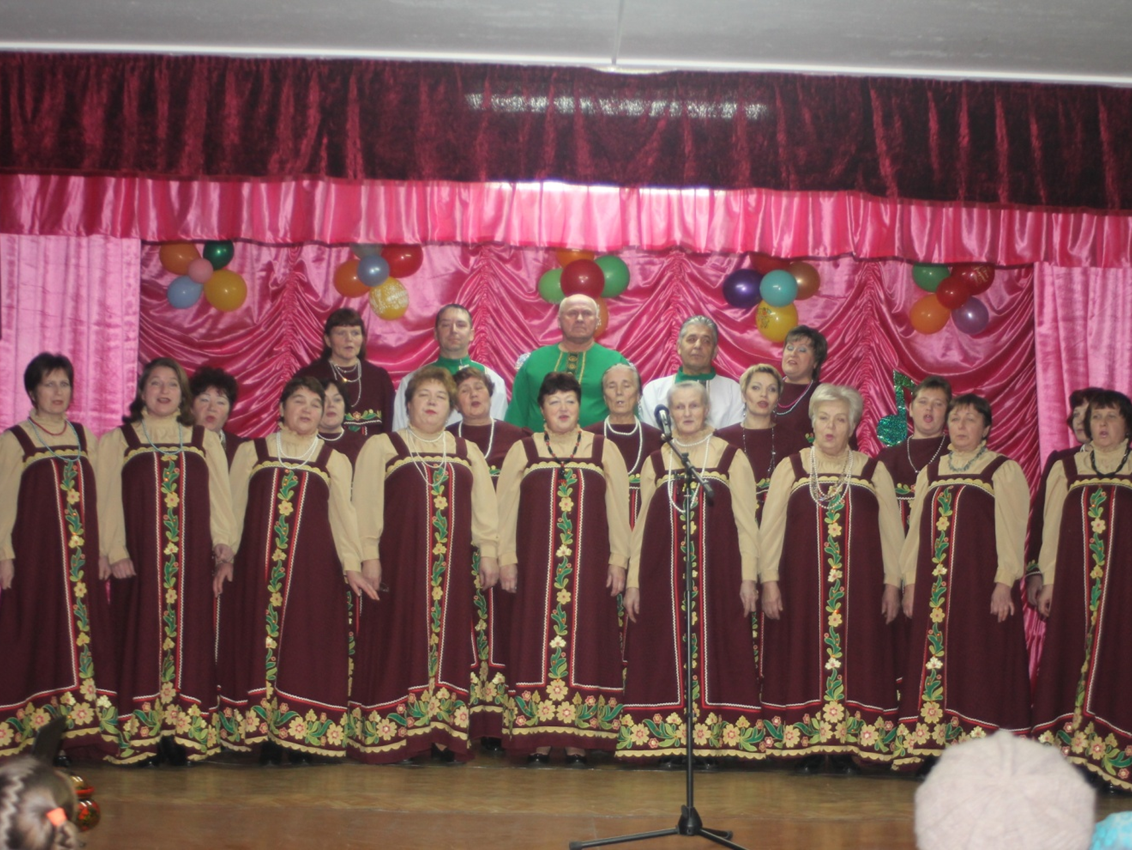 Народный театр Воскресенского ЦКД
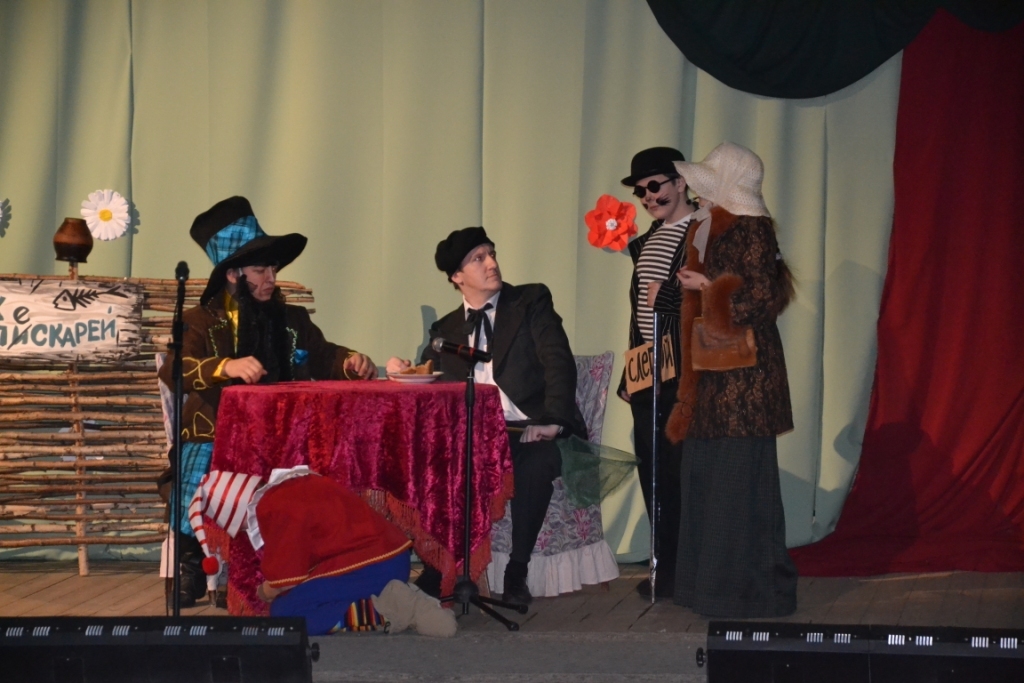 Оркестр русских народных инструментов «Околица»
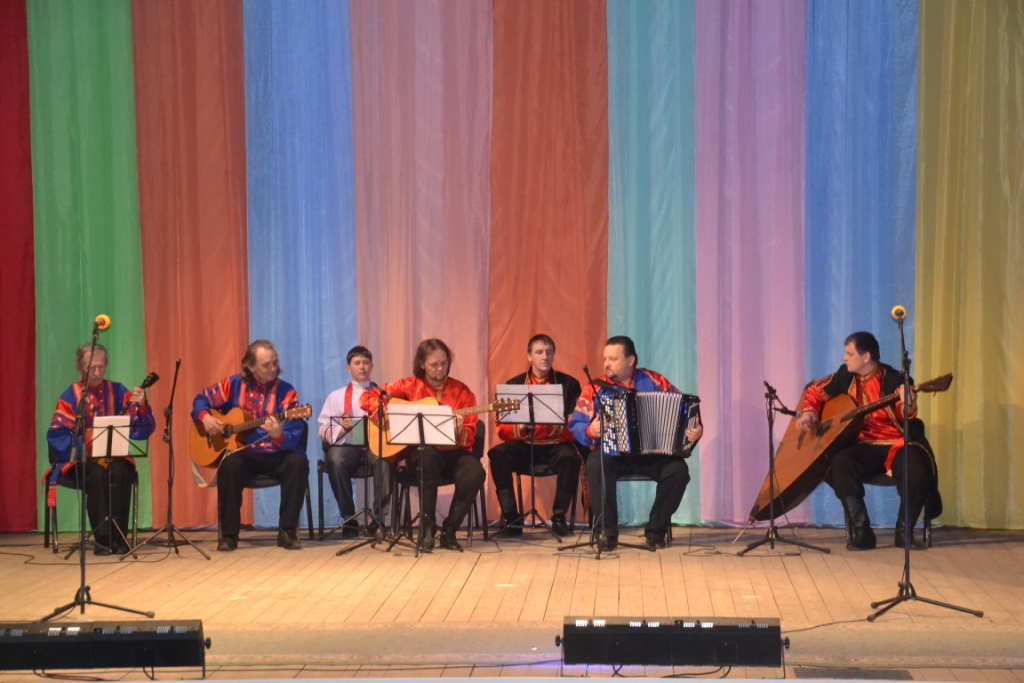 2. Укрепление материально-технической базы
Воскресенский ЦКД – ремонт помещения бывшего кафе «Малина»;
Владимирский СДК - частичный ремонт кровли;
МКУК «Калинихинский СДК» - ремонт отопительной системы, частичный ремонт кровли, замена электропроводки;
Староустинский СДК - ремонт фундамента, замена окон, ремонт кровли, ремонт крыльца, косметический ремонт помещений, ремонт электропроводки; 
Барановский СК – подведено газовое отопление;
Раскатский СК - замена котла;
Центральная библиотека - ремонт полов, замена входной двери, ремонт крыльца запасного выхода;
Центральная детская библиотека - ремонт полов, замена светильников;
Раскатская сельская библиотека - ремонт полов, установка перегородки;
МКУК «Историко-художественный музей «Китеж»- установка на кровле теплового кабеля;
МКУК «Воскресенский районный Народный краеведческий музей» - установка теплого туалета, ремонт кровли, косметический ремонт внутренних помещений и другие.
Реализация плана мероприятий
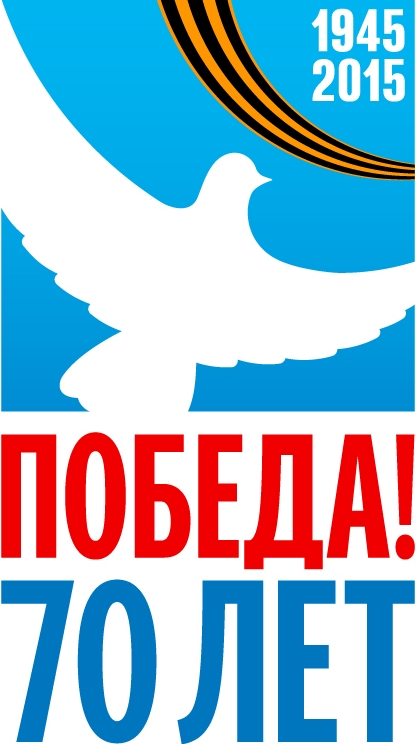 Празднование 
70-летия Победы 
в Великой Отечественной войне
Районный фестиваль детско-юношеских военно-исторических чтений «Блокадный Ленинград»
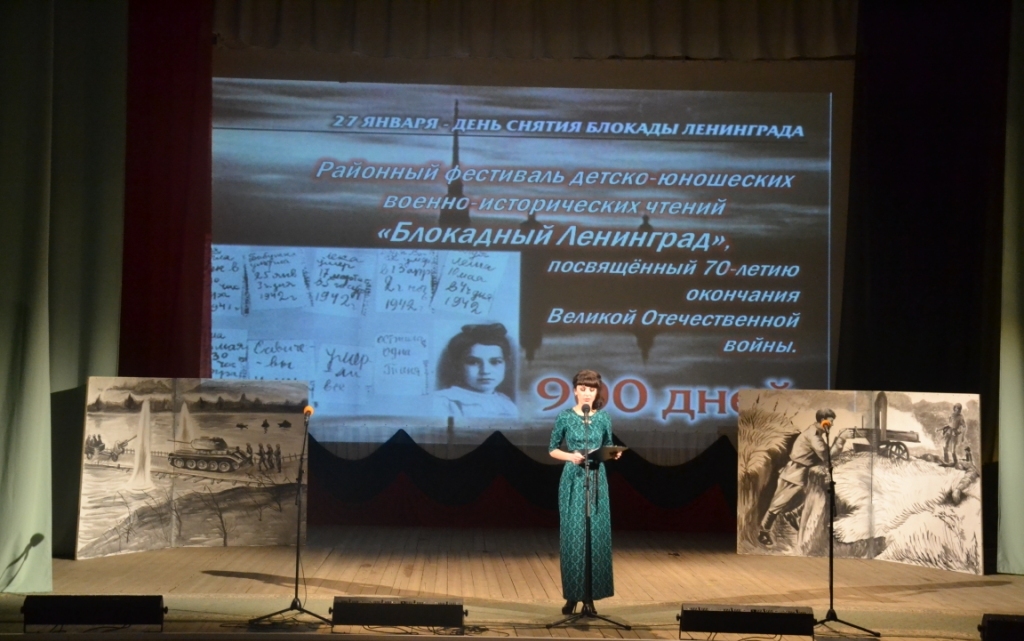 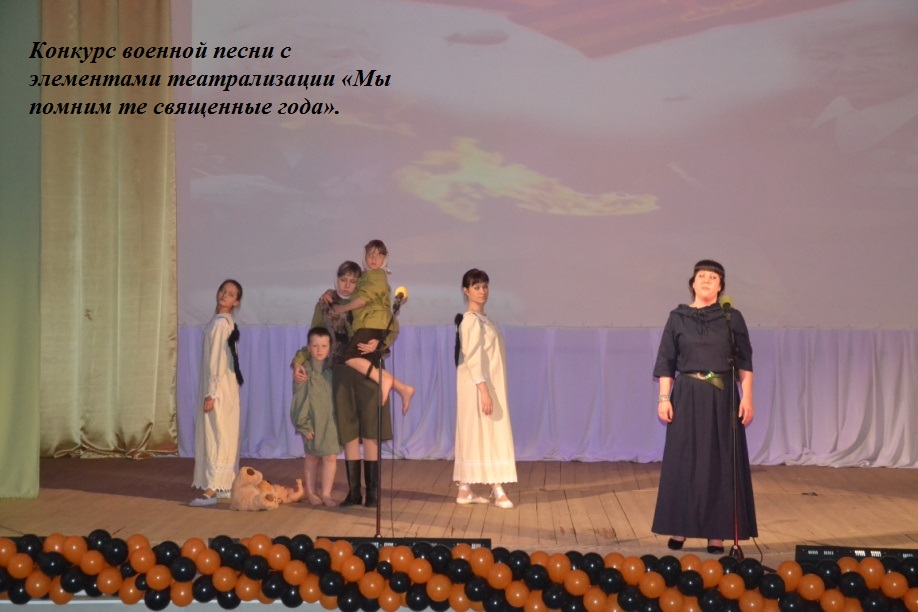 Межрайонный конкурс «Юность, опаленная войной»
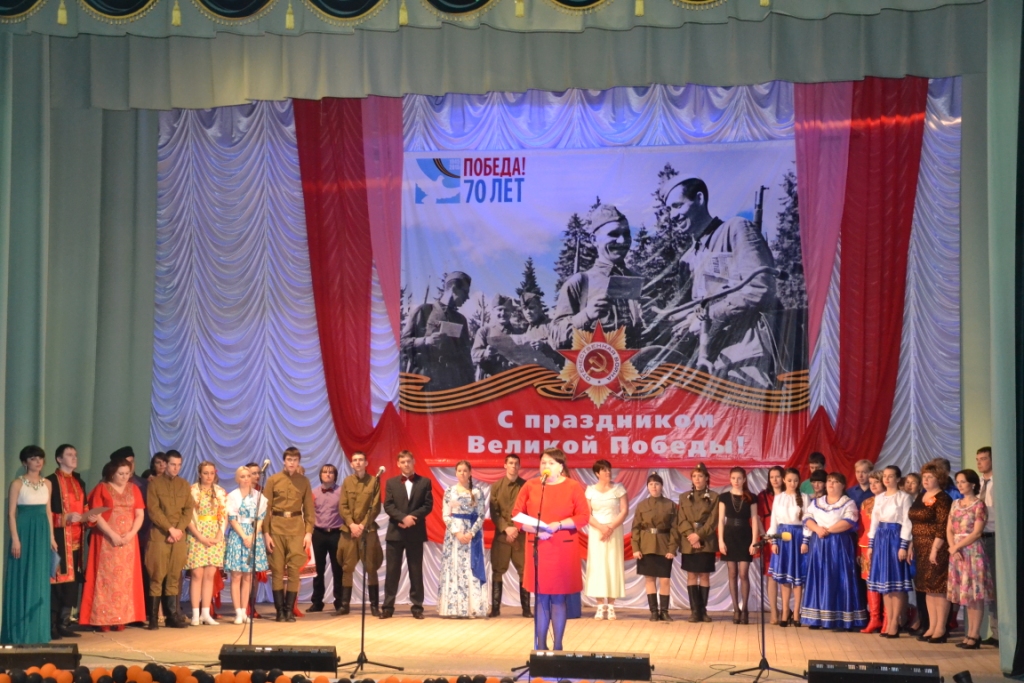 Межрайонный конкурс «Весна 45-го года»
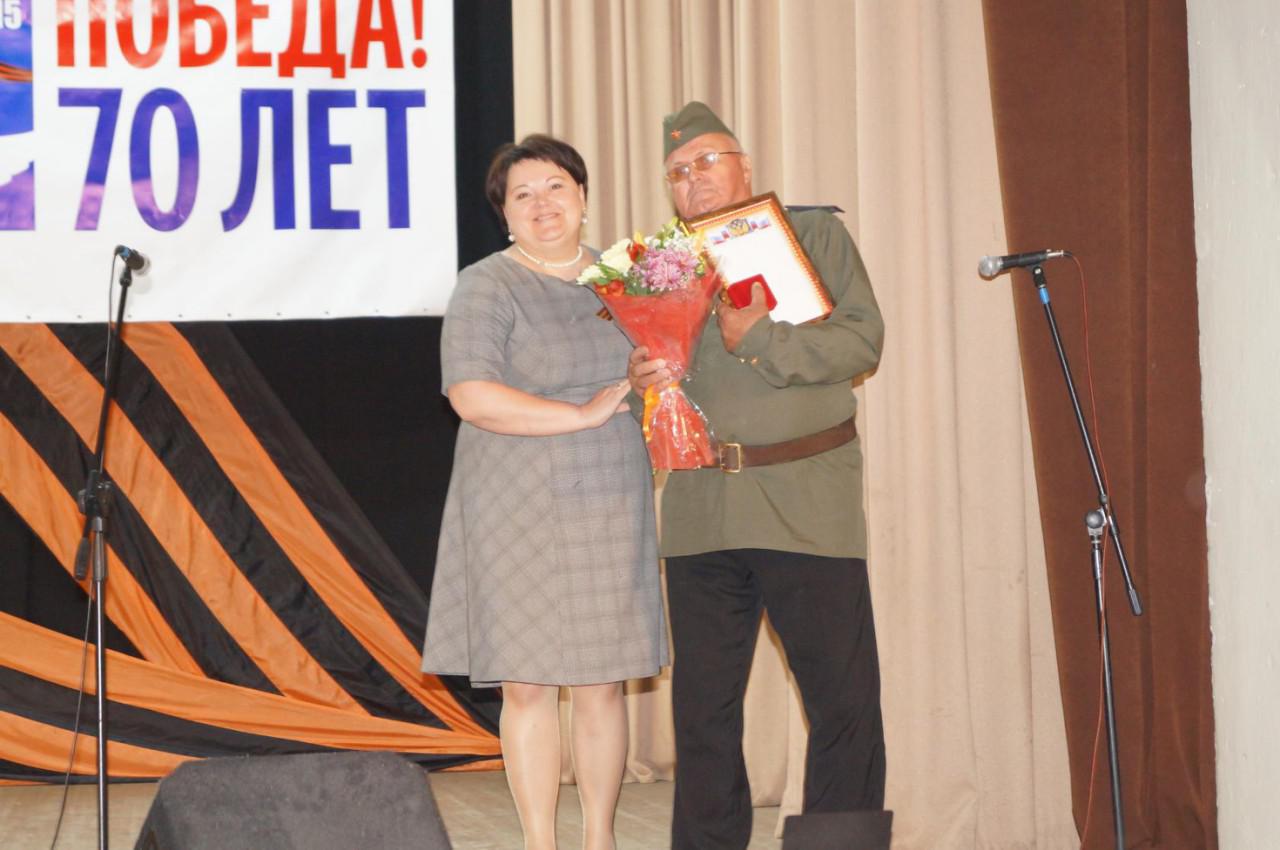 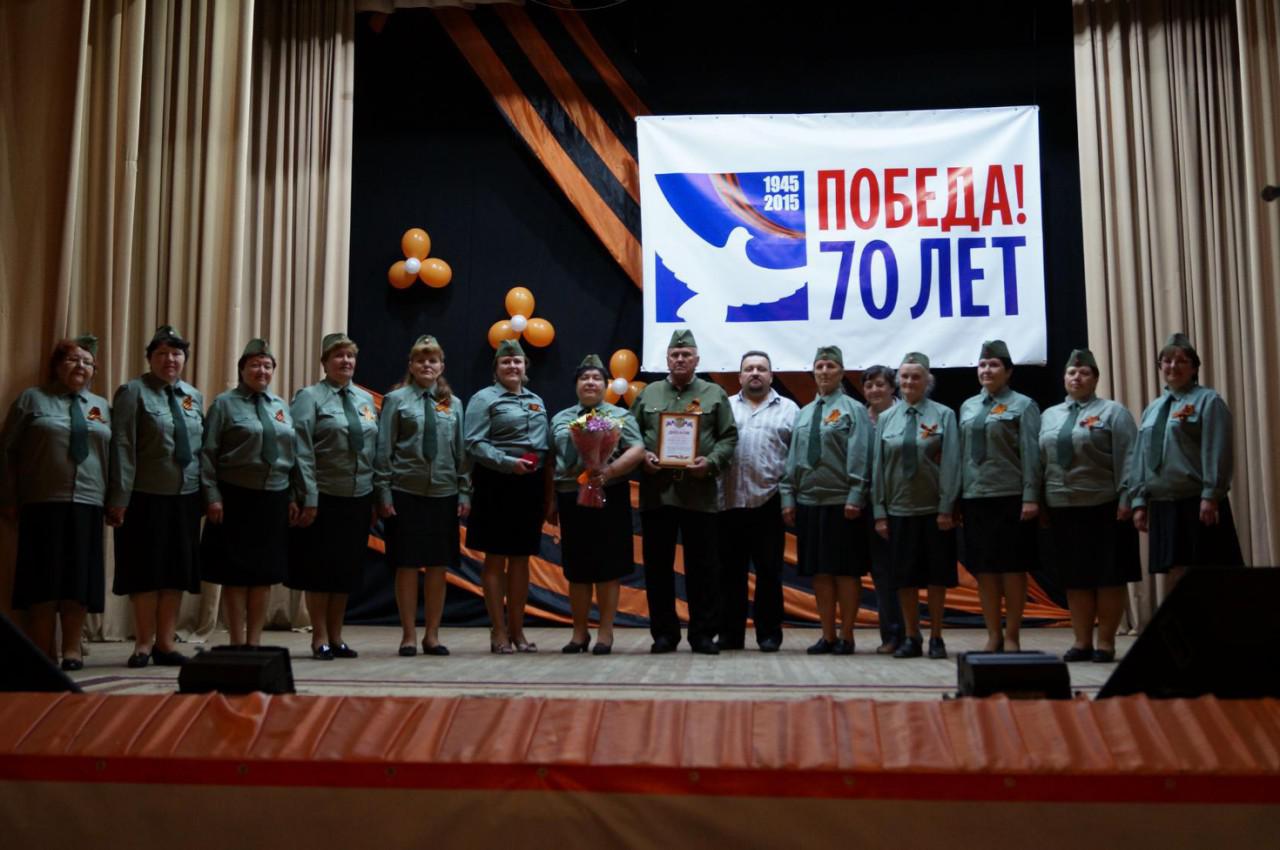 Акция «Это нельзя забыть»
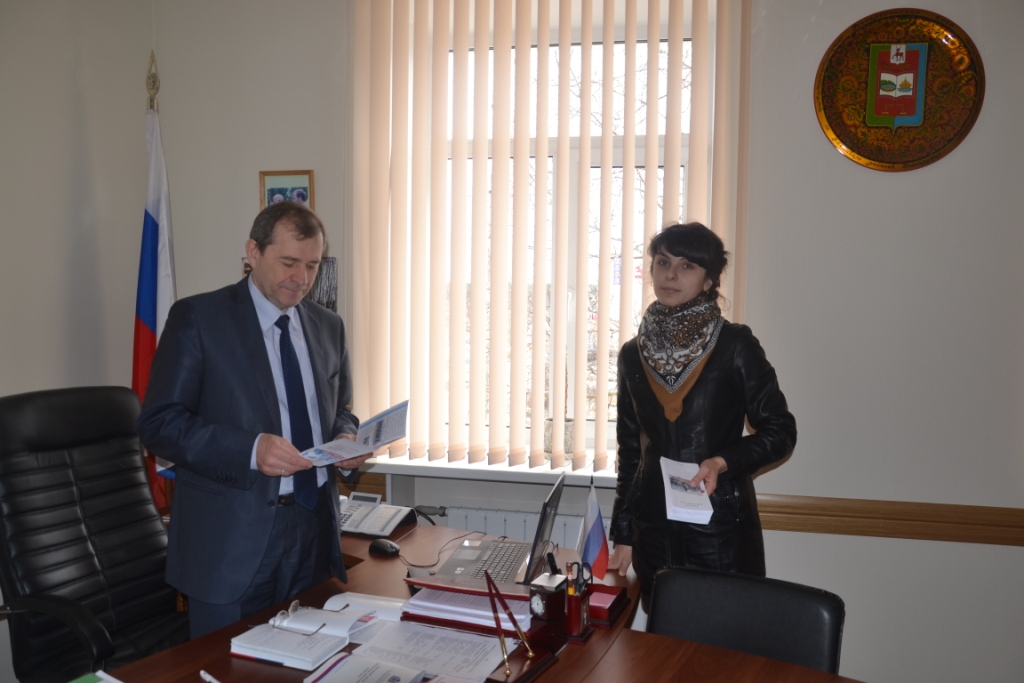 Драматический спектакль «А зори здесь тихие»
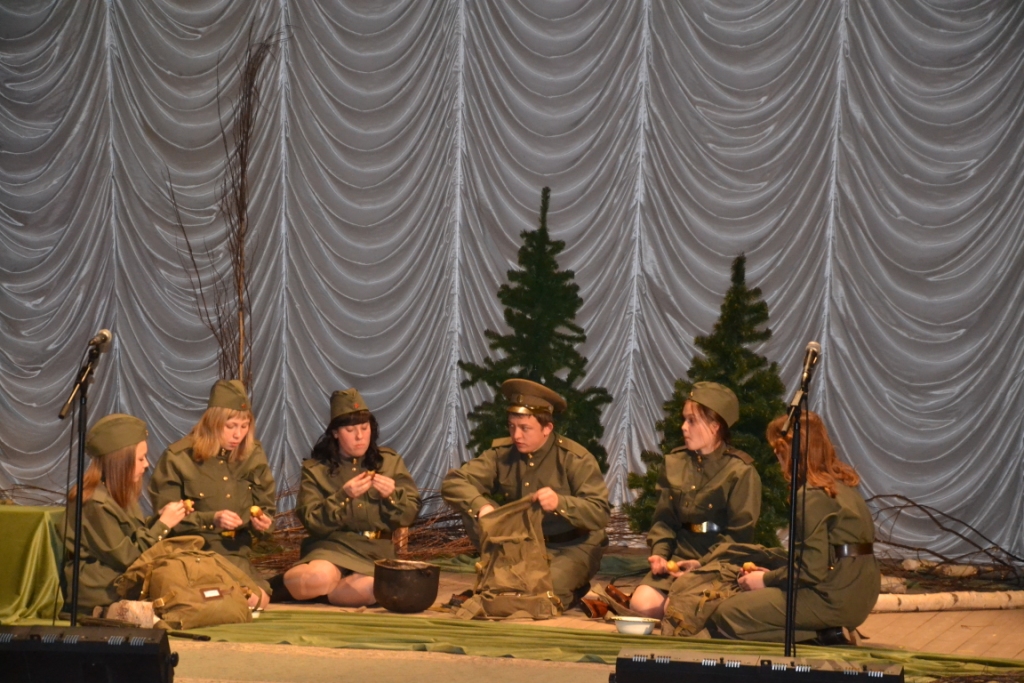 Выставка ходожественно-прикладного творчества «Мой подарок ветерану»
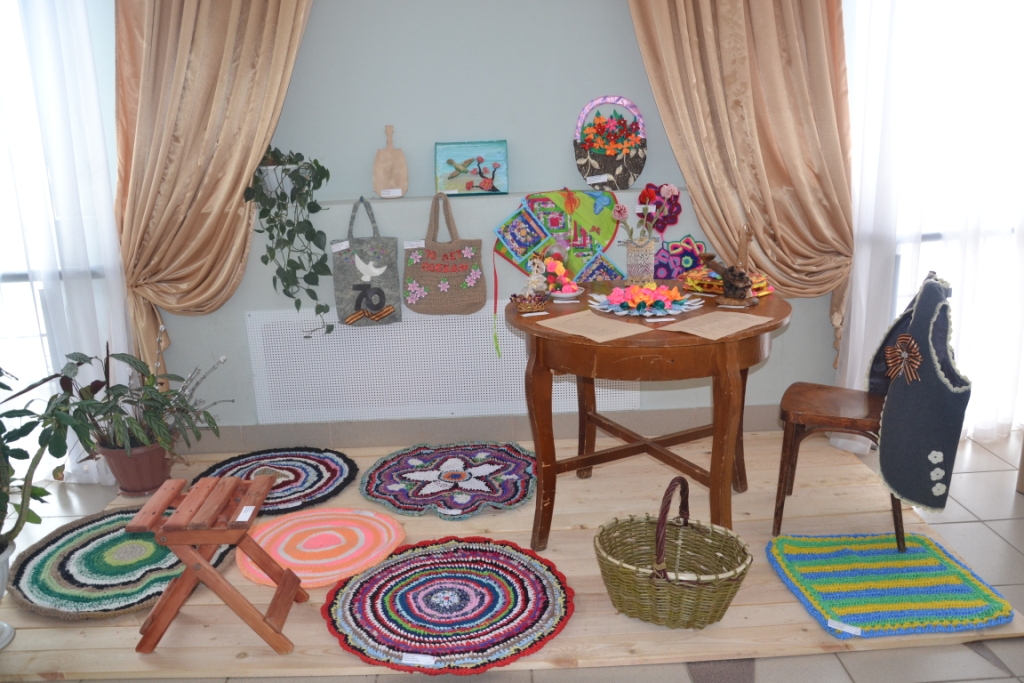 Митинг-концерт «Вальс Победы»
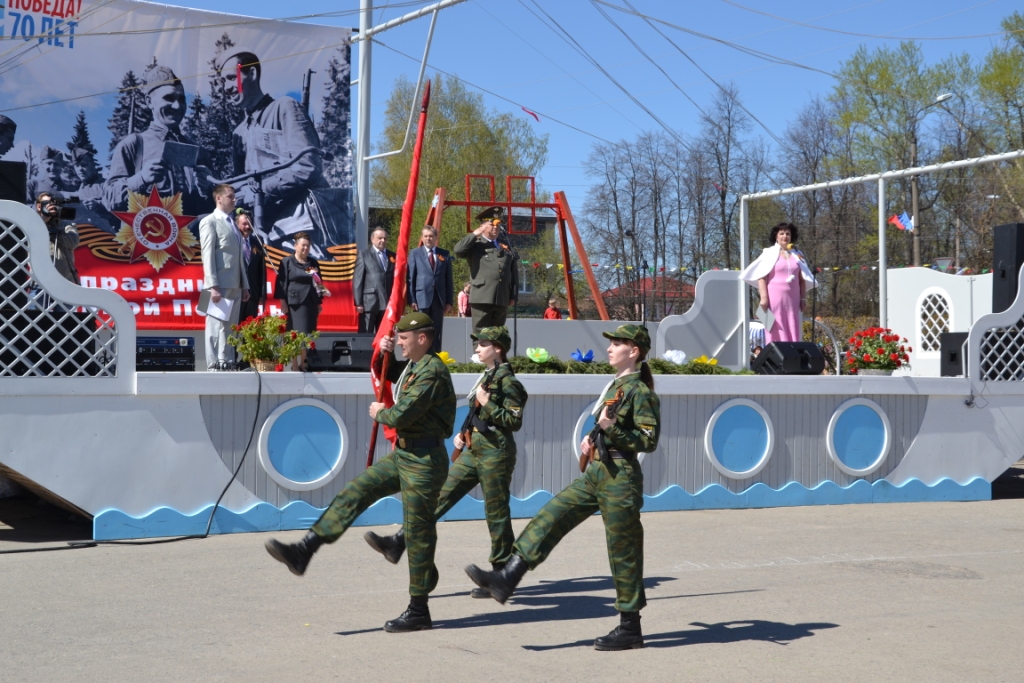 Парад живых картинок «Тяжелые будни Великой Отечественной»
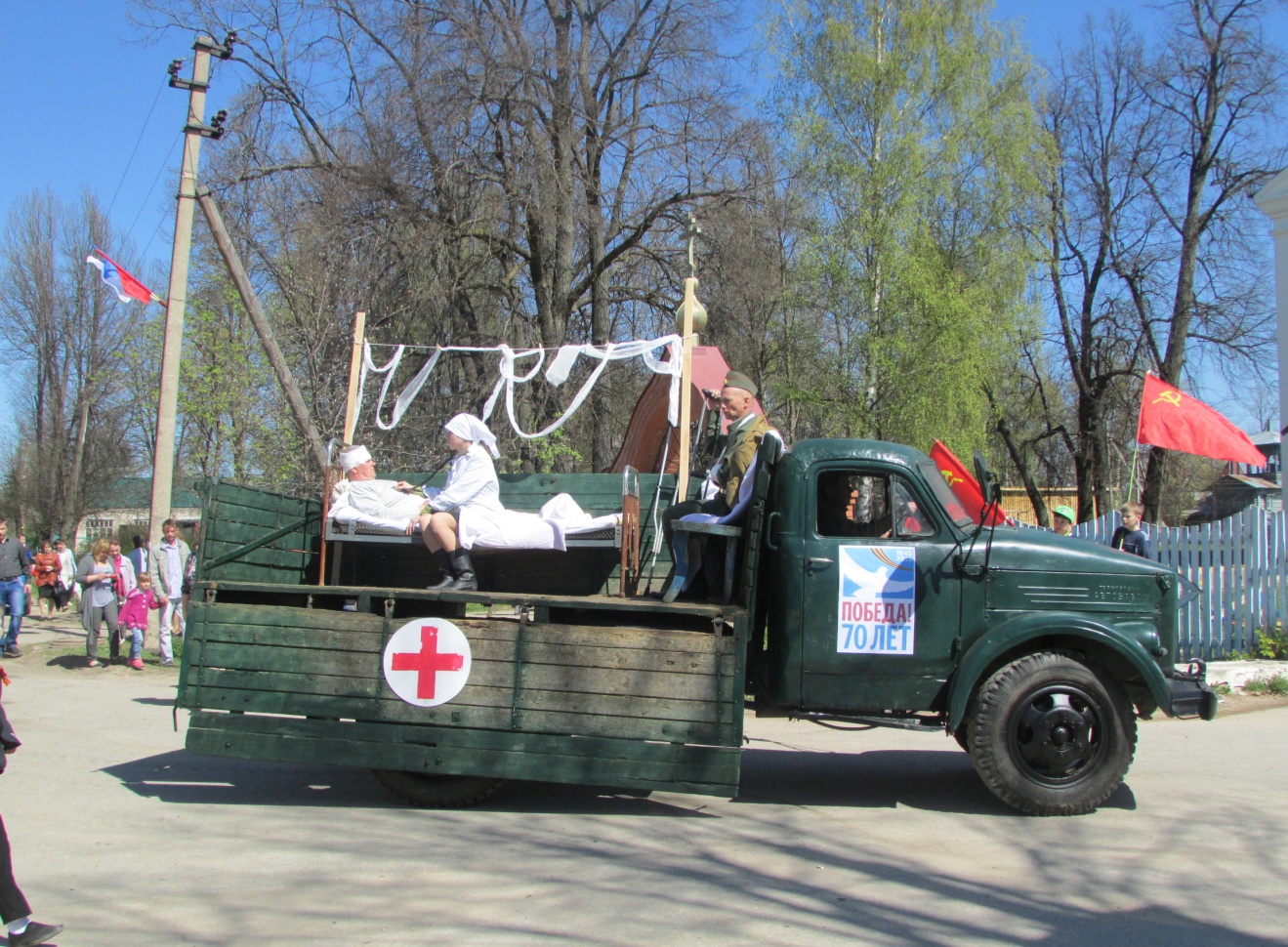 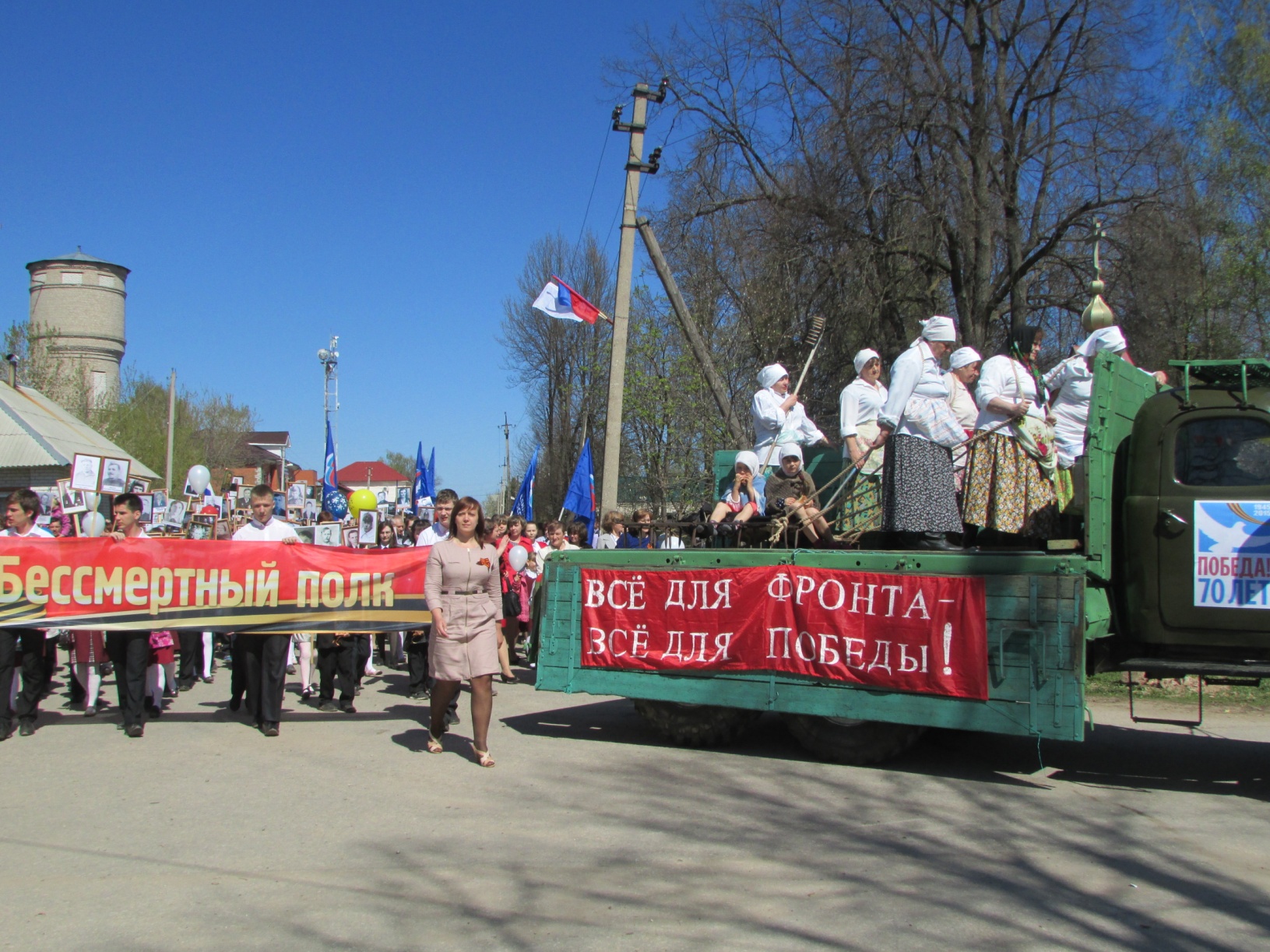 Акции: «Дом, проводивший бойца»; «Георгиевская ленточка»
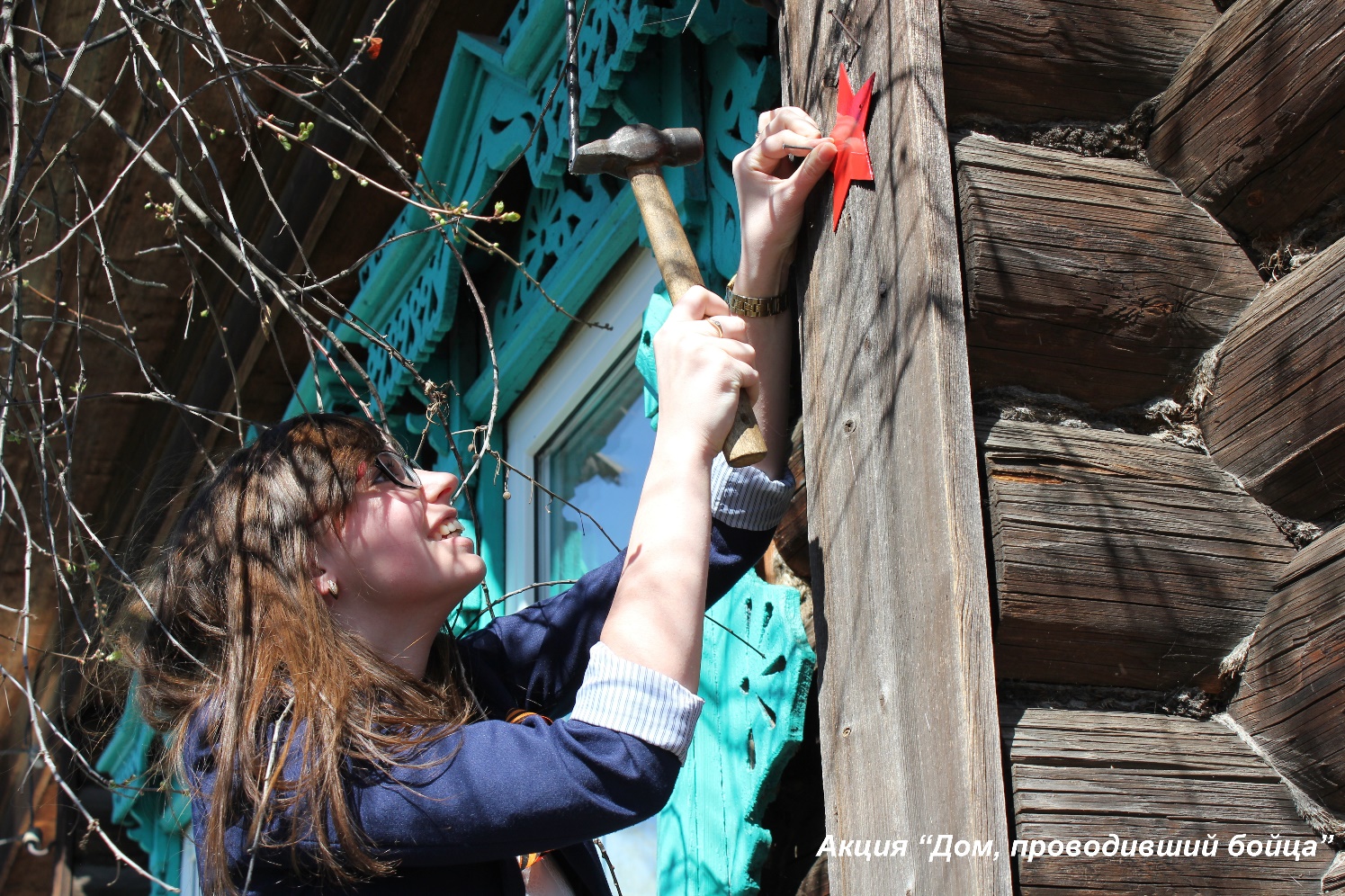 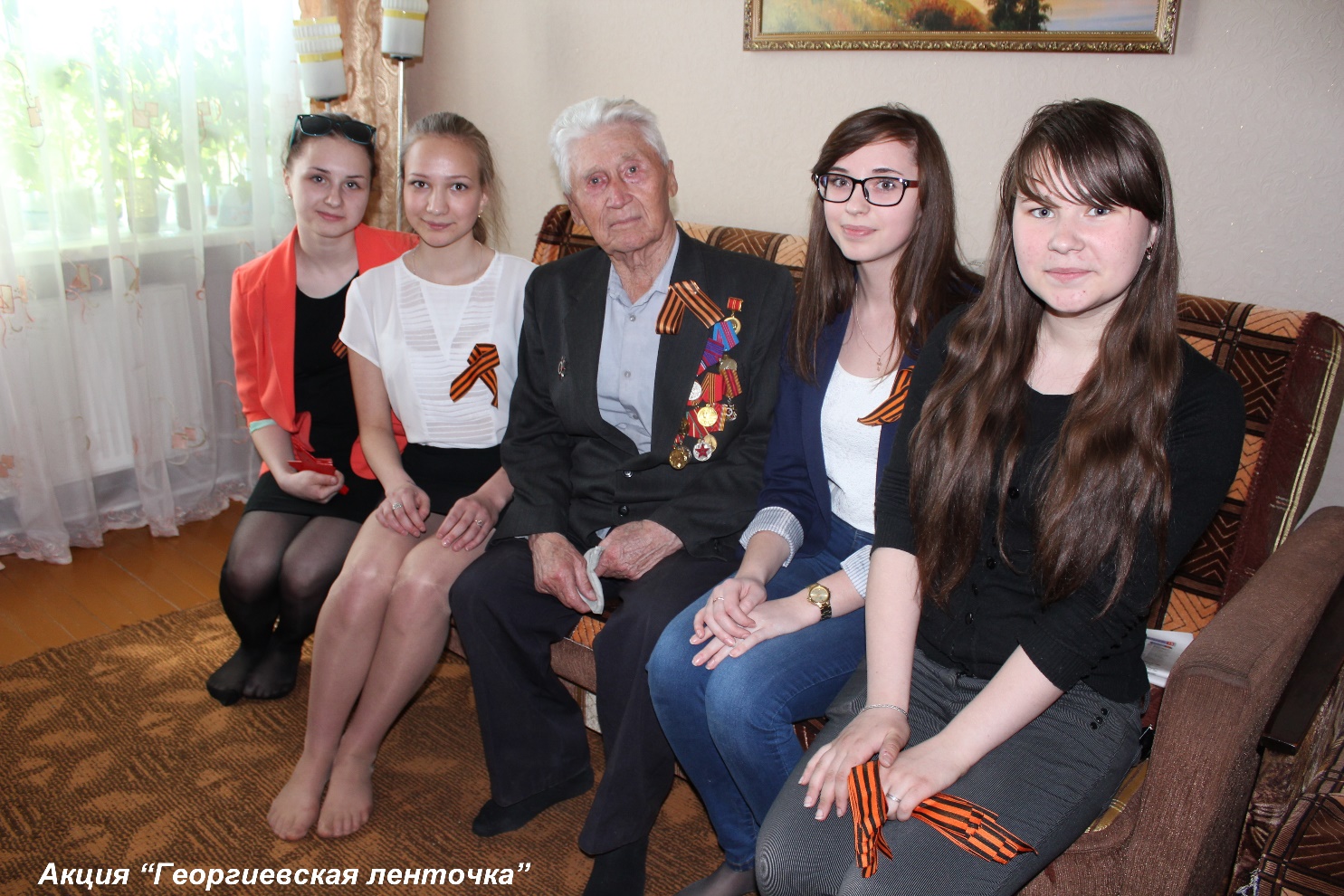 «Свеча памяти»; «Бессмертный полк»
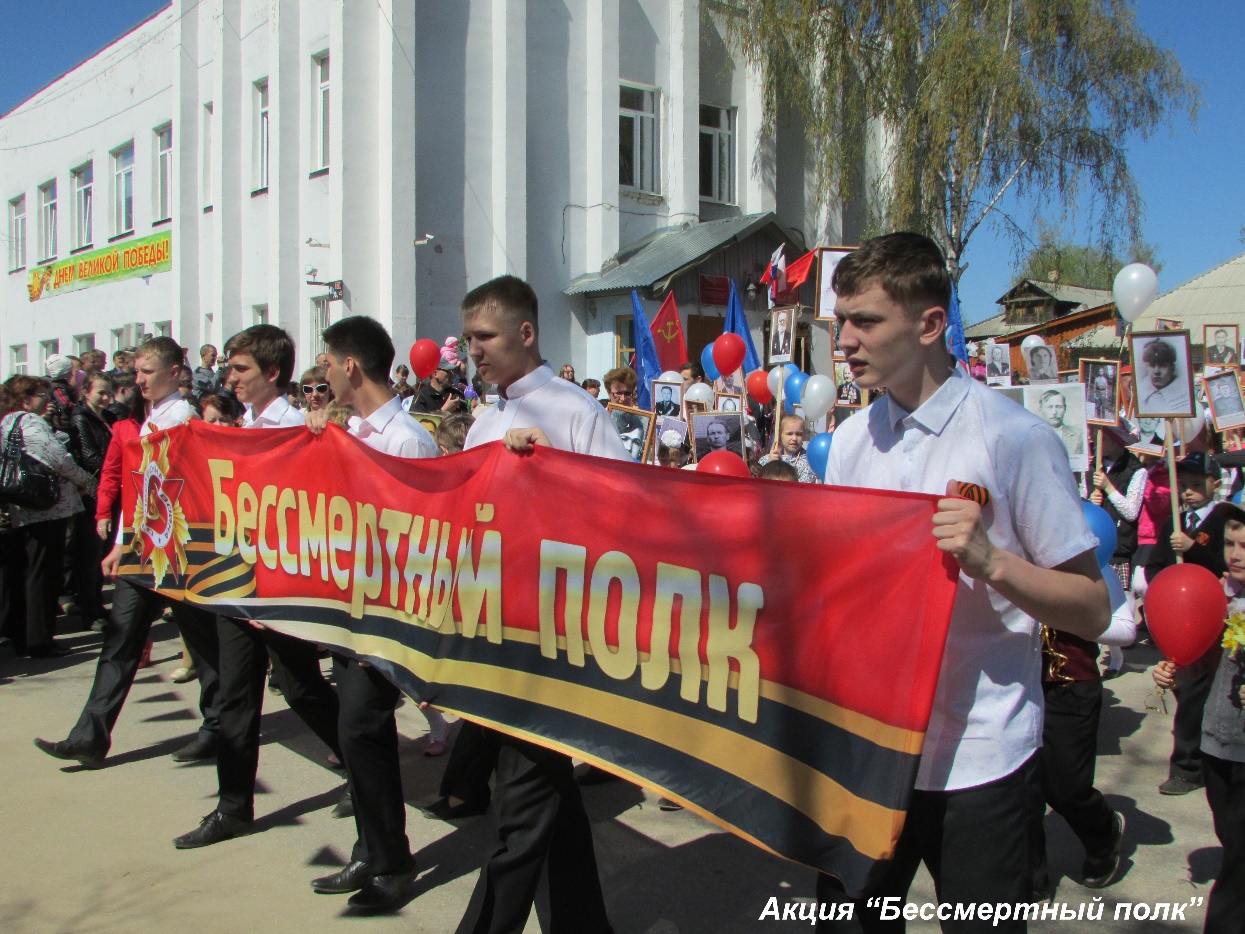 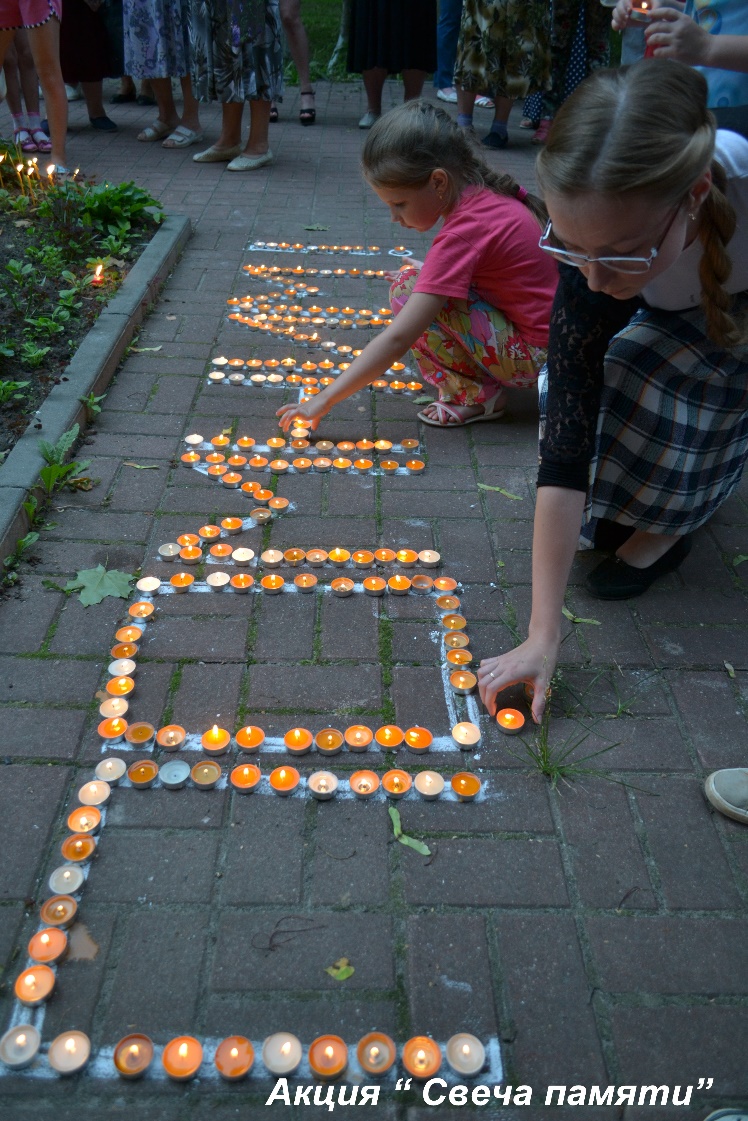 Проект «Чтобы помнили»
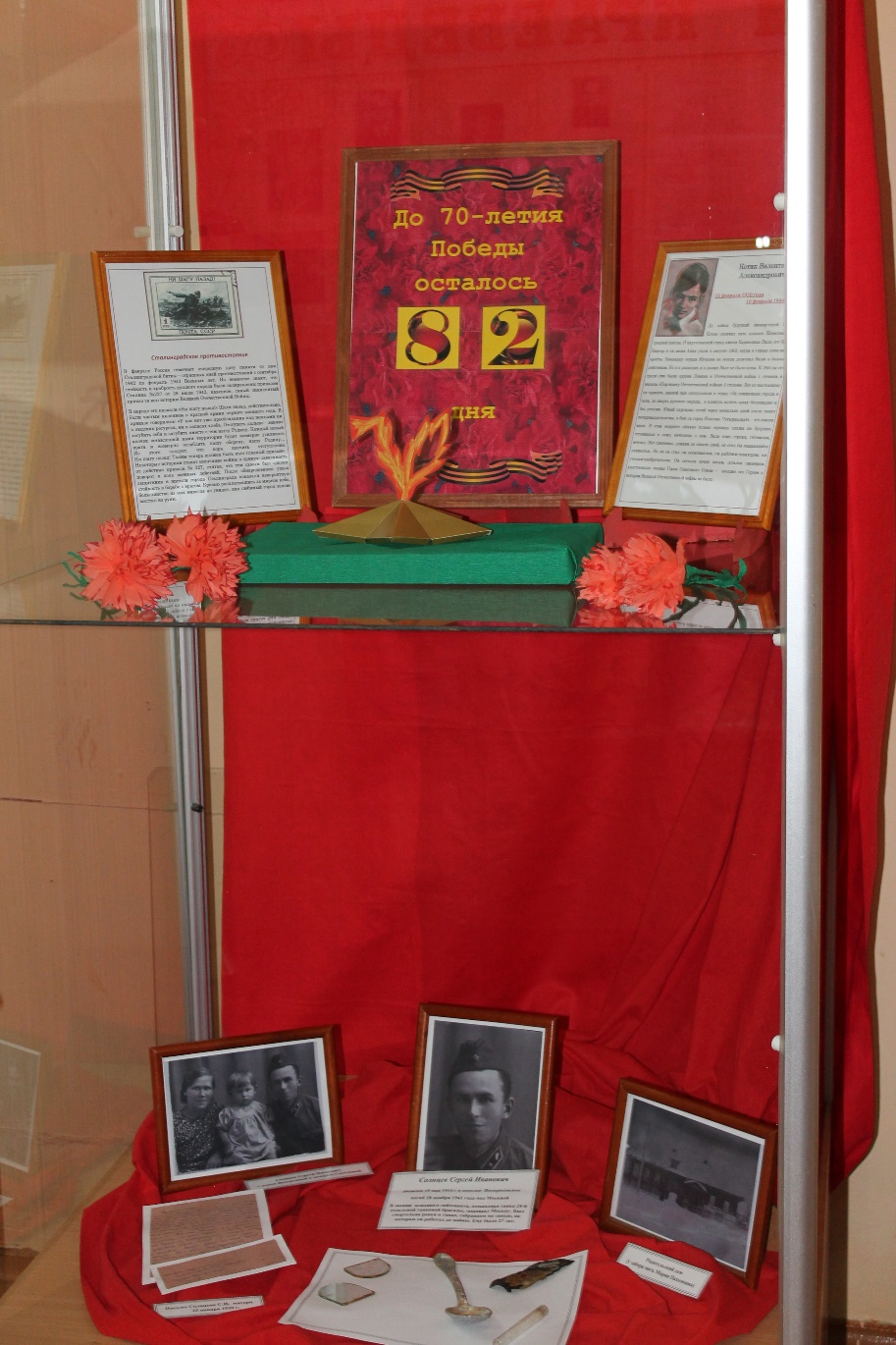 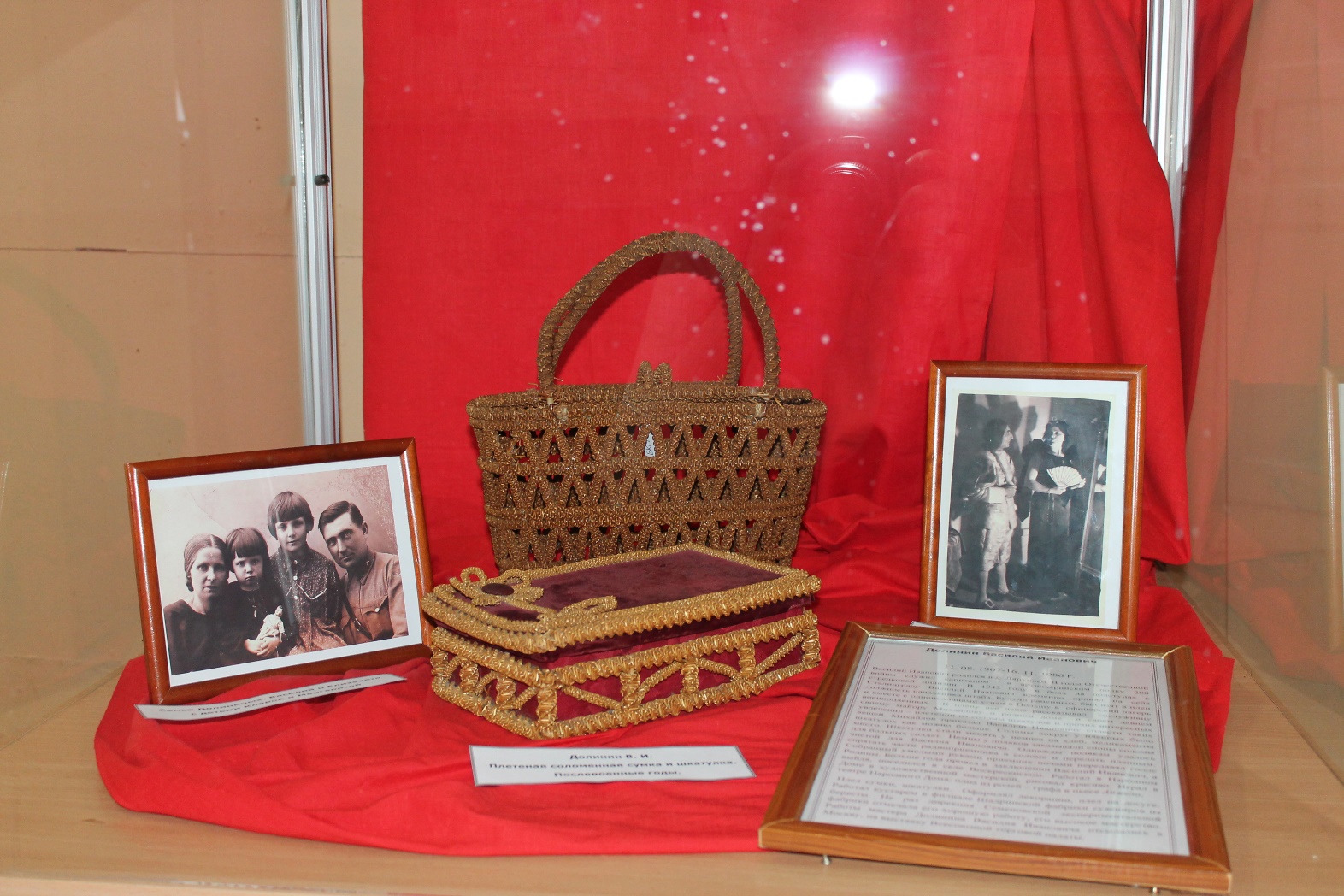 Вручение медалей участникам ВОВ к 70-летию победы
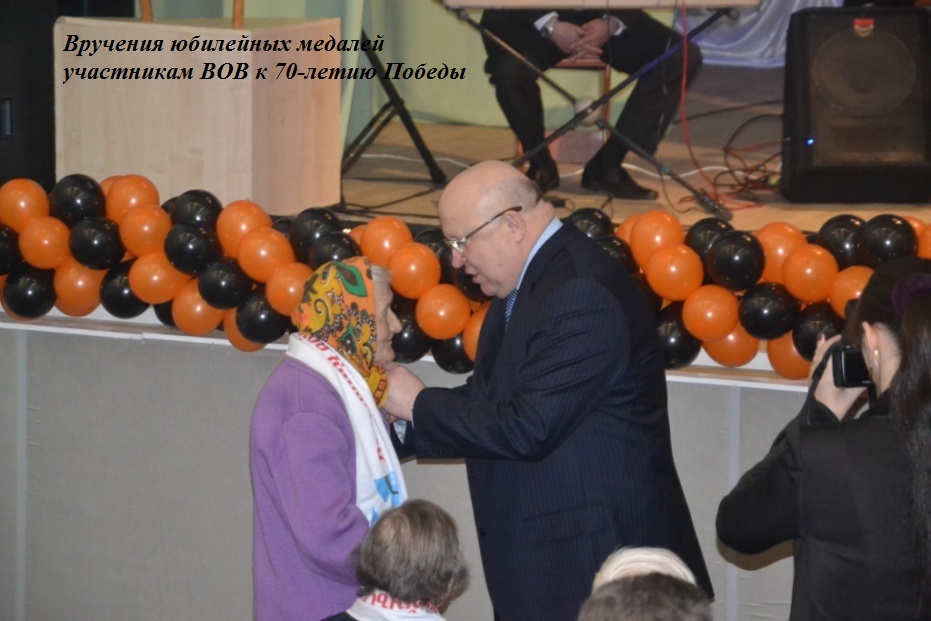 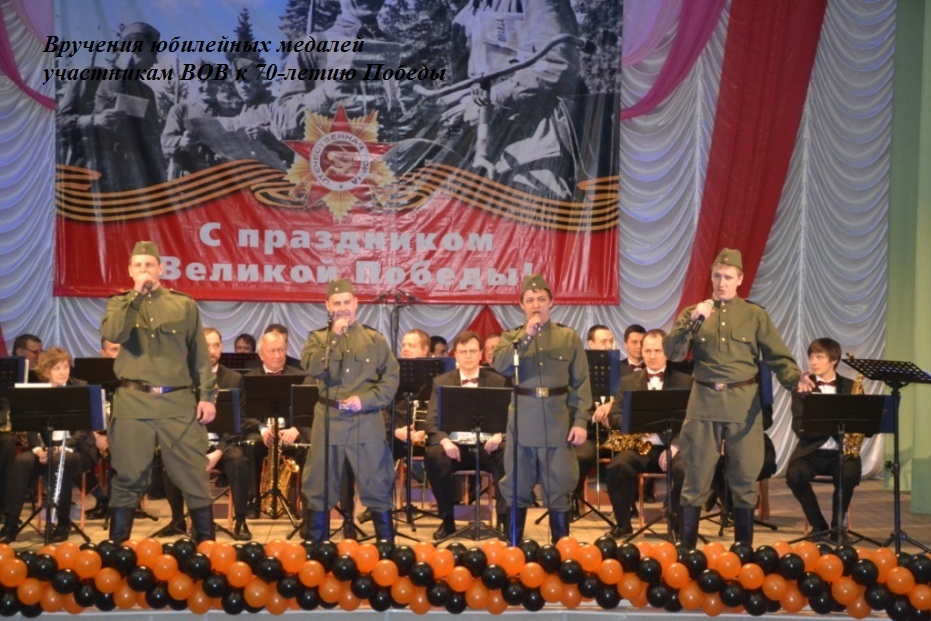 Выставка «Никто не забыт, ни что не забыто»
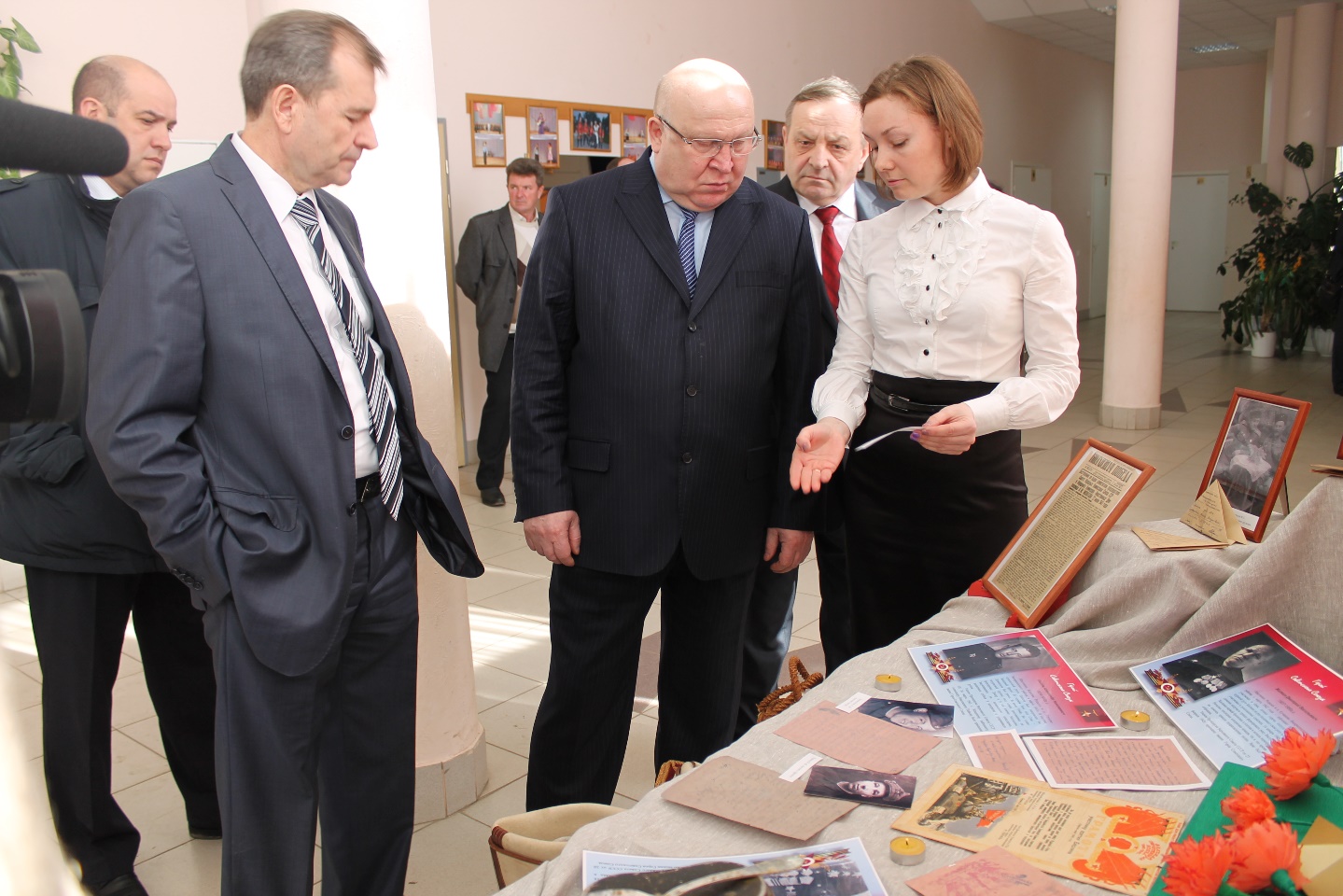 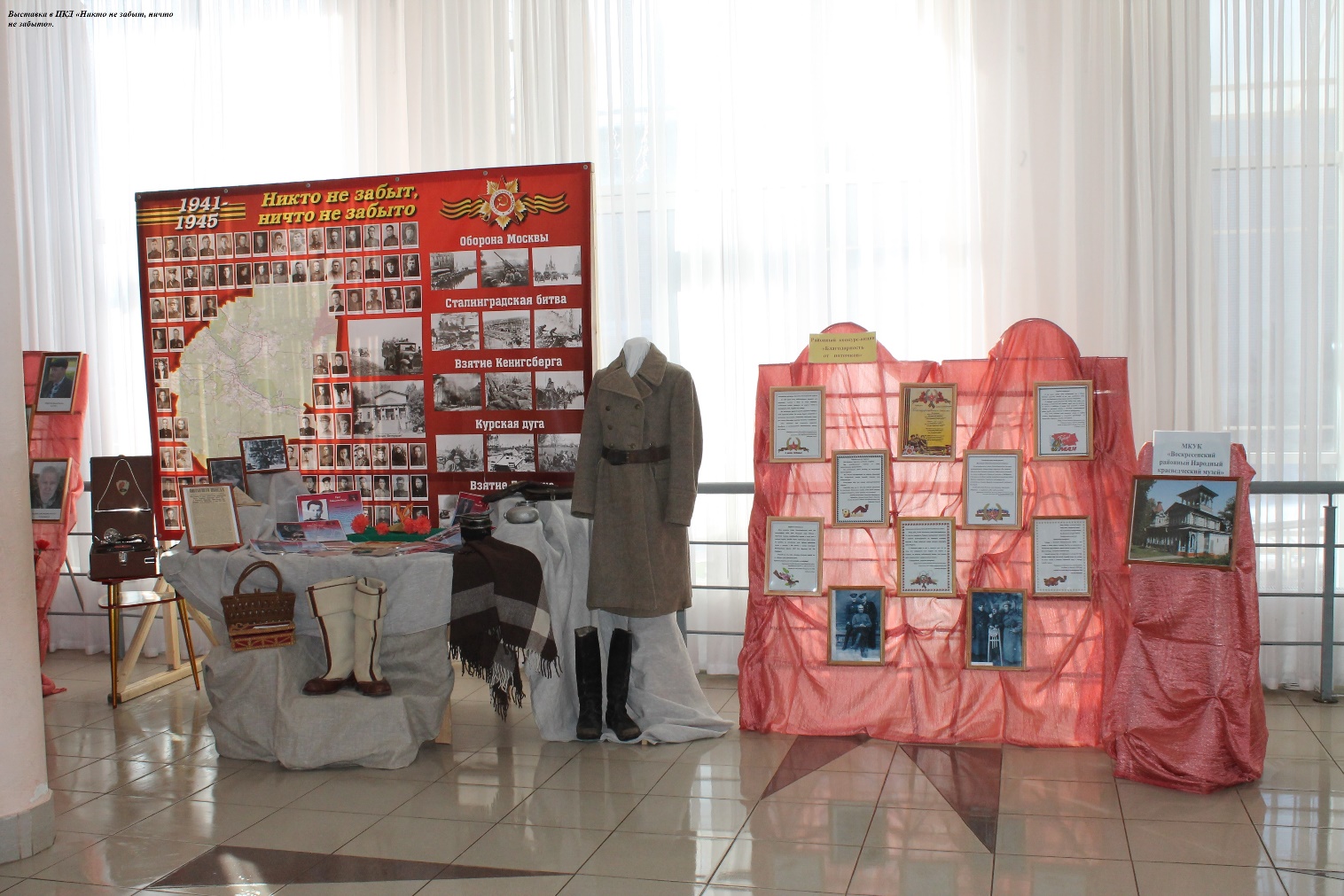 Акция «Благодарность от потомков»
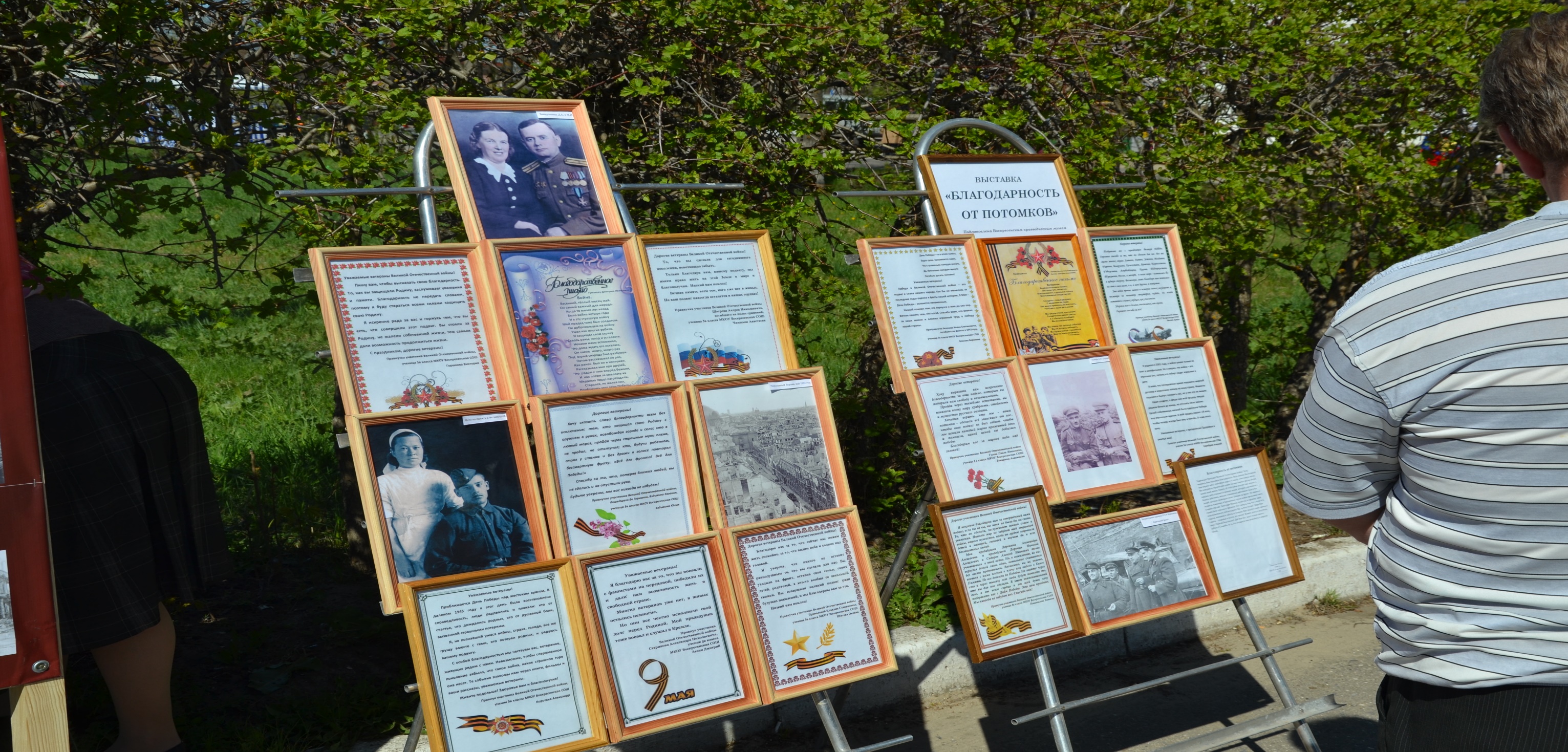 Акция «Лес победы»
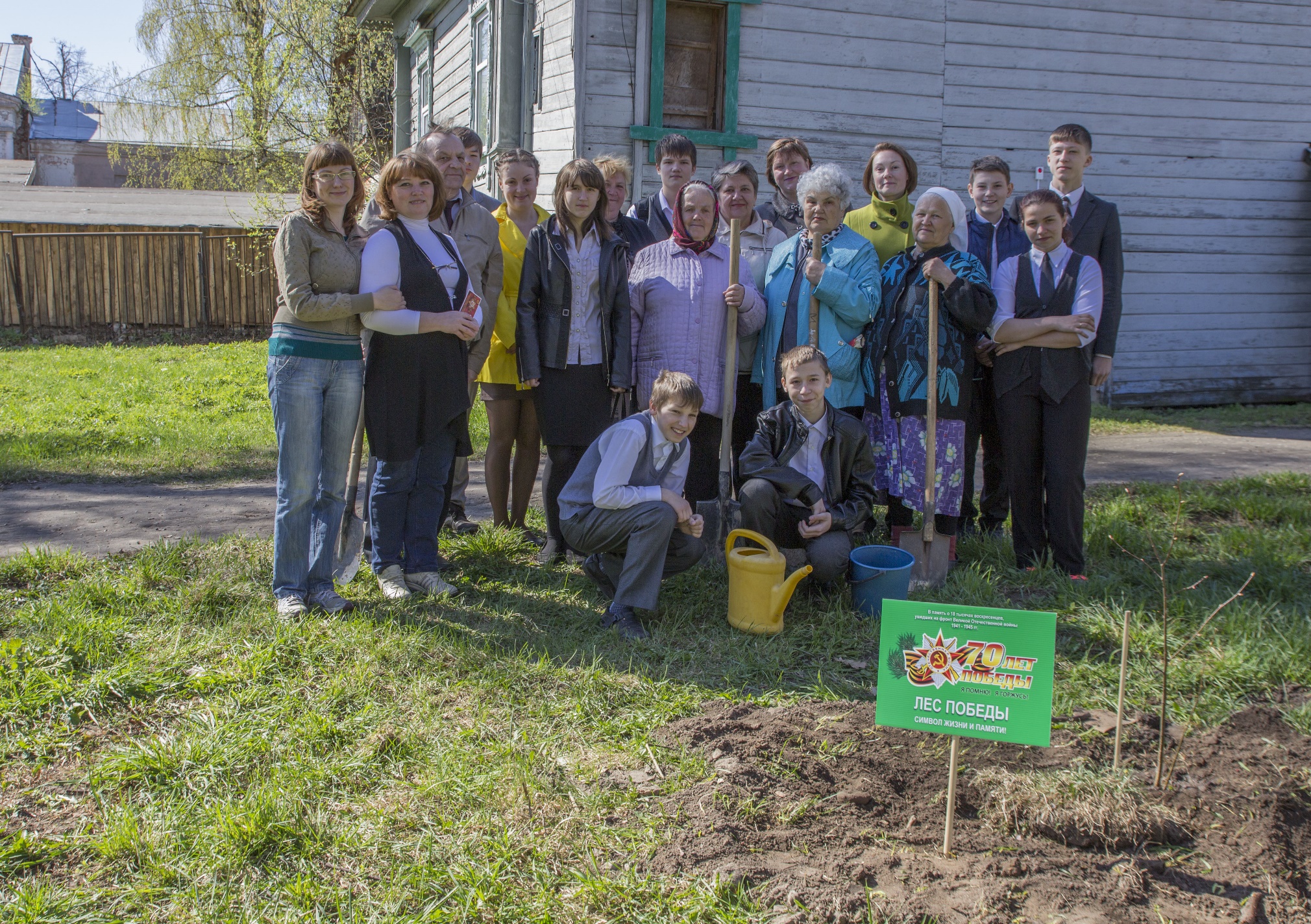 Всероссийская акция «Ночь в музее», посвященная 70-летию Победы
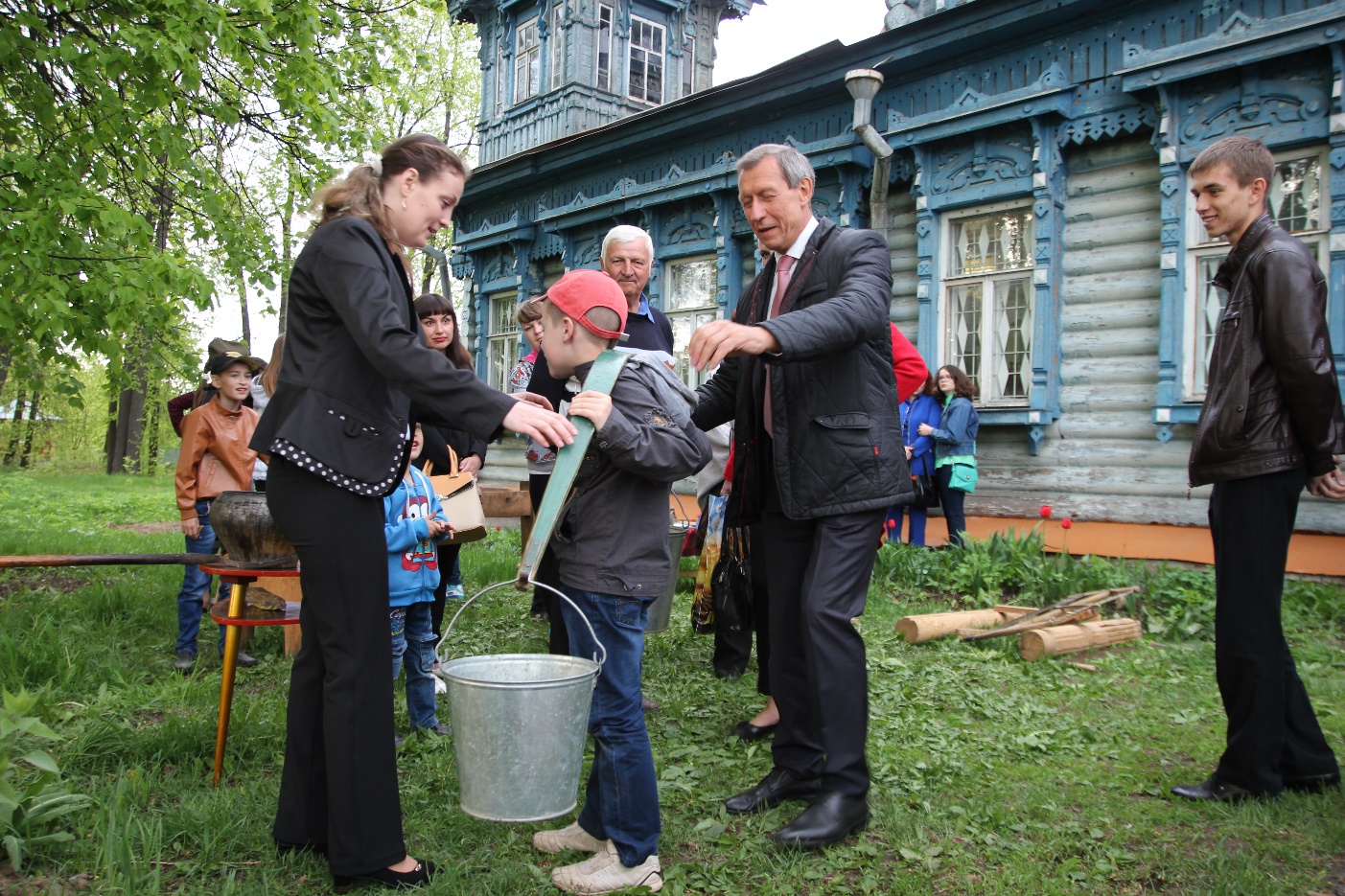 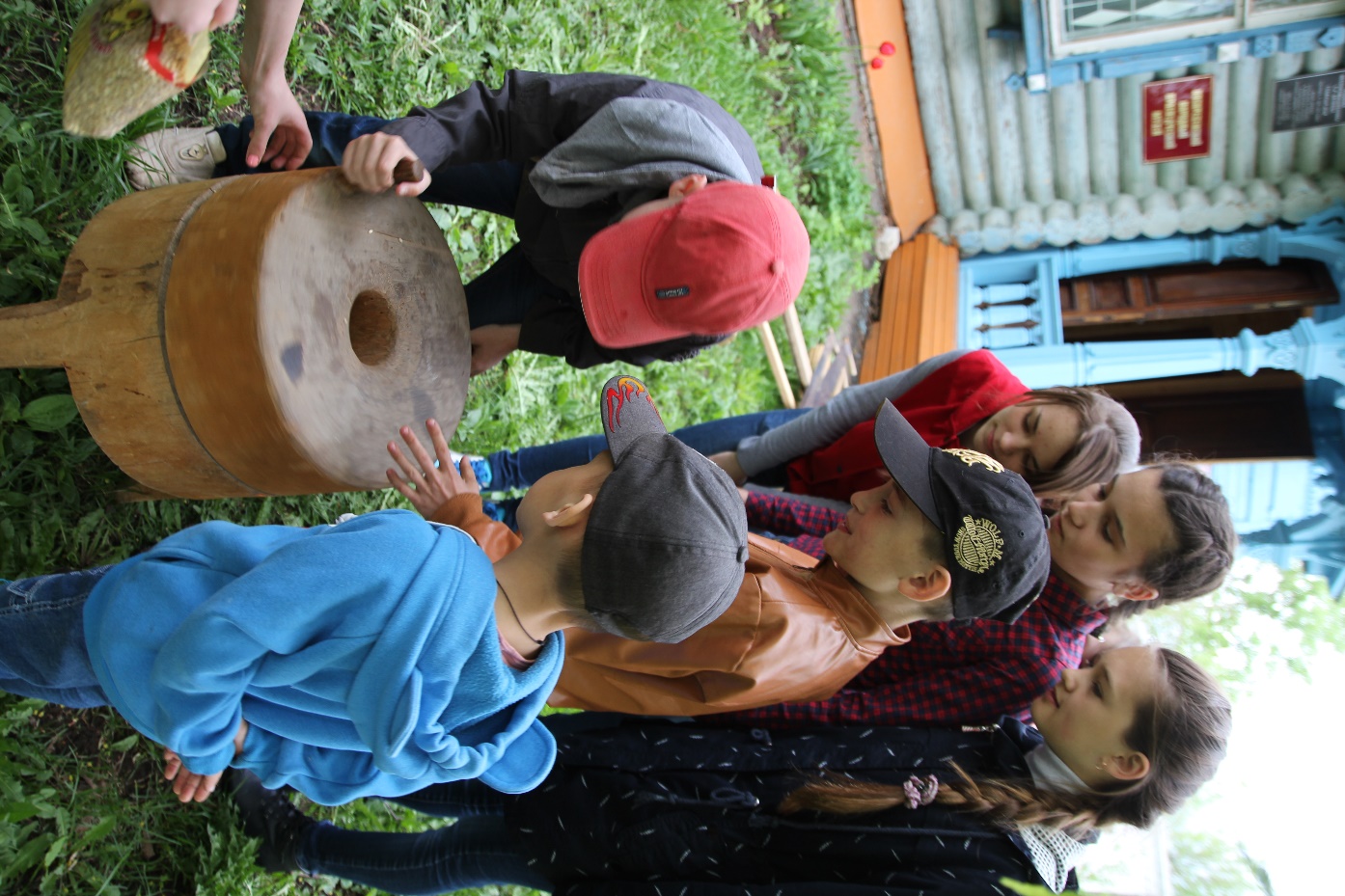 Акция «Читаем детям о войне»
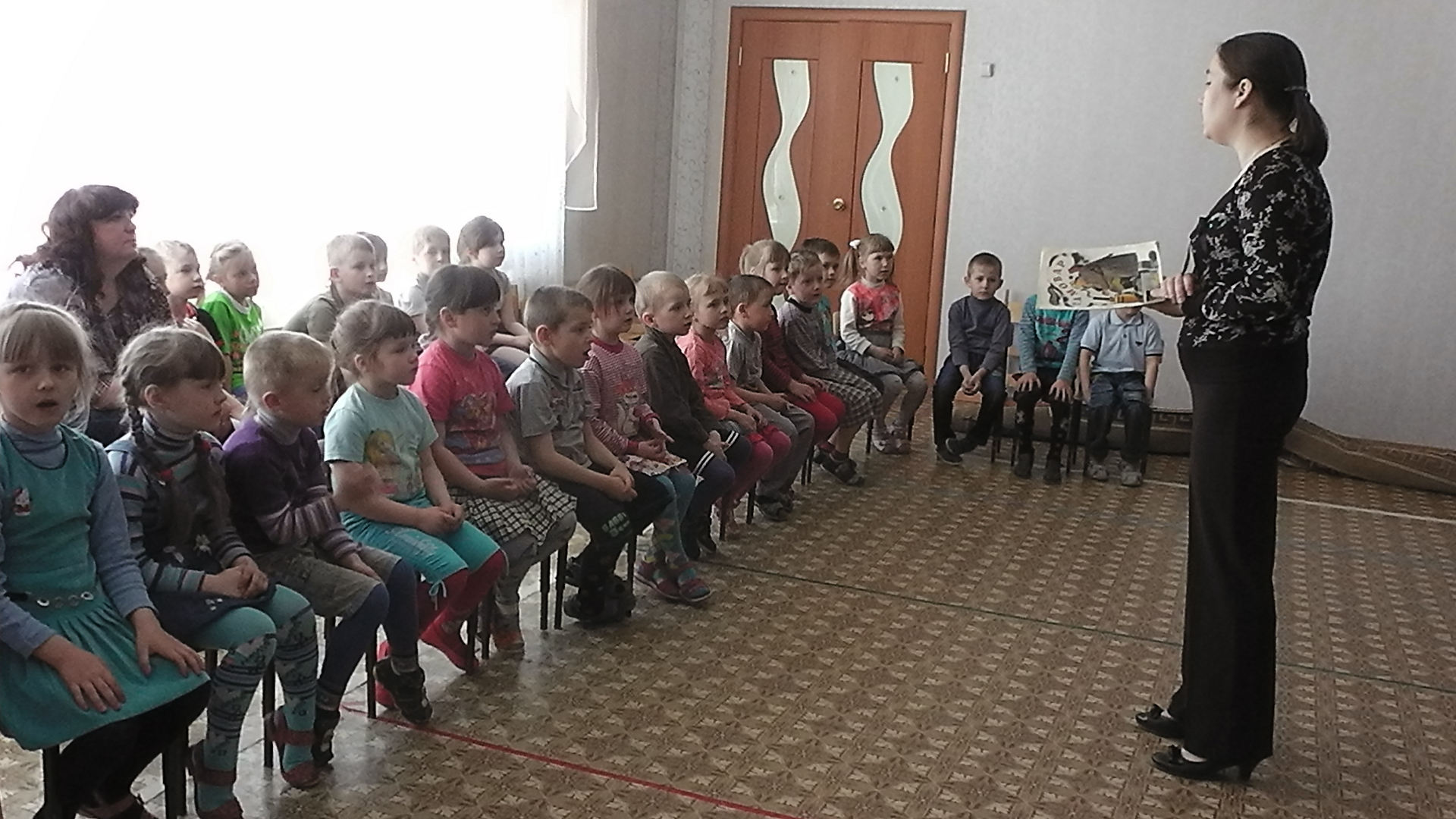 Дипломанты межрайонного вокального конкурса   «Песни мира и песни Победы»
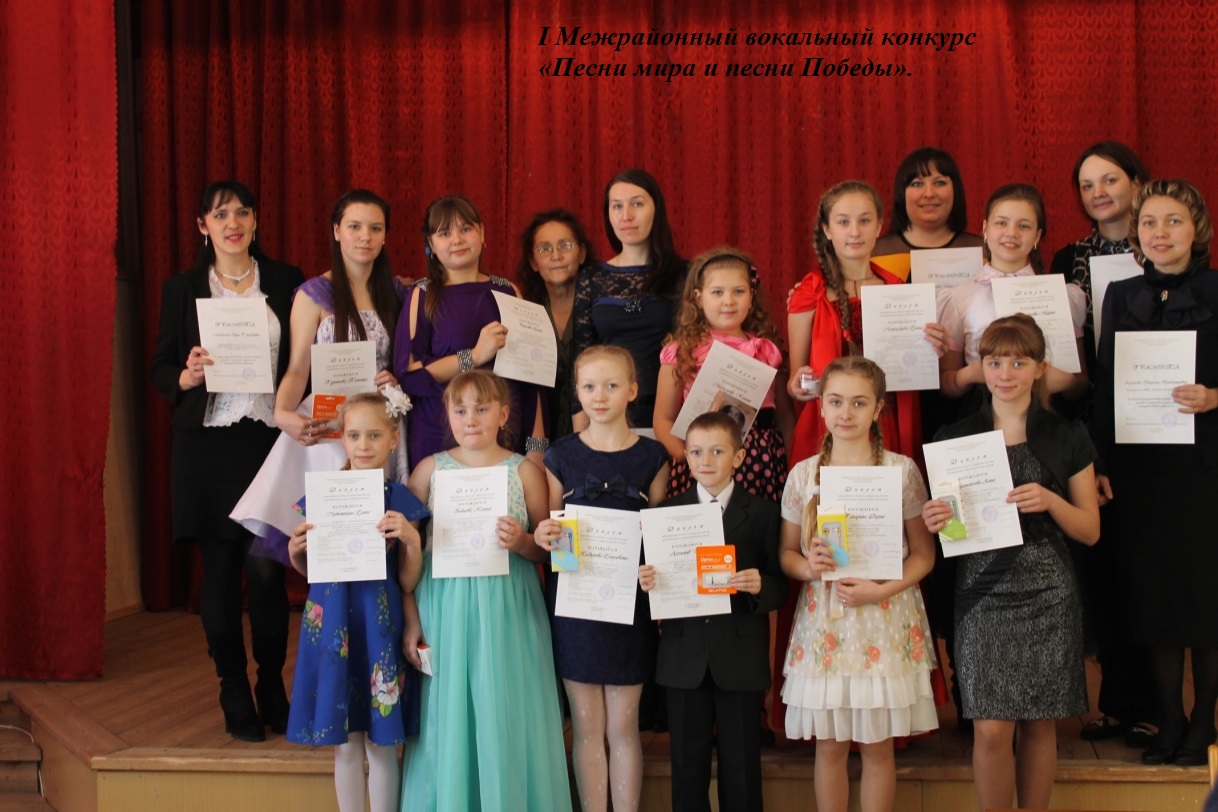 Конкурс  детского рисунка «Победе посвящается»
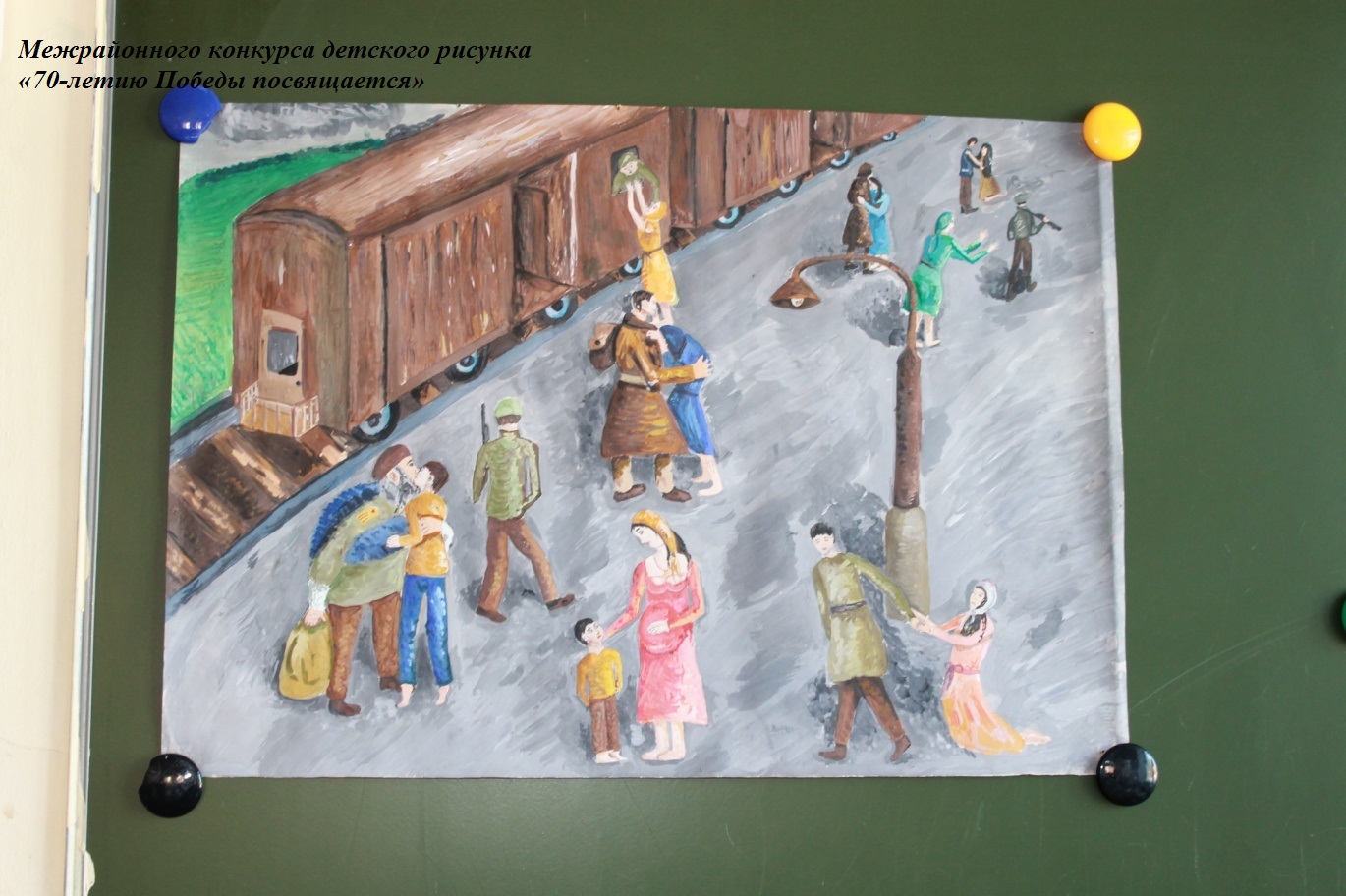 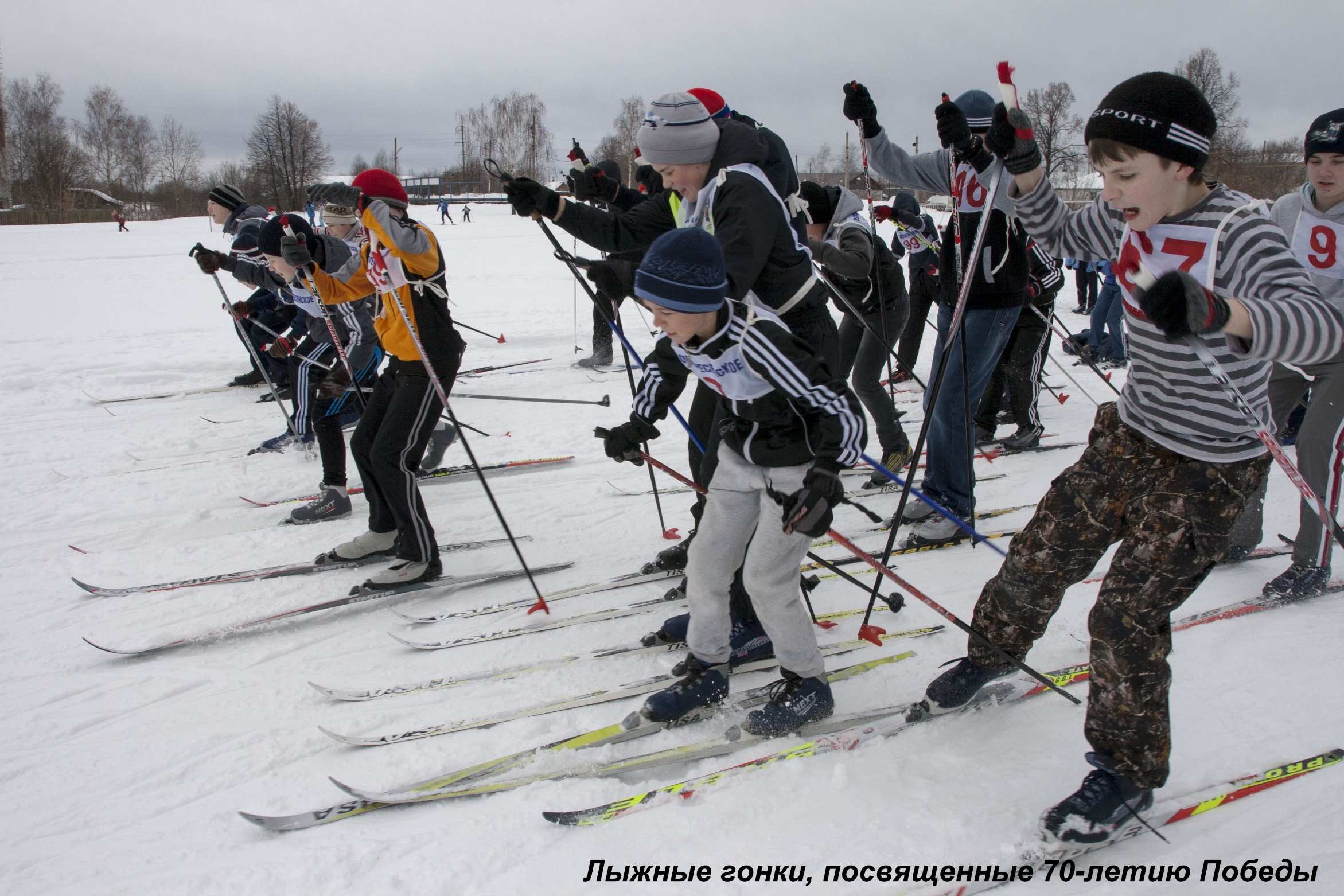 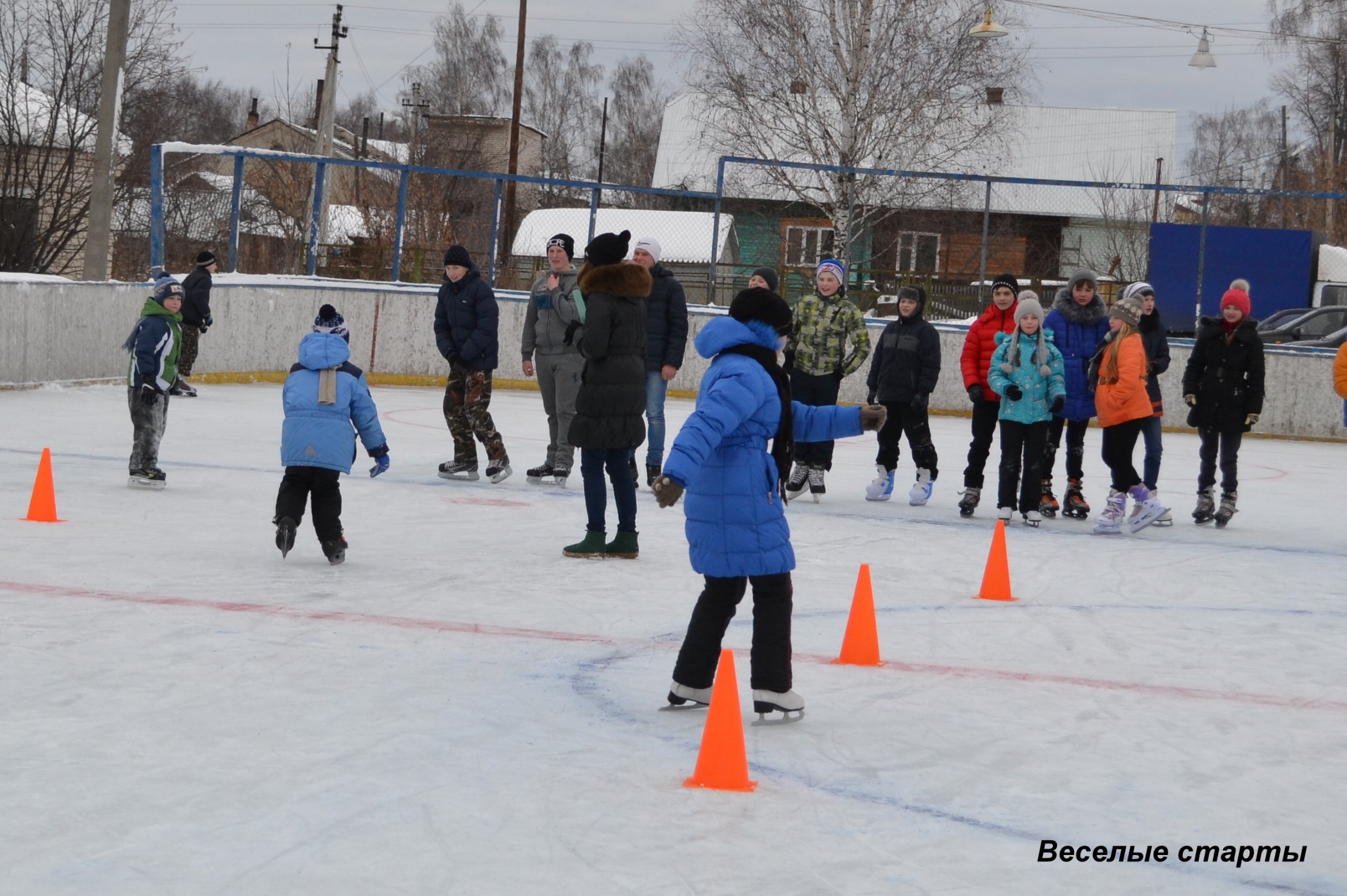 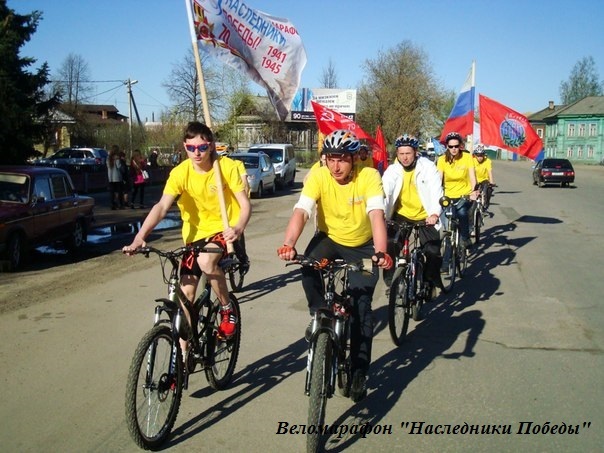 2015 год – год Литературы
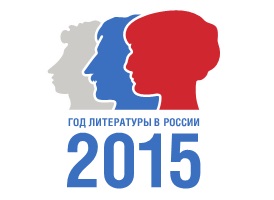 Музыкально-поэтический вечер «Я, конечно, вернусь…»
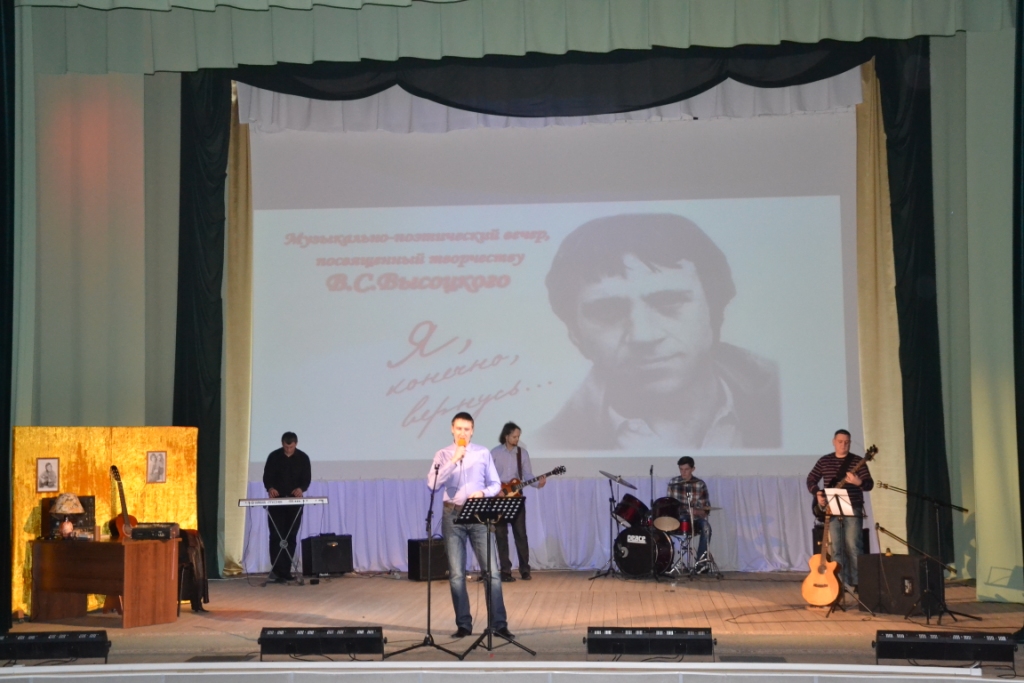 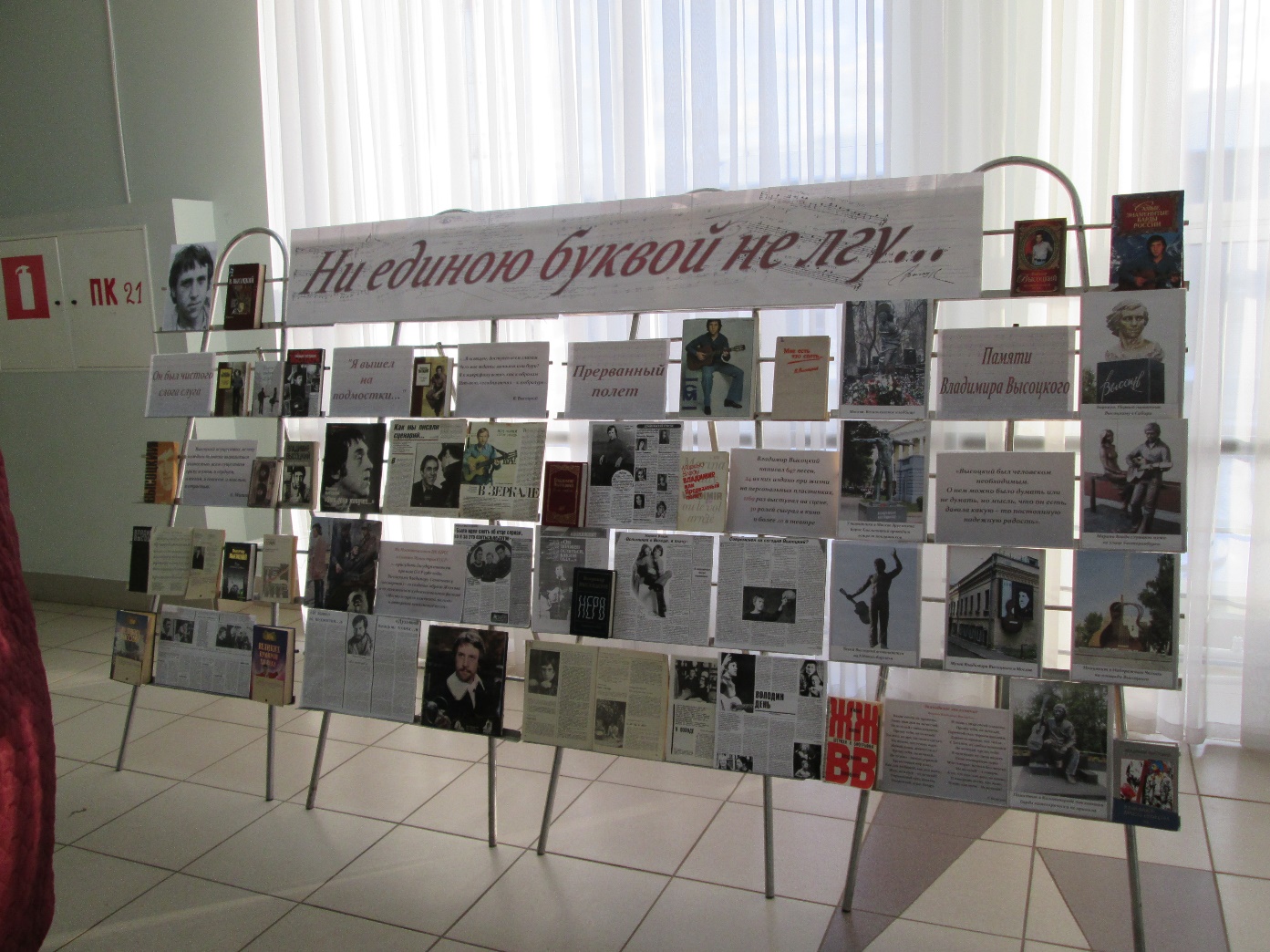 Вечер поэзии «Посвящается женщине»
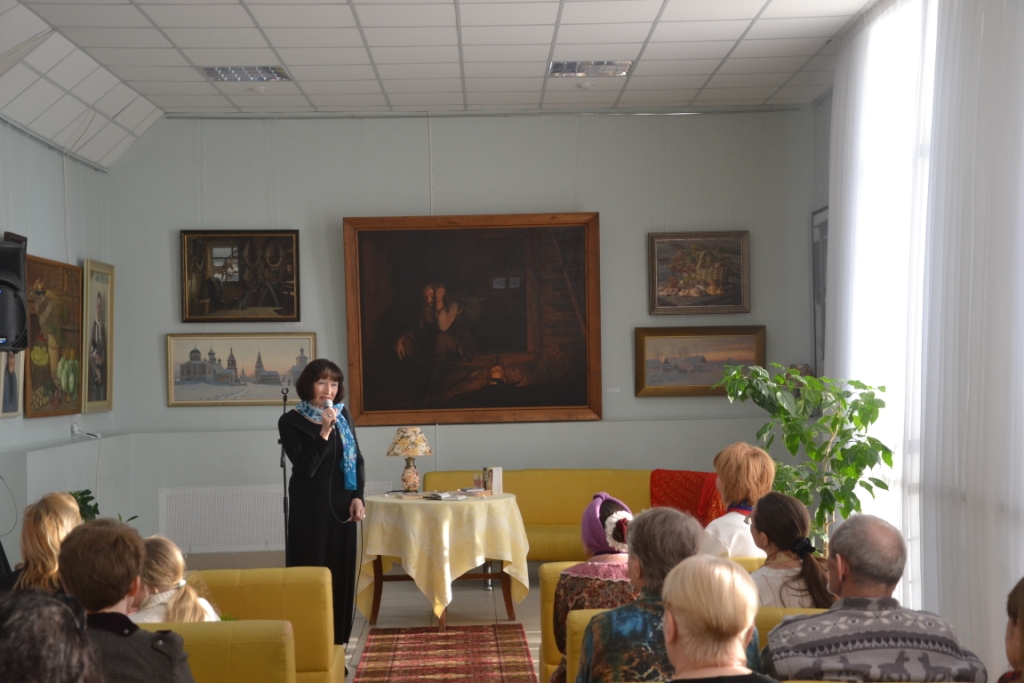 Спектакль «Три красавицы»
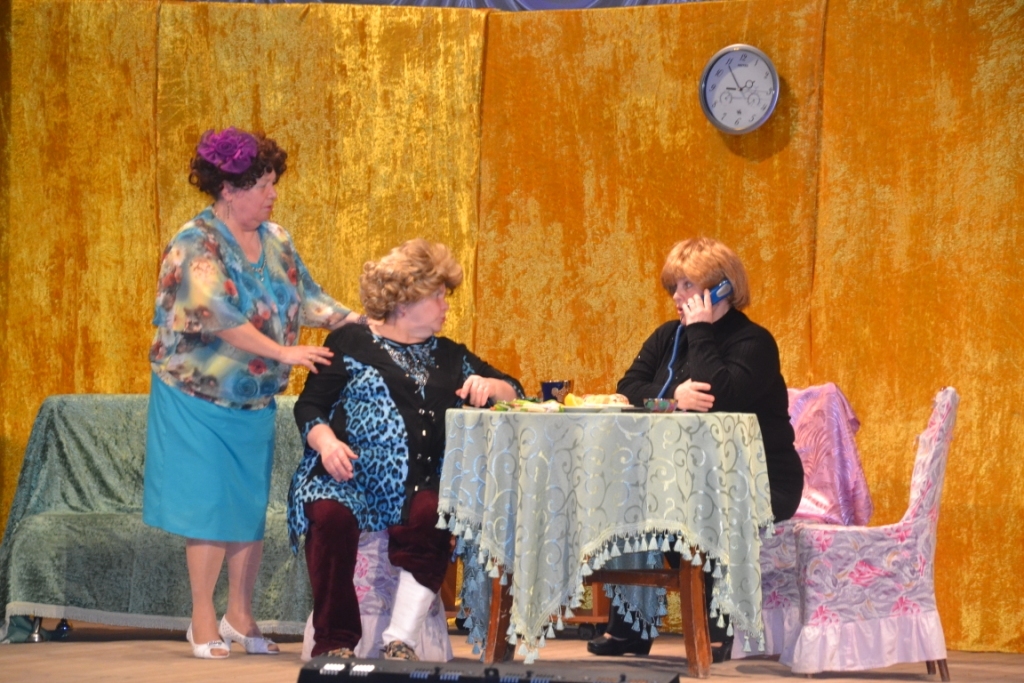 Акция «Читающий гражданин»
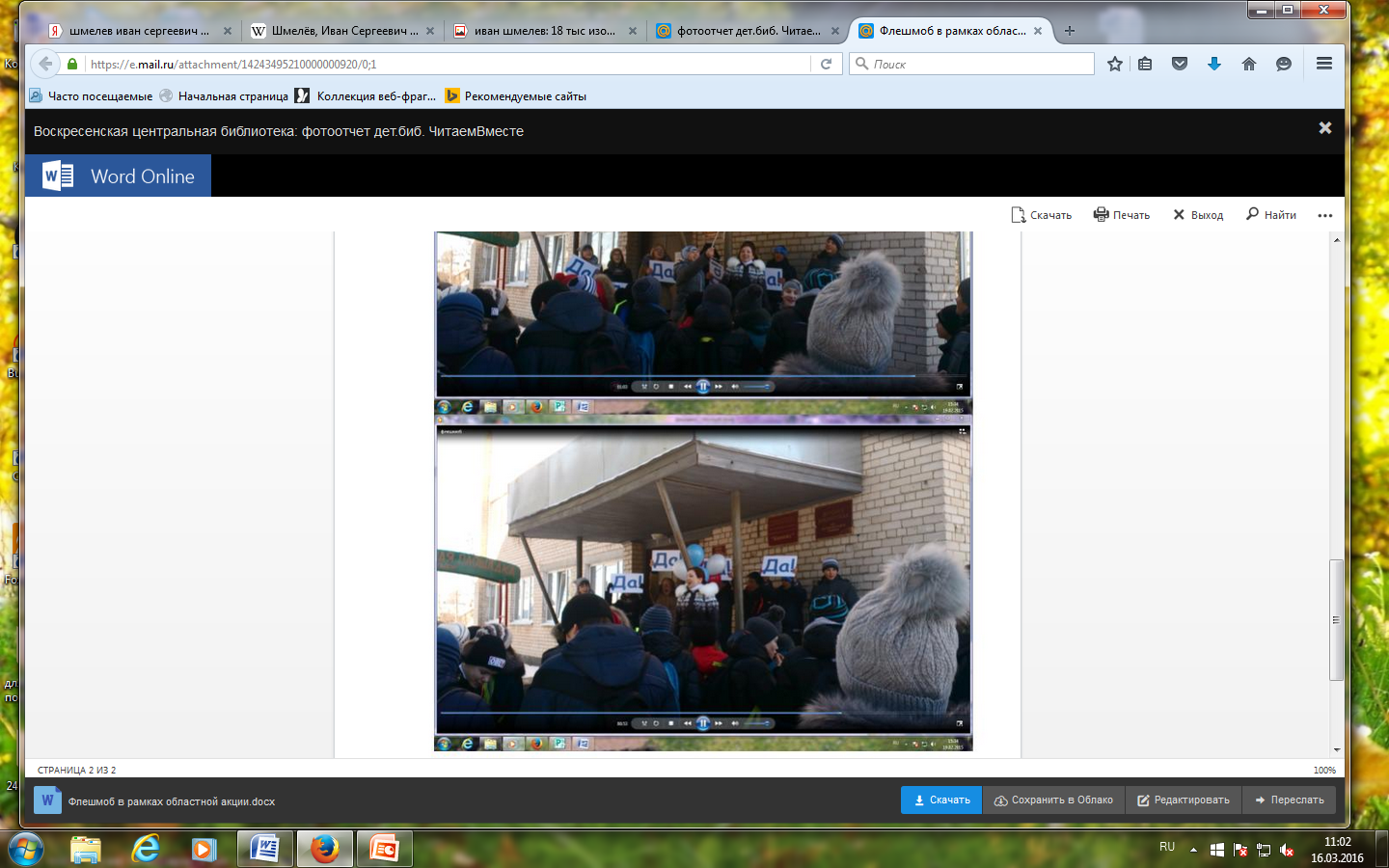 Презентация книги С.Г.Седова «Ветлужане»
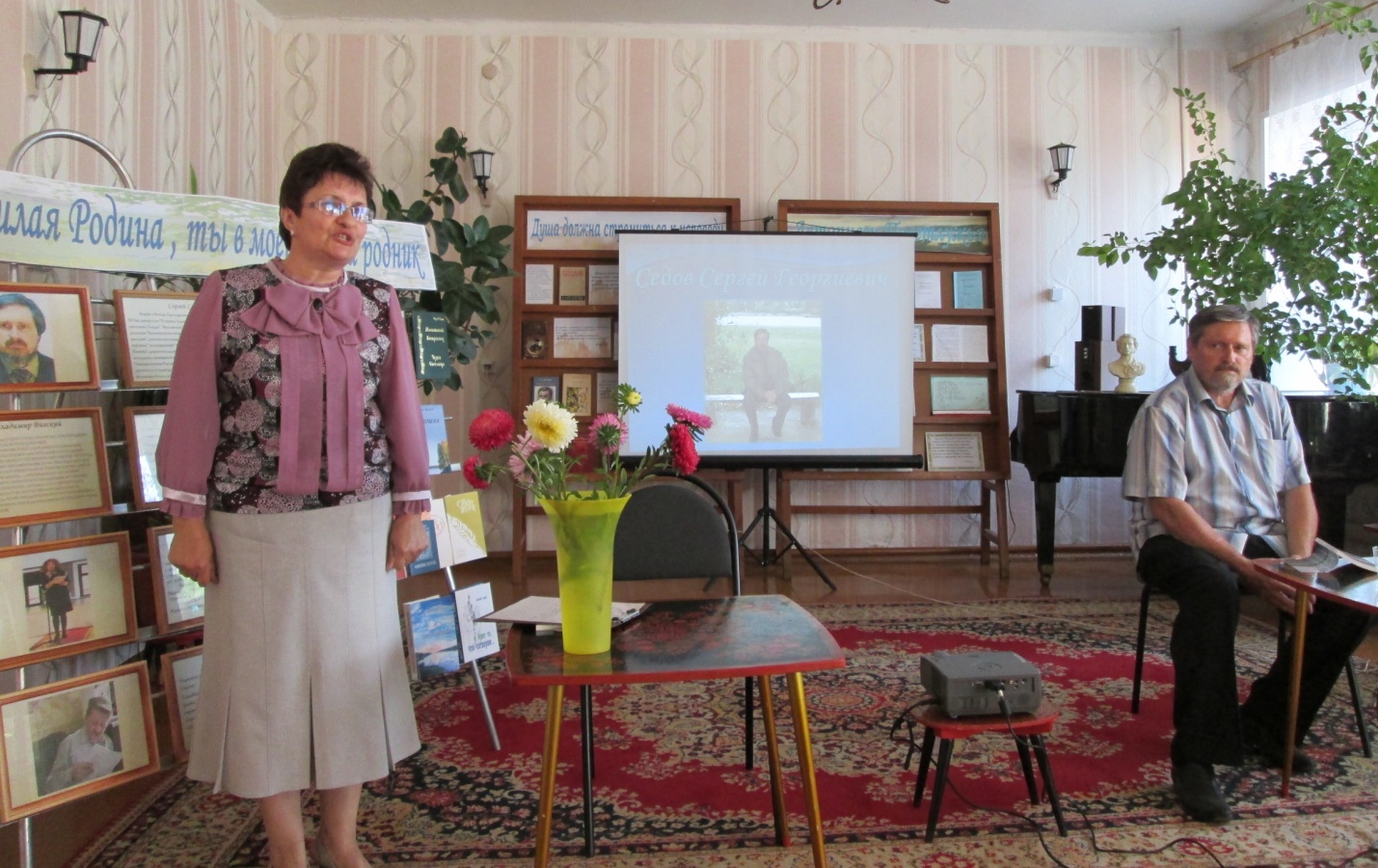 Мини-спектакль «Громоотвод»
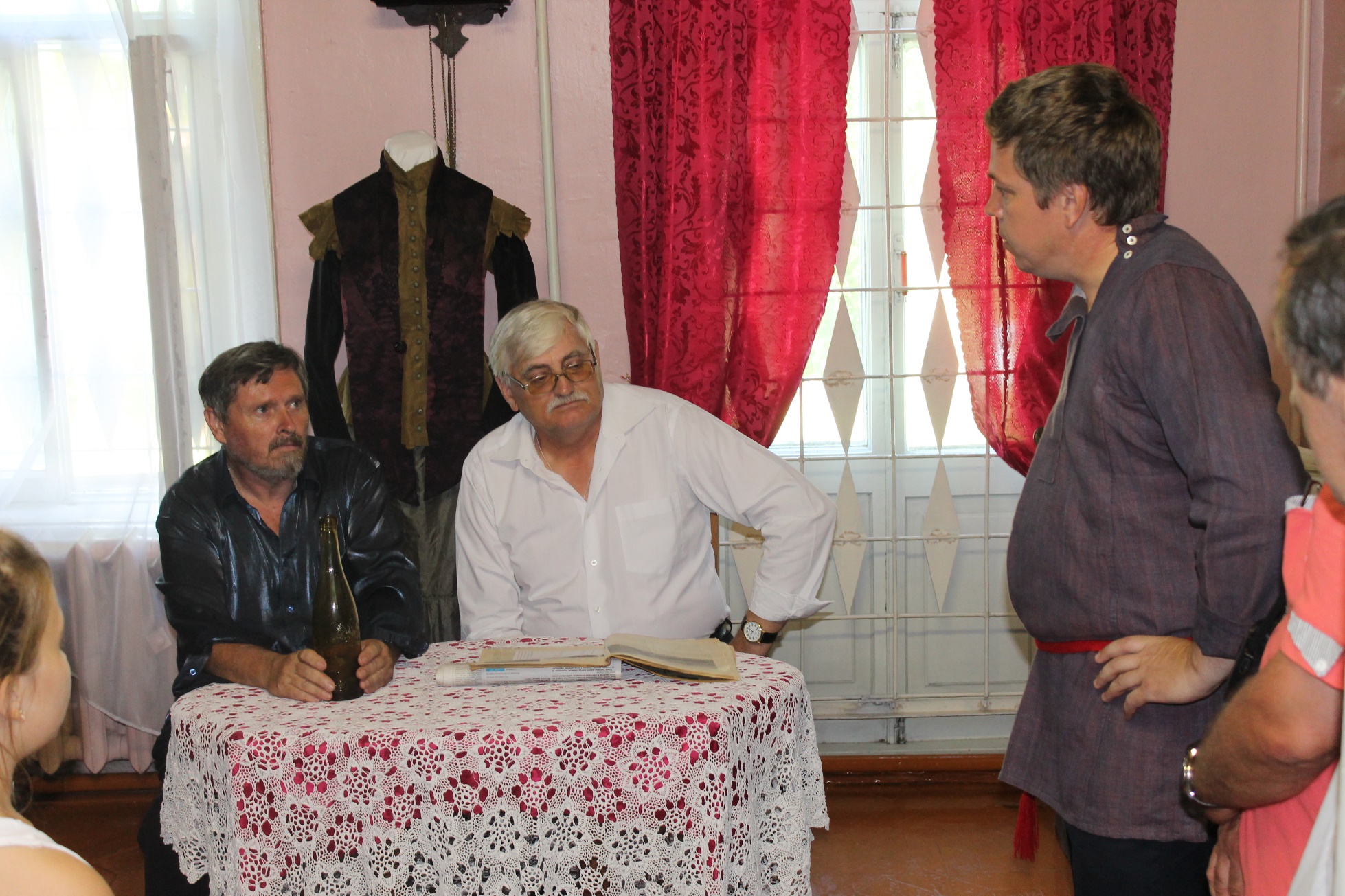 Кукольный спектакль «Серебряный подойник»
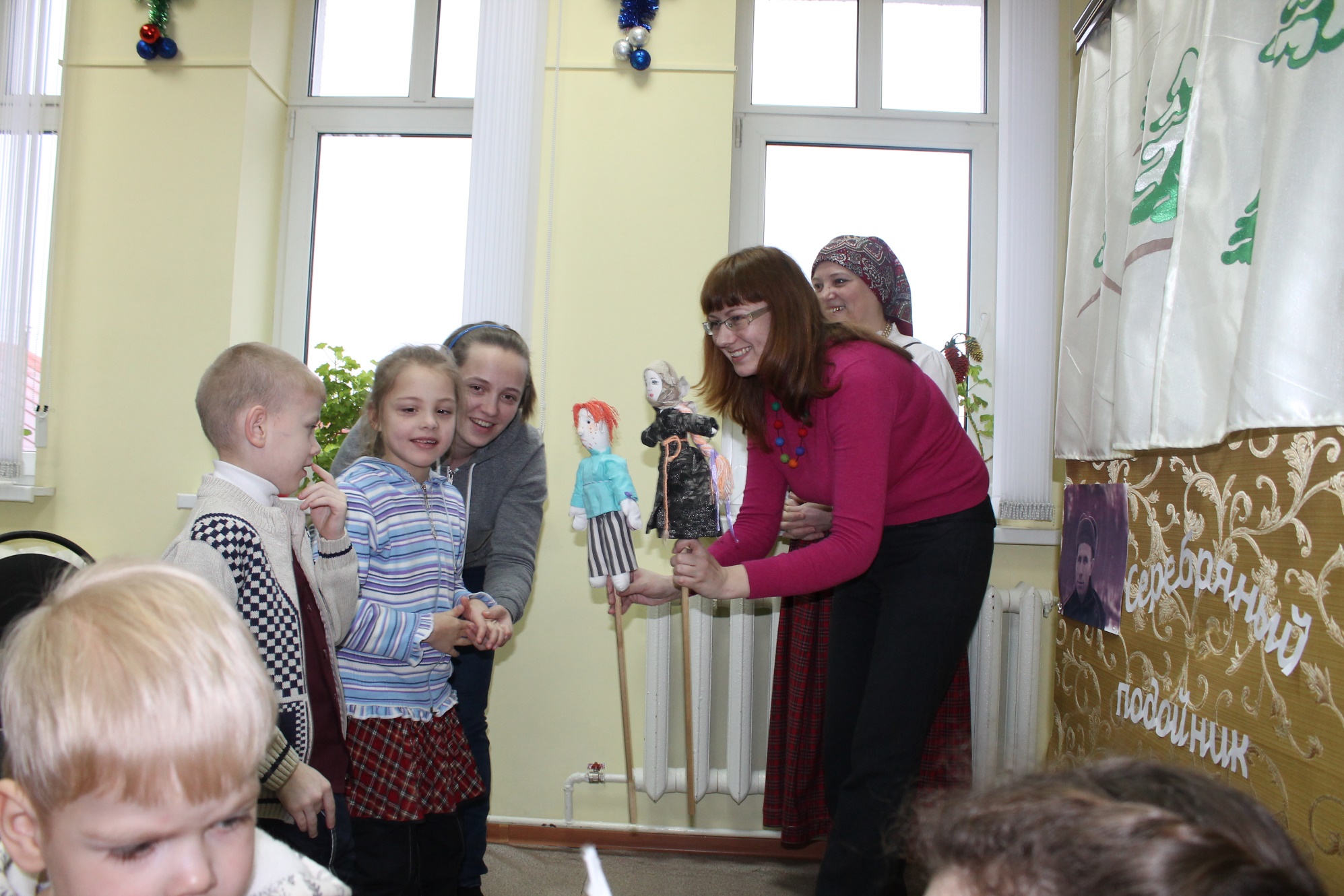 Спектакль «Дюймовочка»
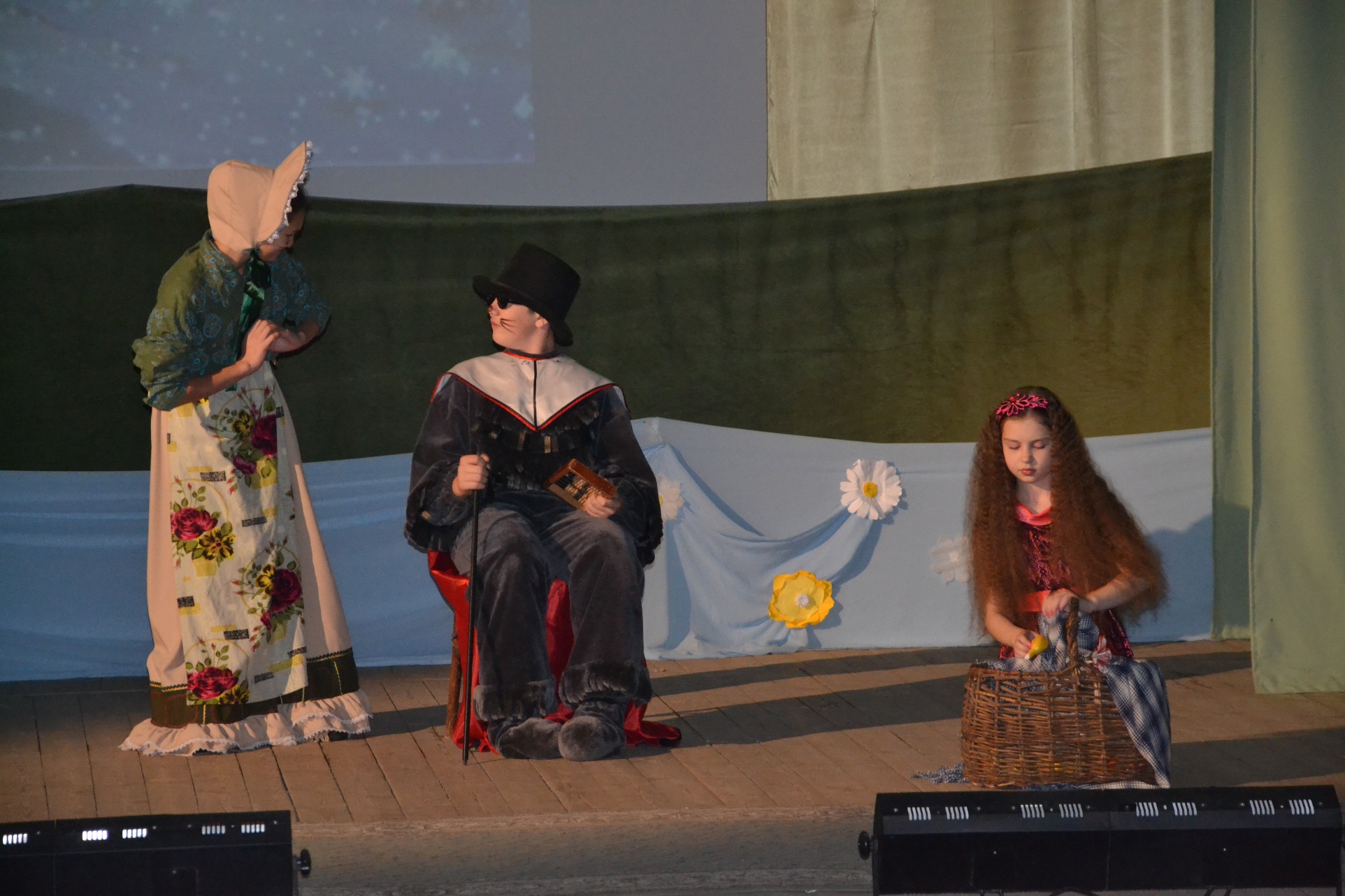 Театрализованный концерт «Пой песню, поэт»
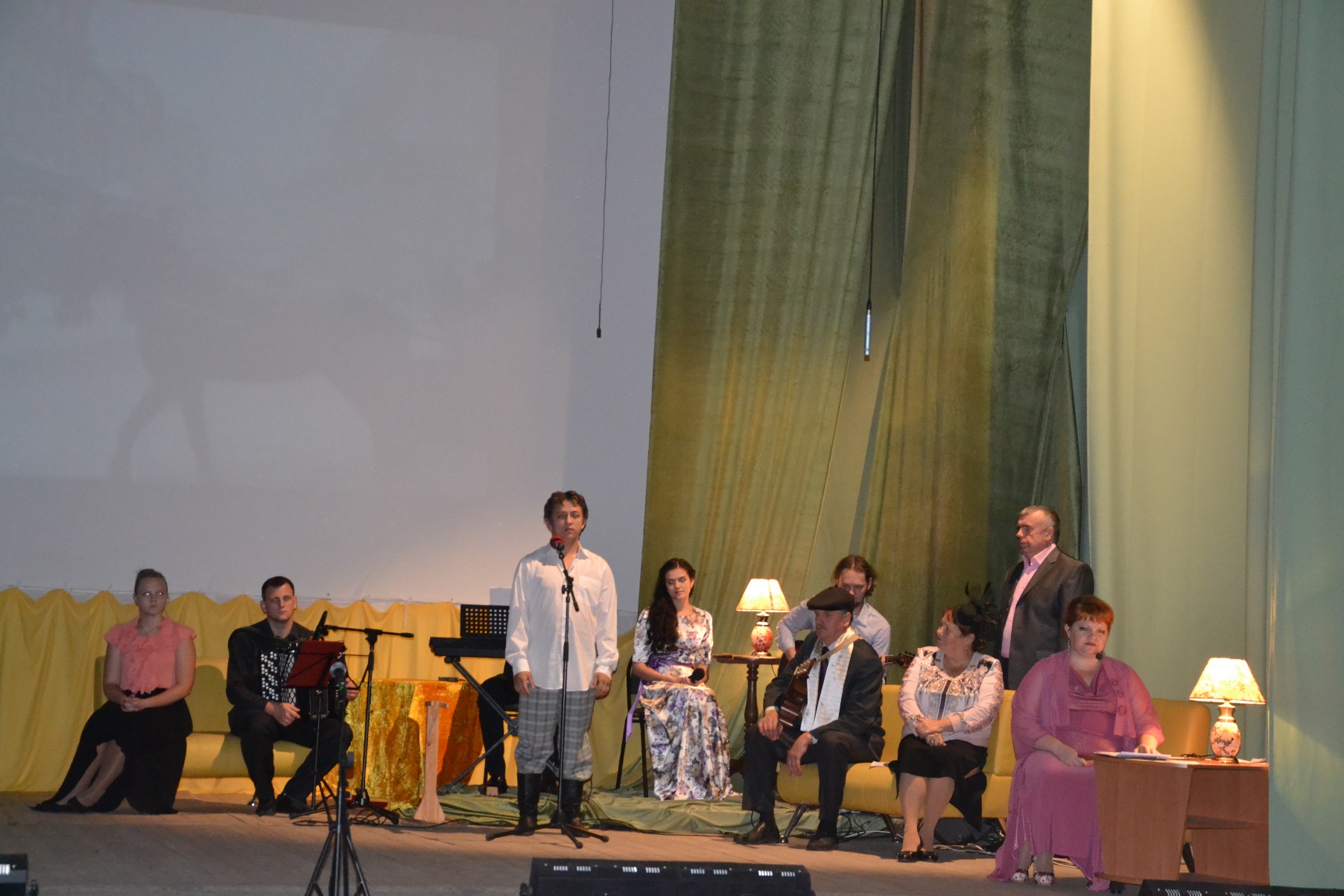 Районный конкурс театрализованных постановок «Нам года не беда»
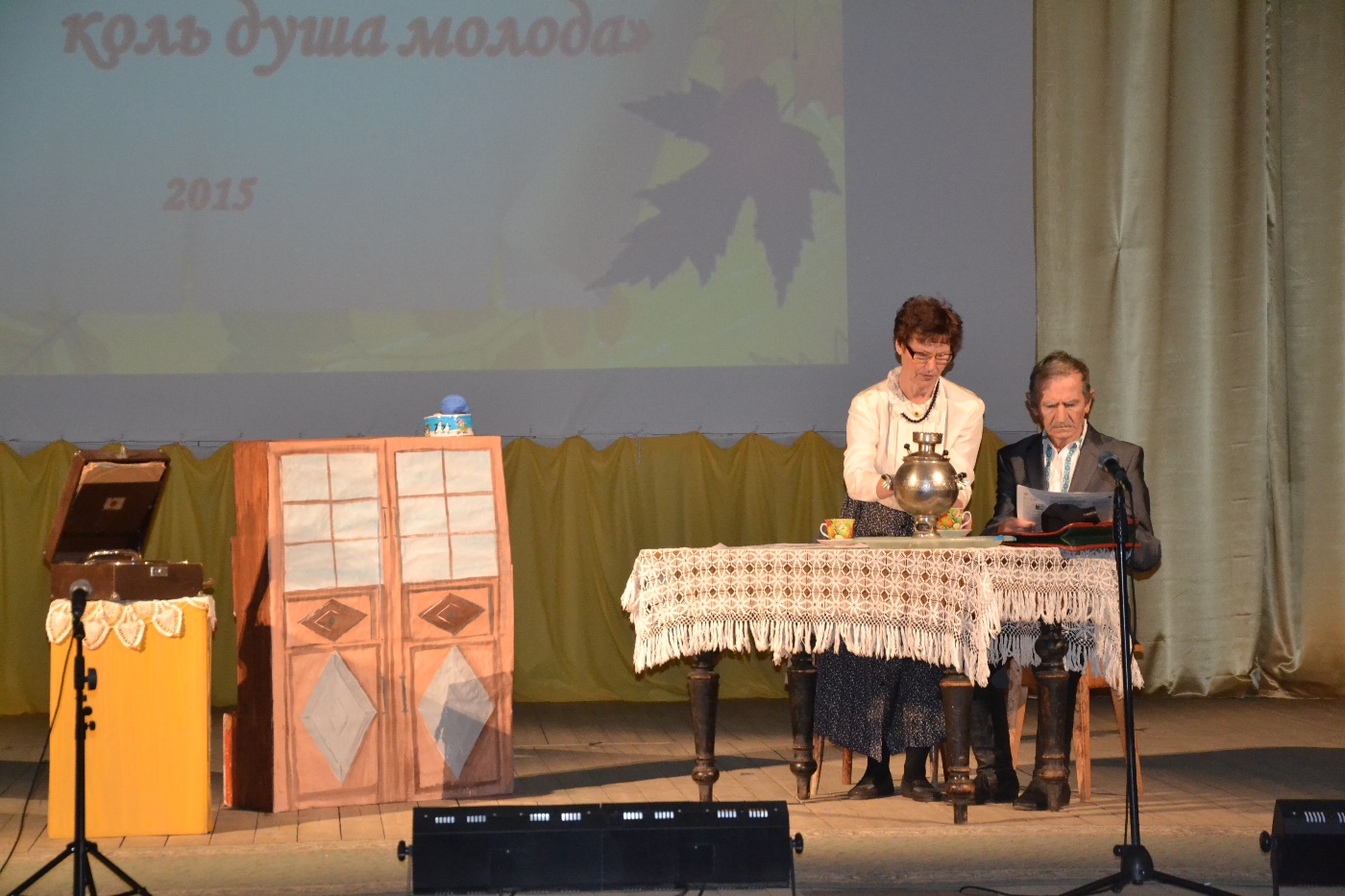 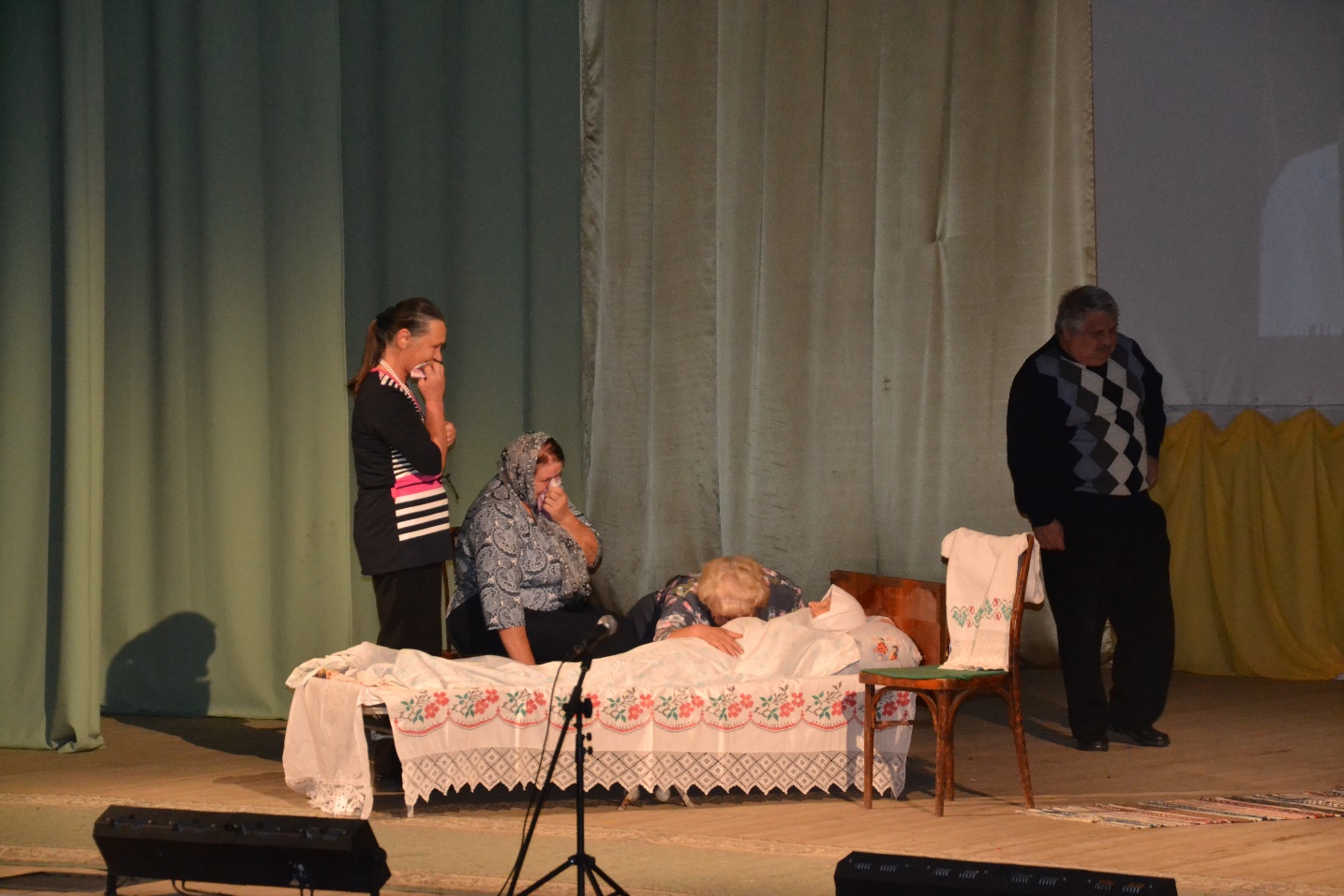 «Ночь искусств»
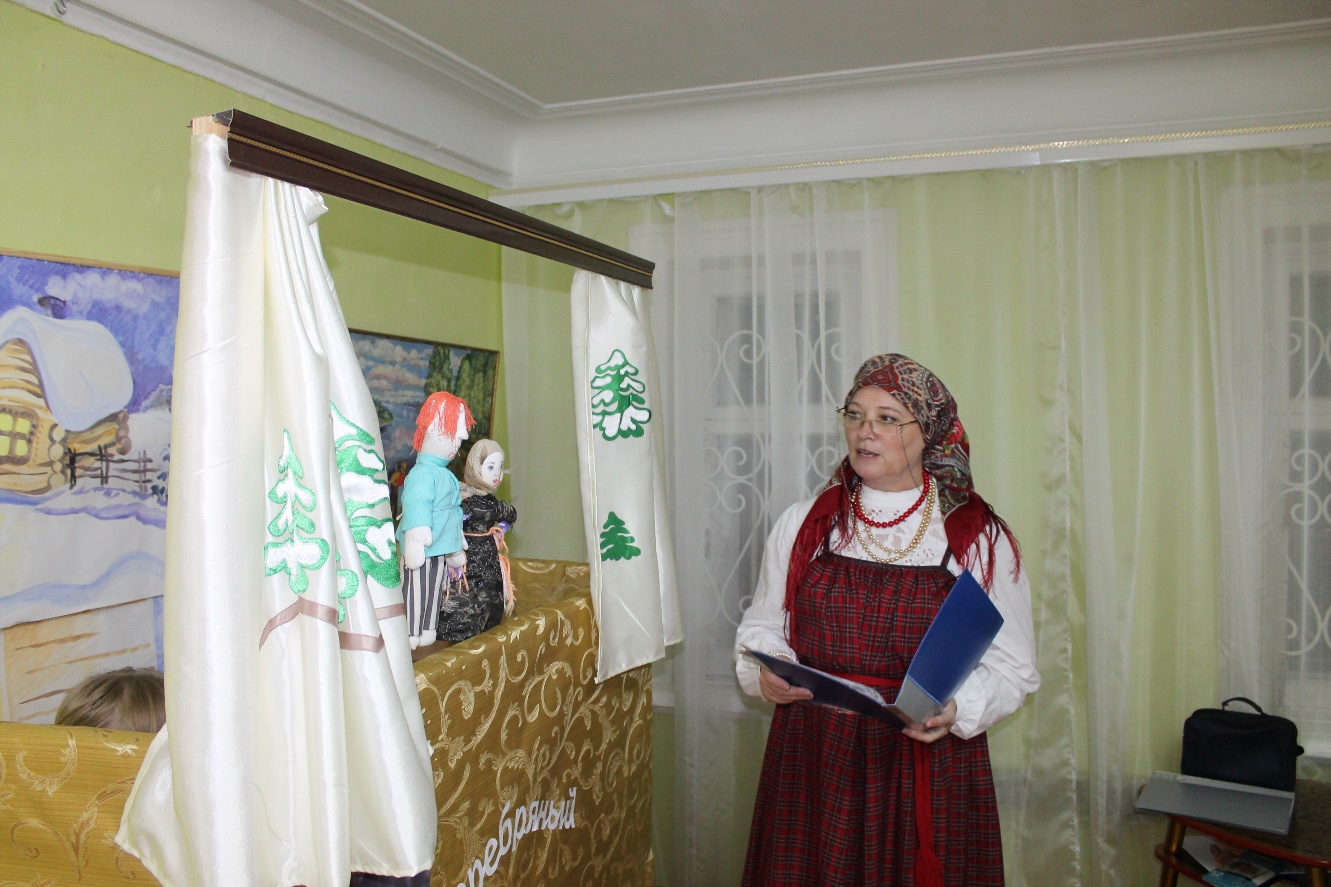 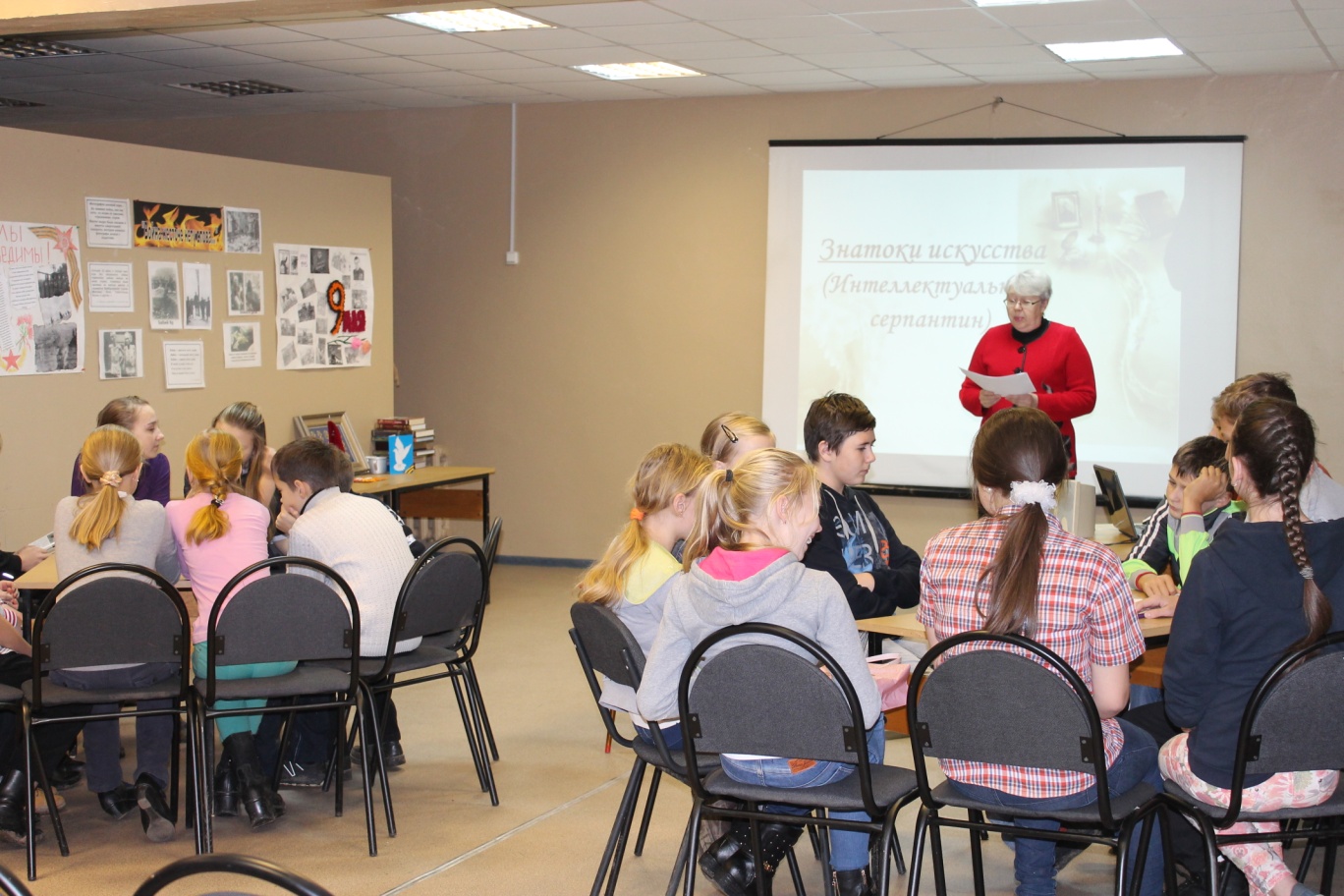 Спектакль «Белоснежка и семь гномов»
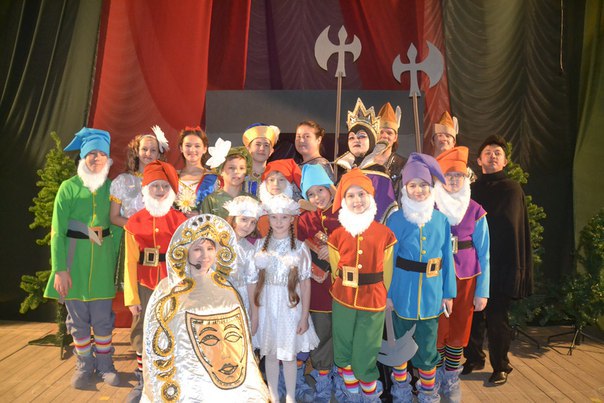 Поэтический вечер «Время читать свои стихи»
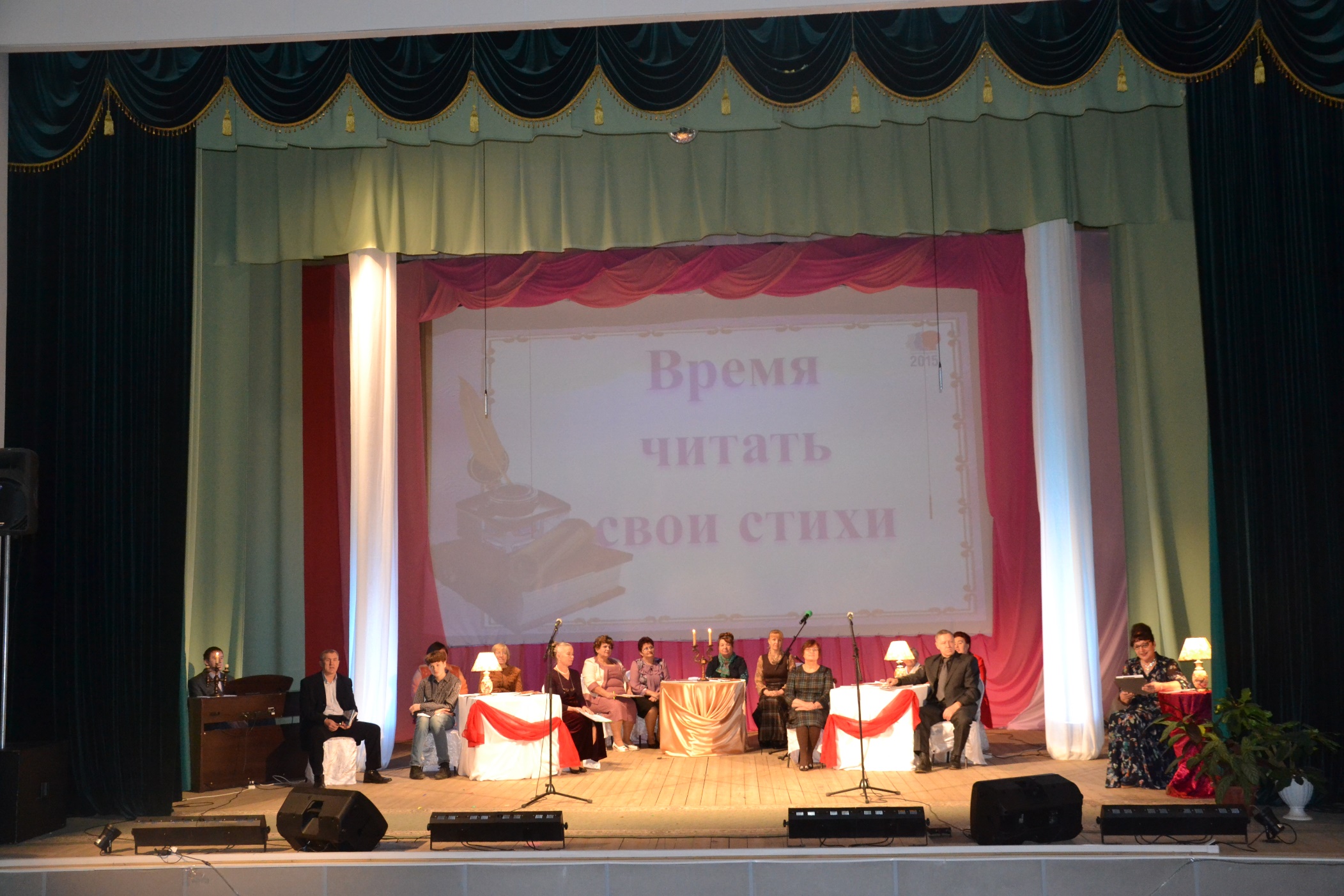 Презентация поэтического сборника «Заступница»
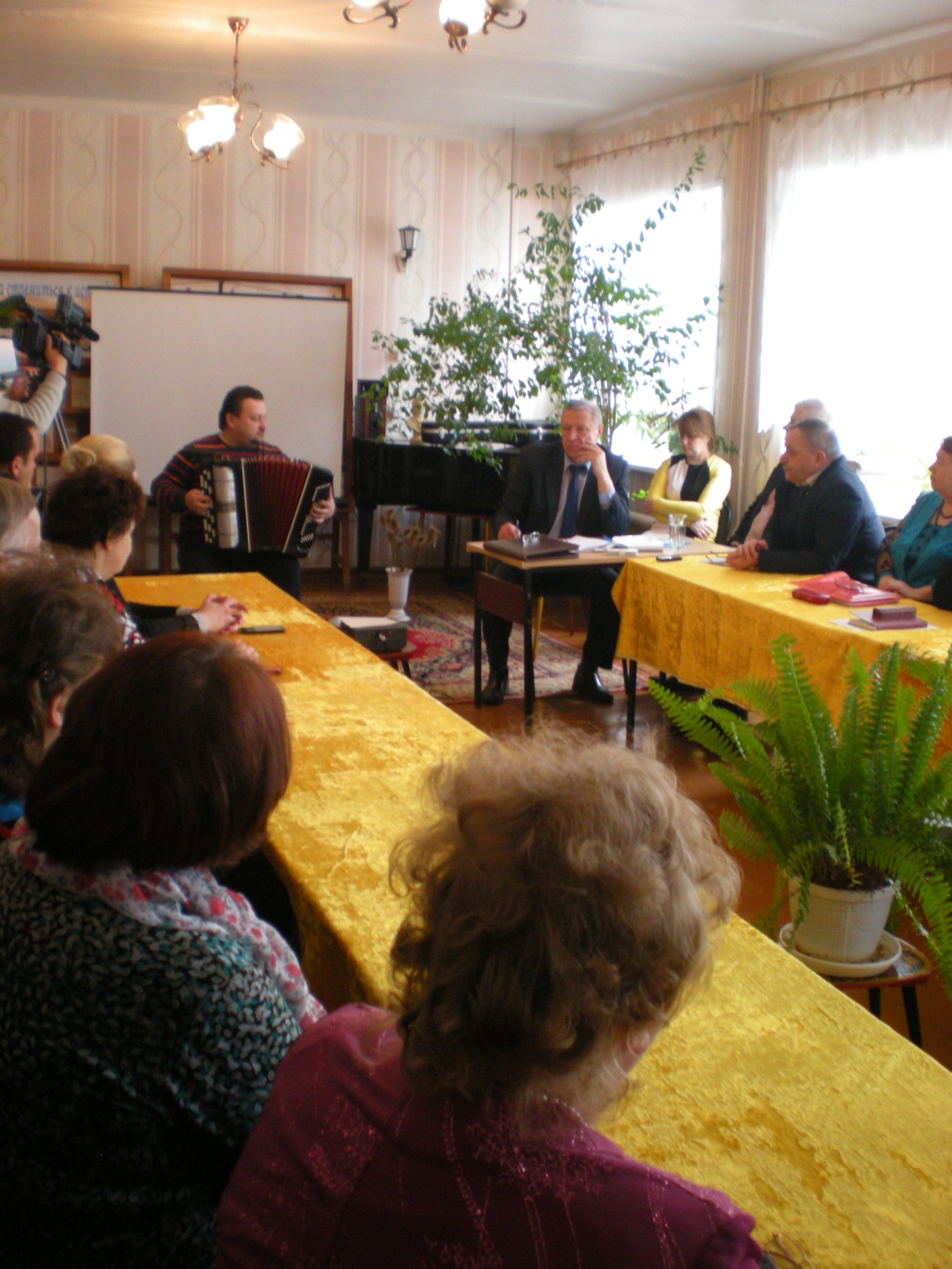 Областной конкурс «Самое читающее село. Самый читающий город»
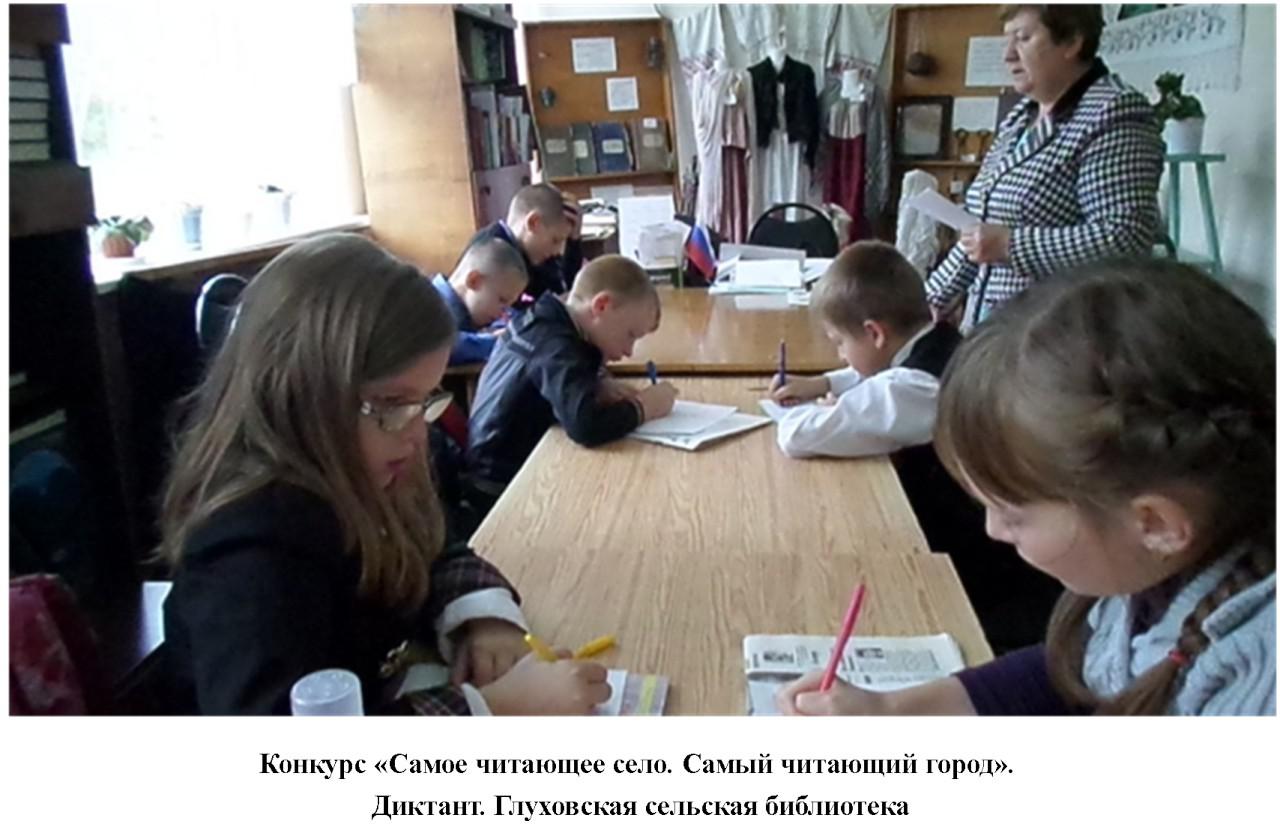 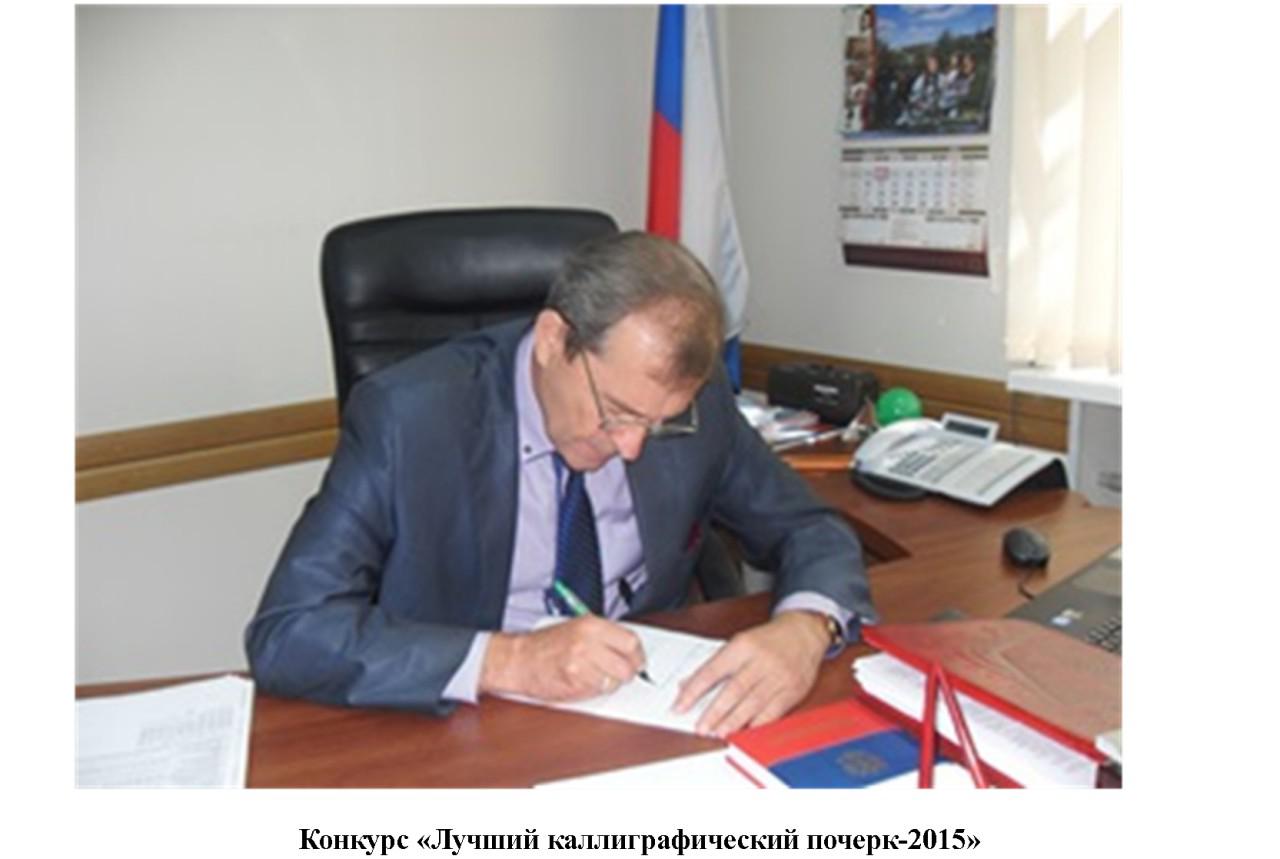 Церемония награждения
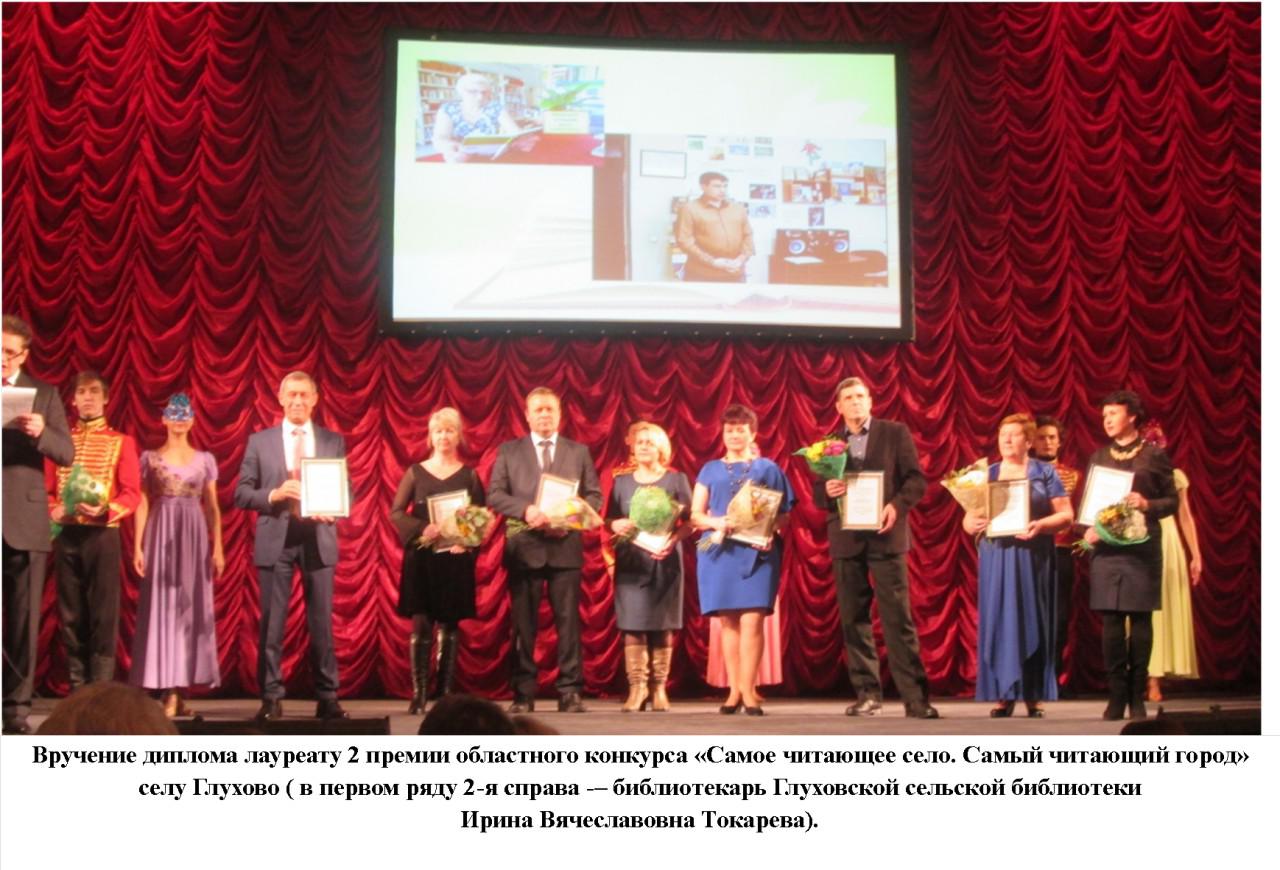 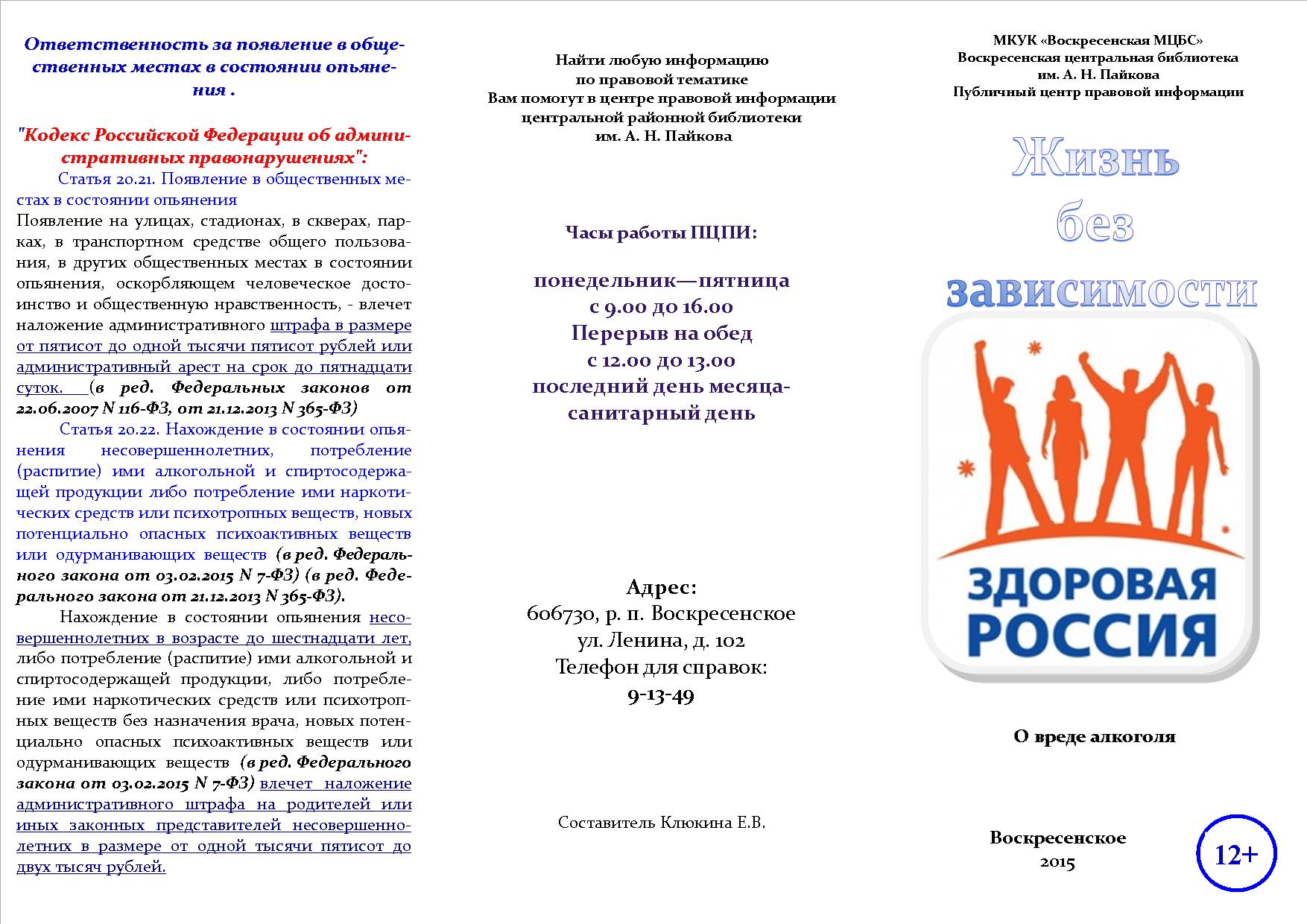 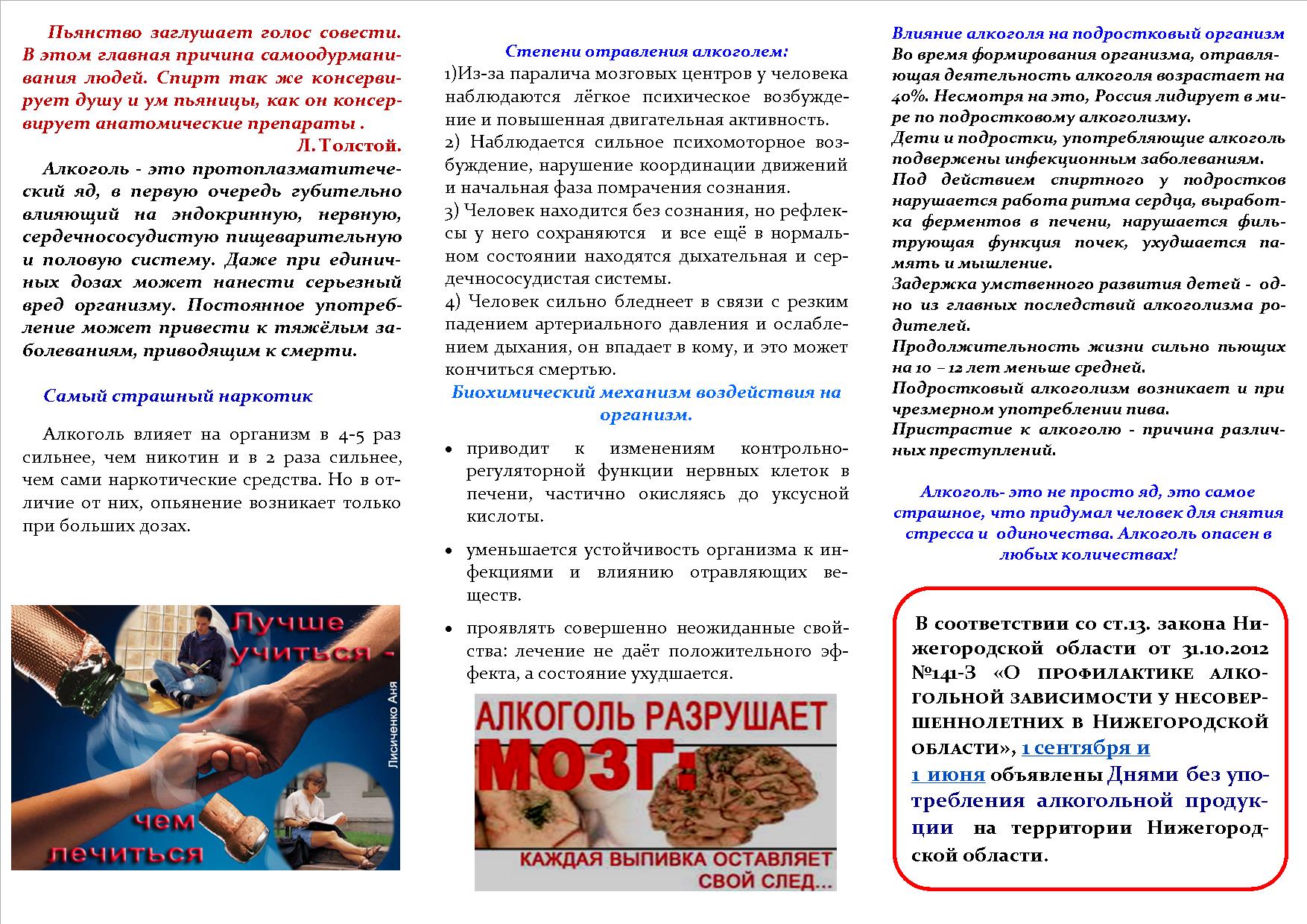 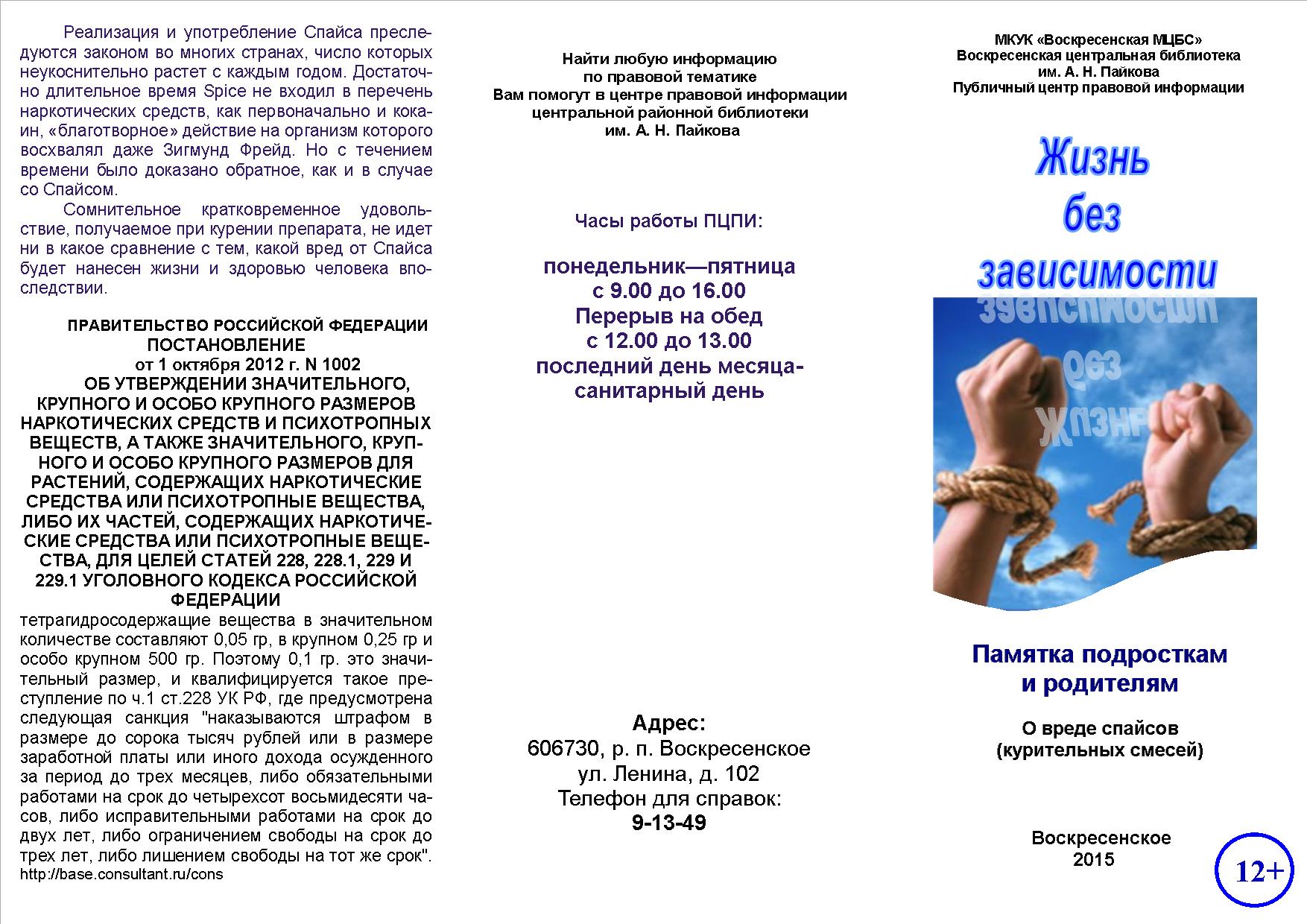 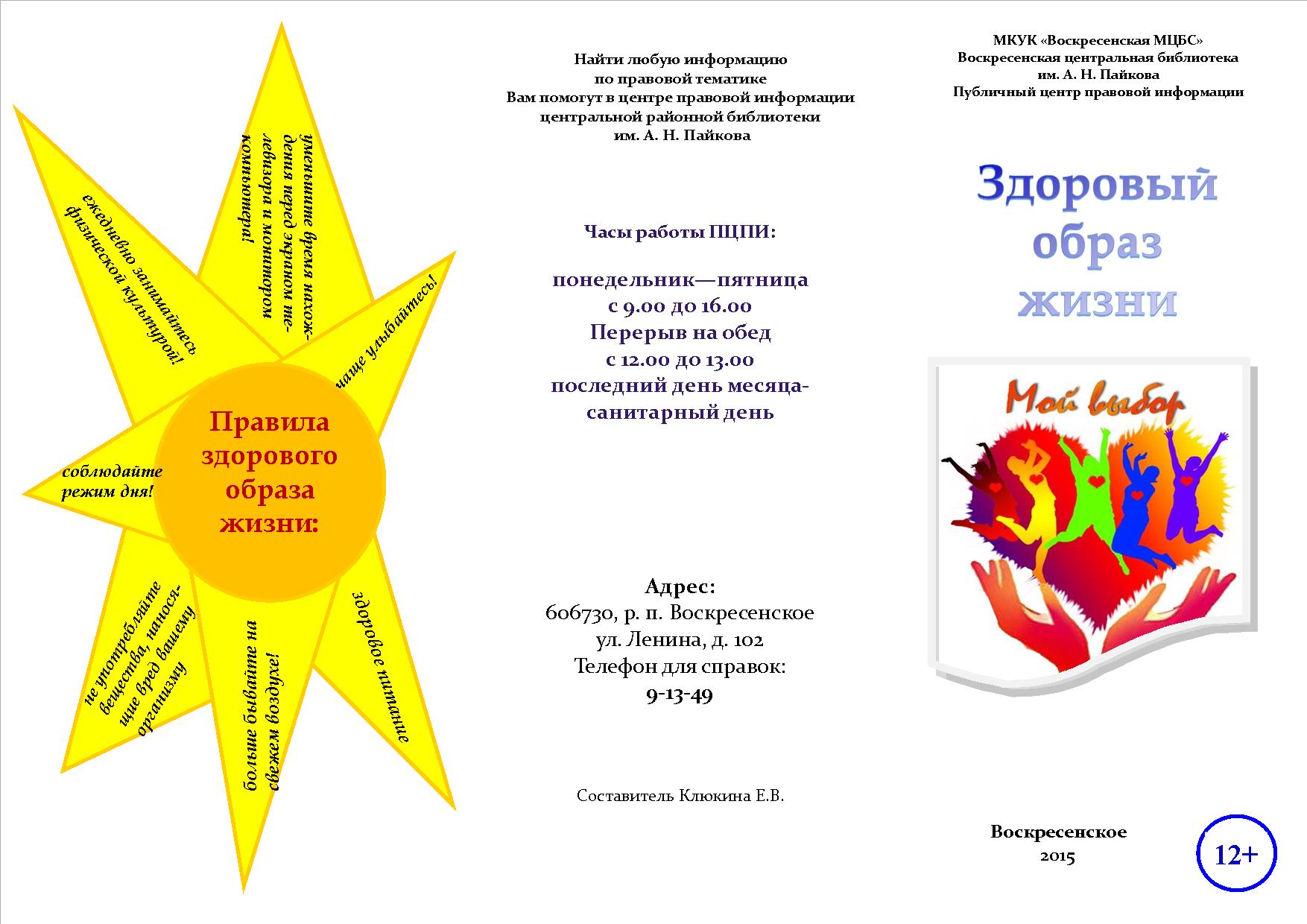 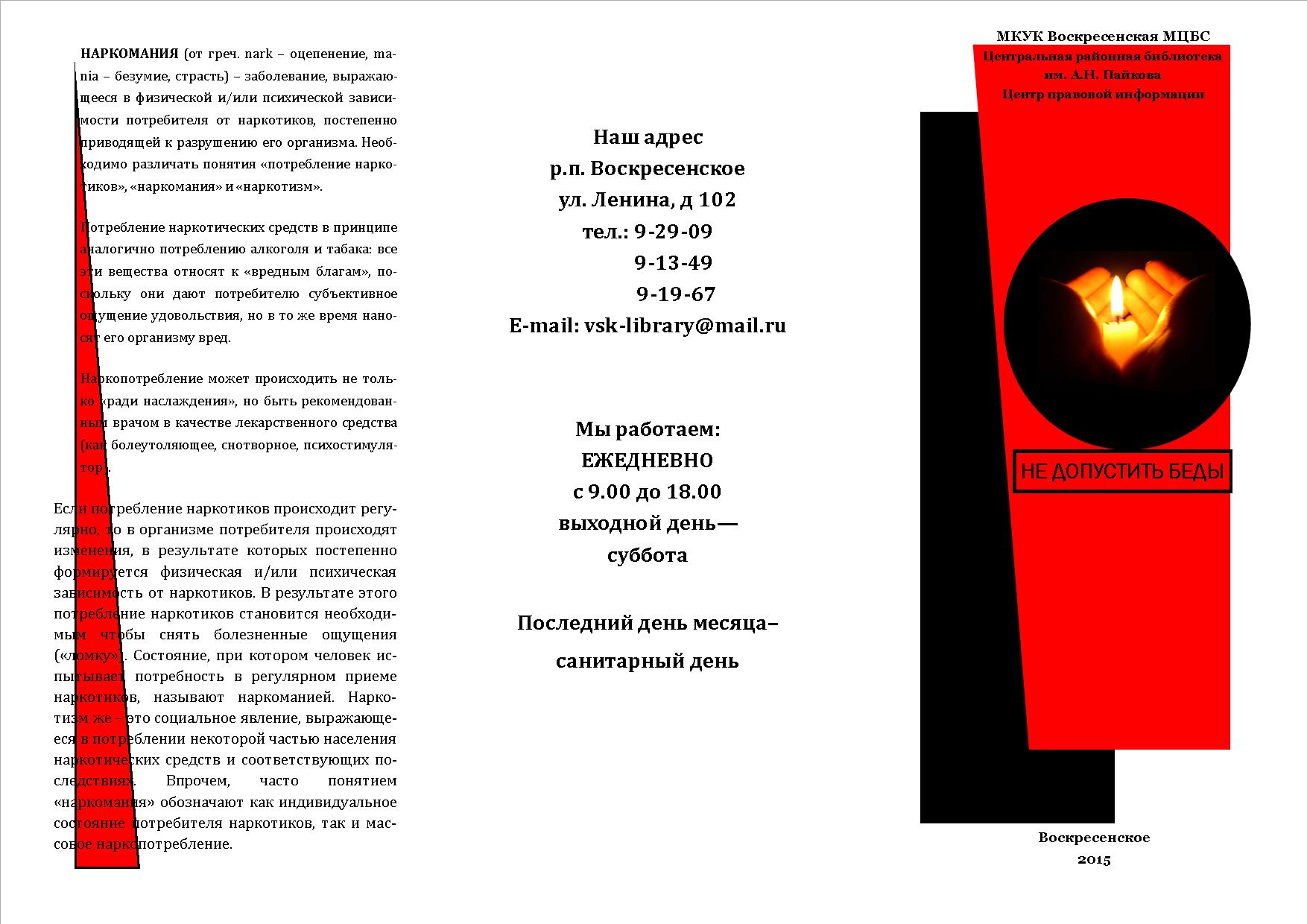 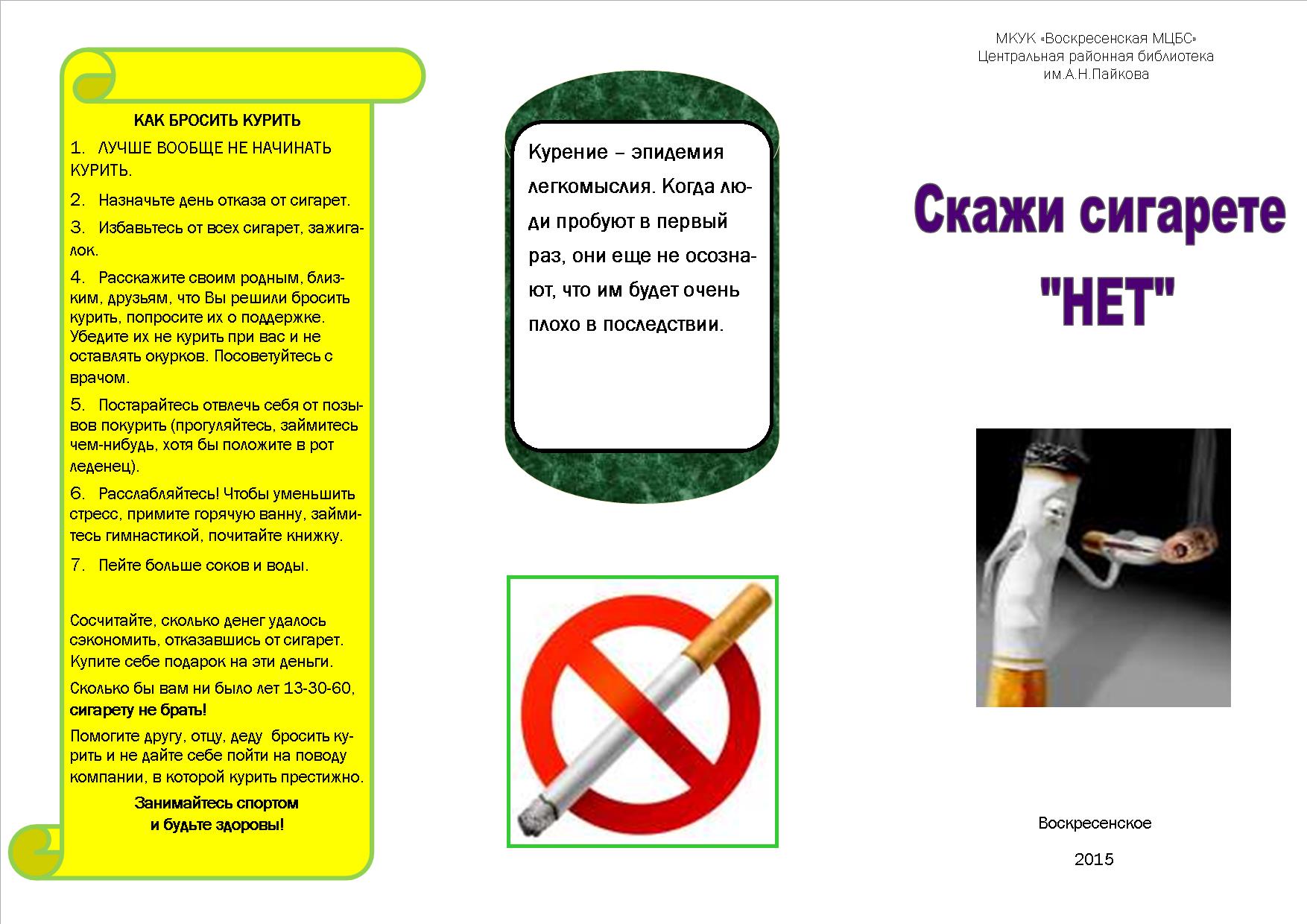 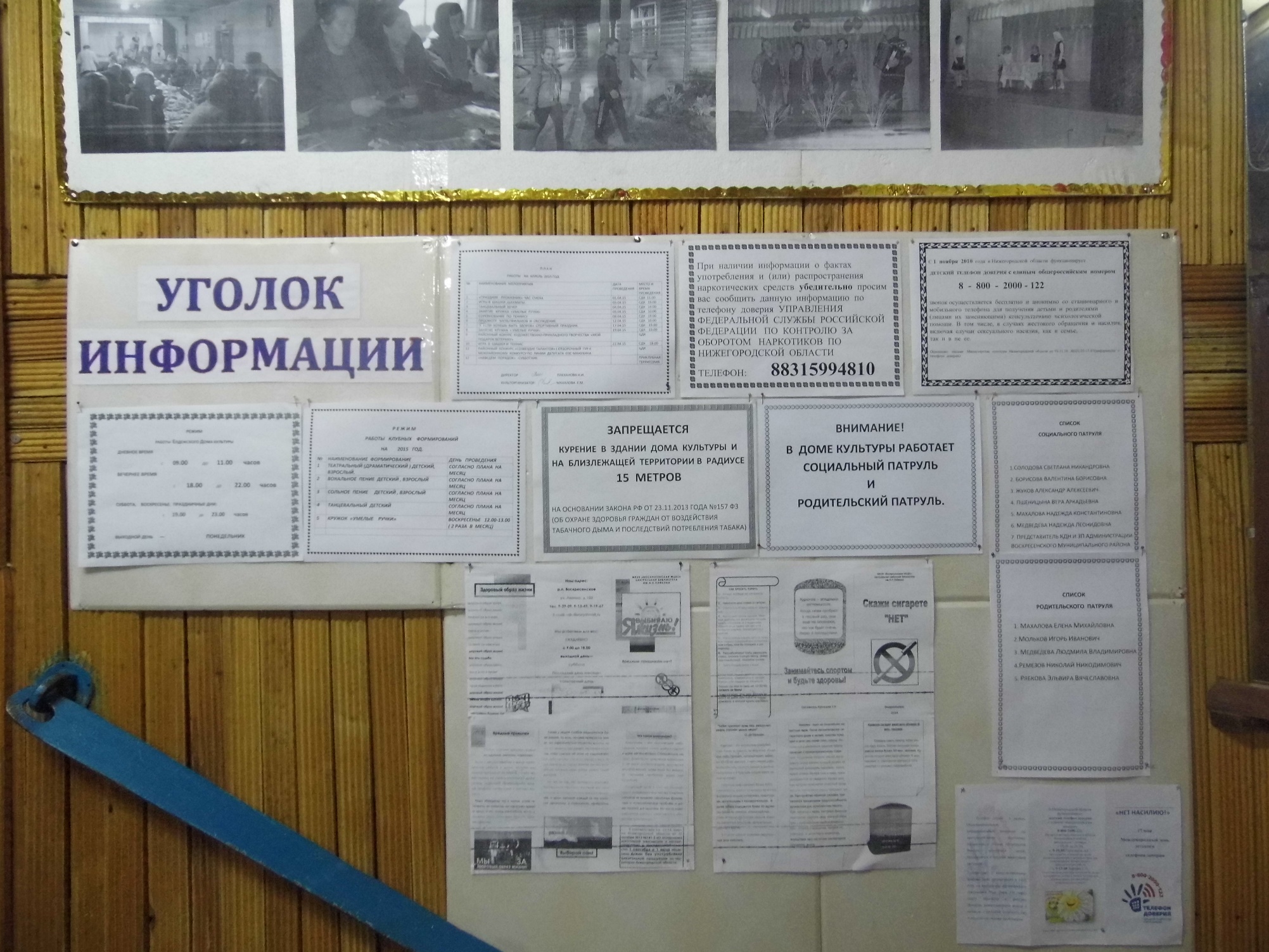 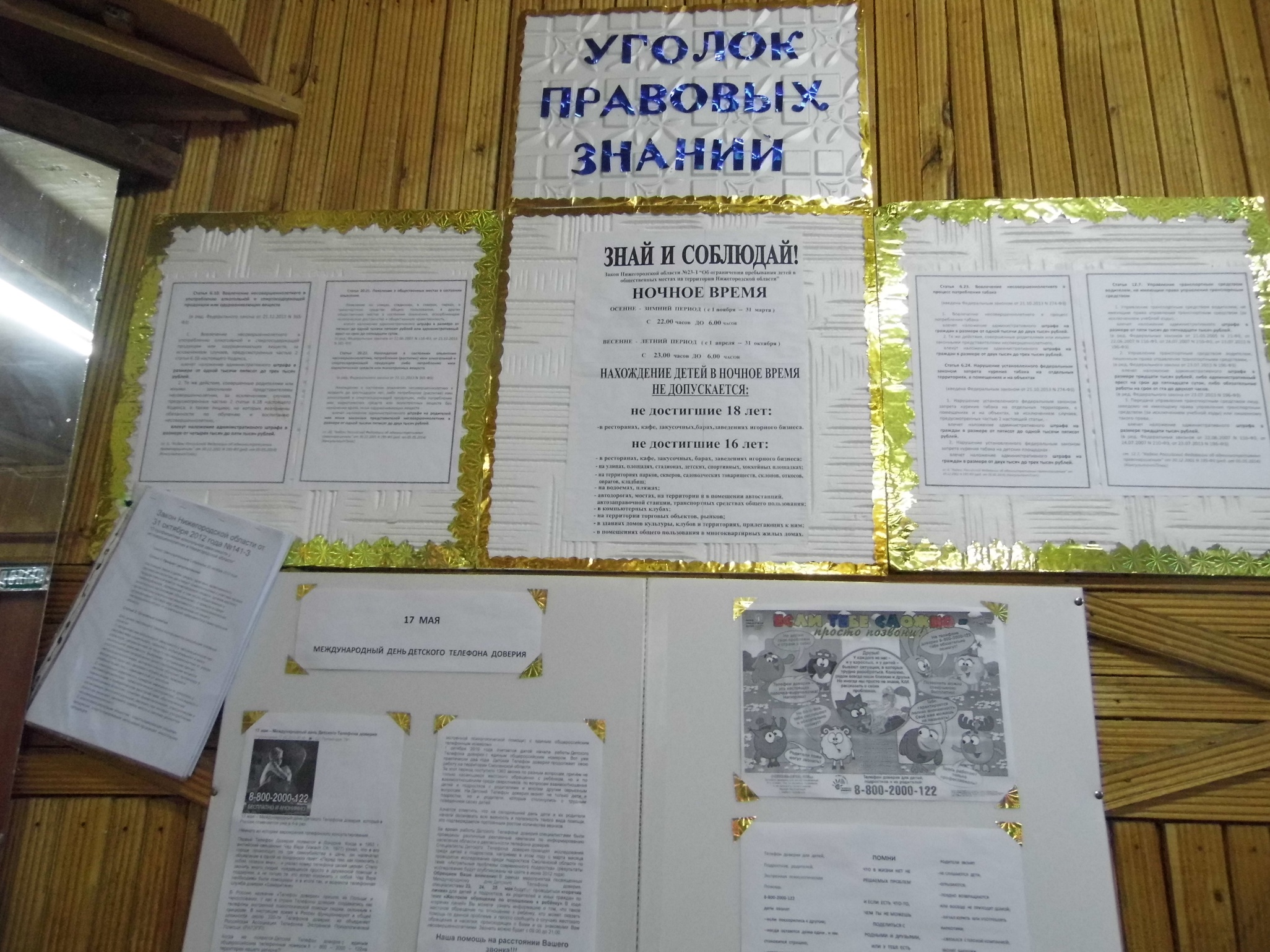 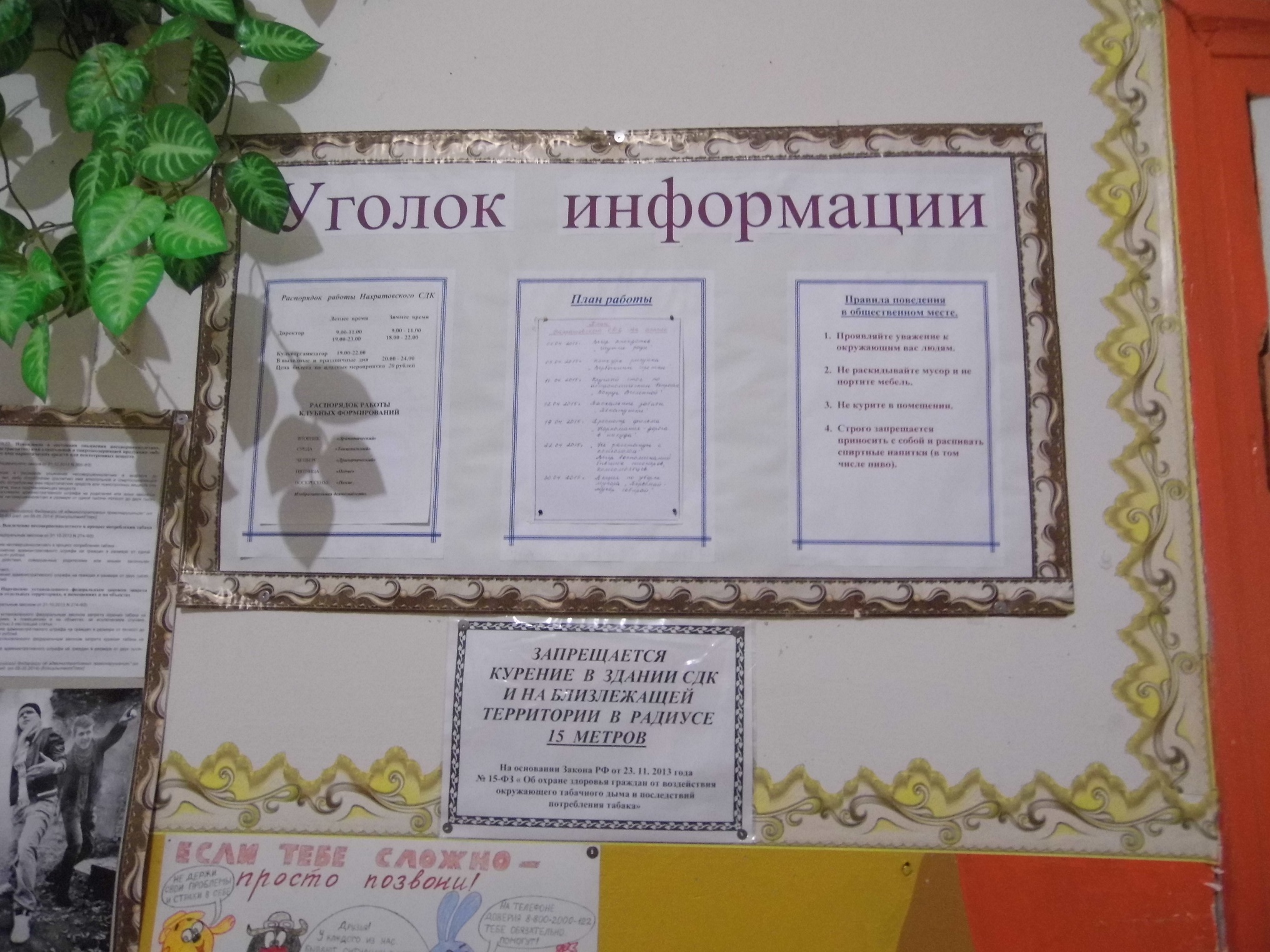 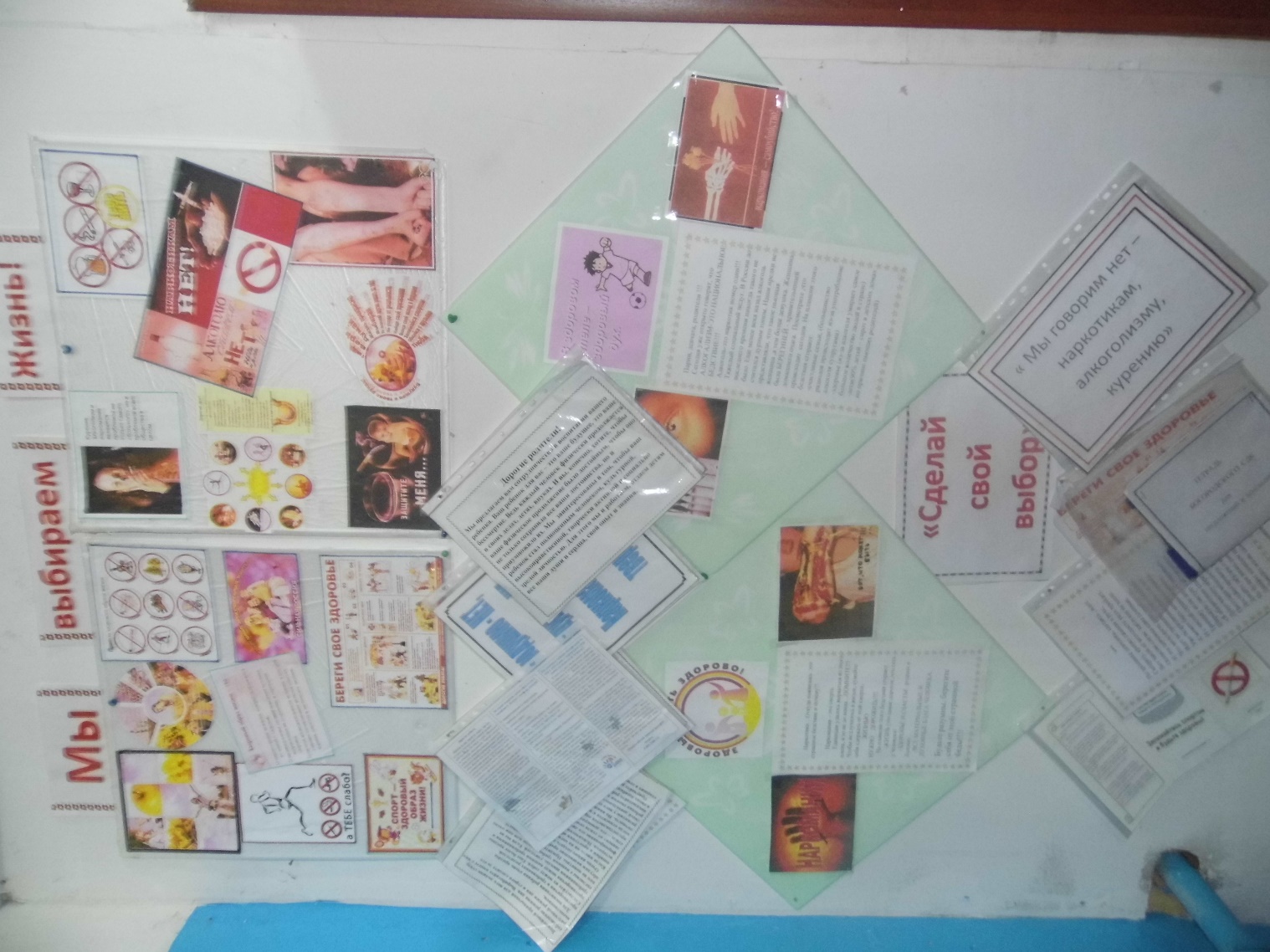 -
Важные факты и события 2015-го года
Проект «Улицы не криминал, улицы это – стритбол!»
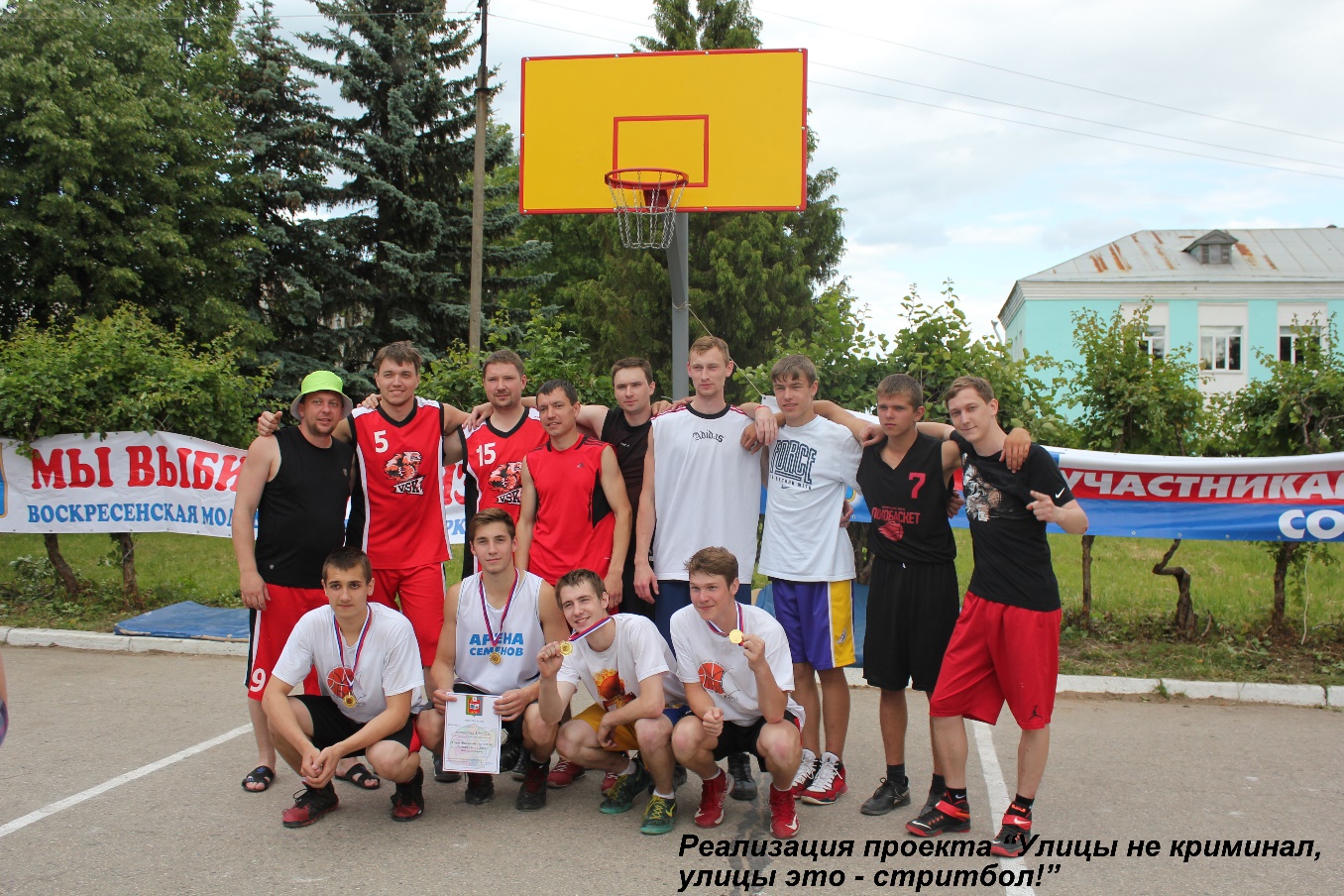 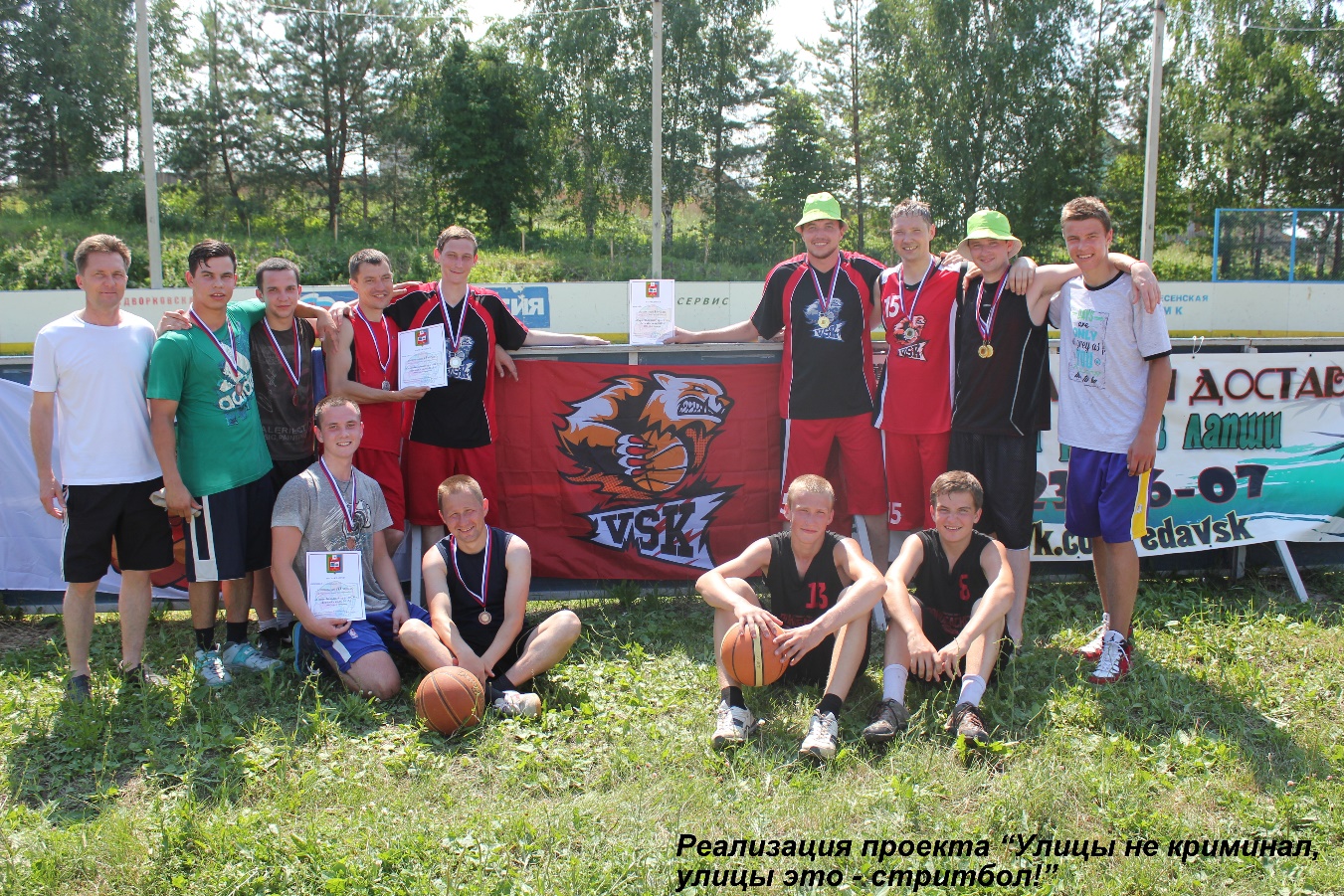 Соревнования «Пробег на призы газеты «Воскресенская жизнь»
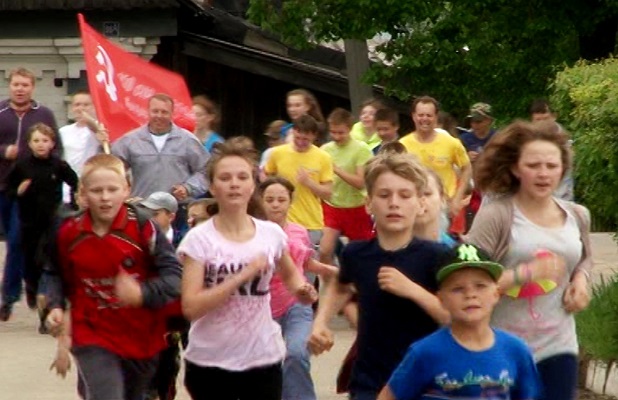 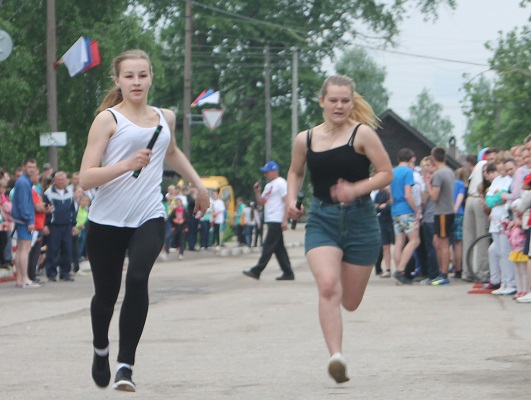 Тестовая сдача норм ГТО
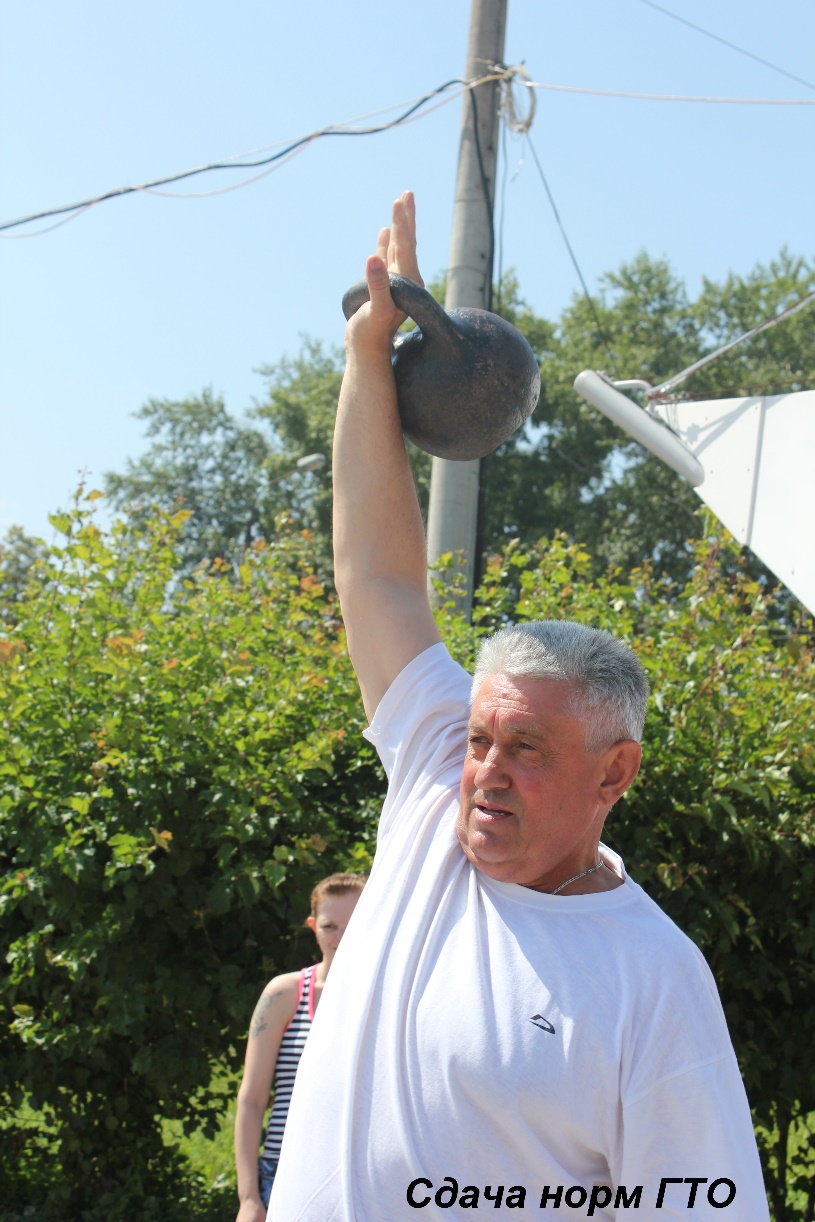 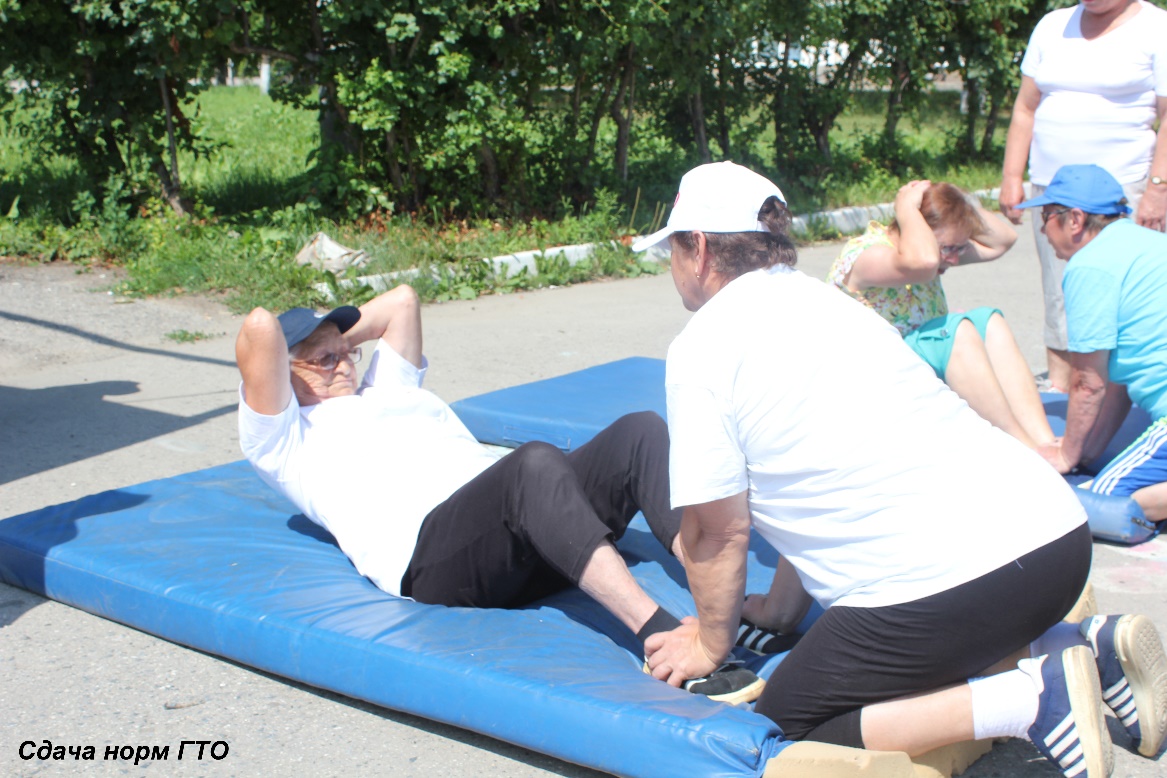 Турнир «Стань первым»
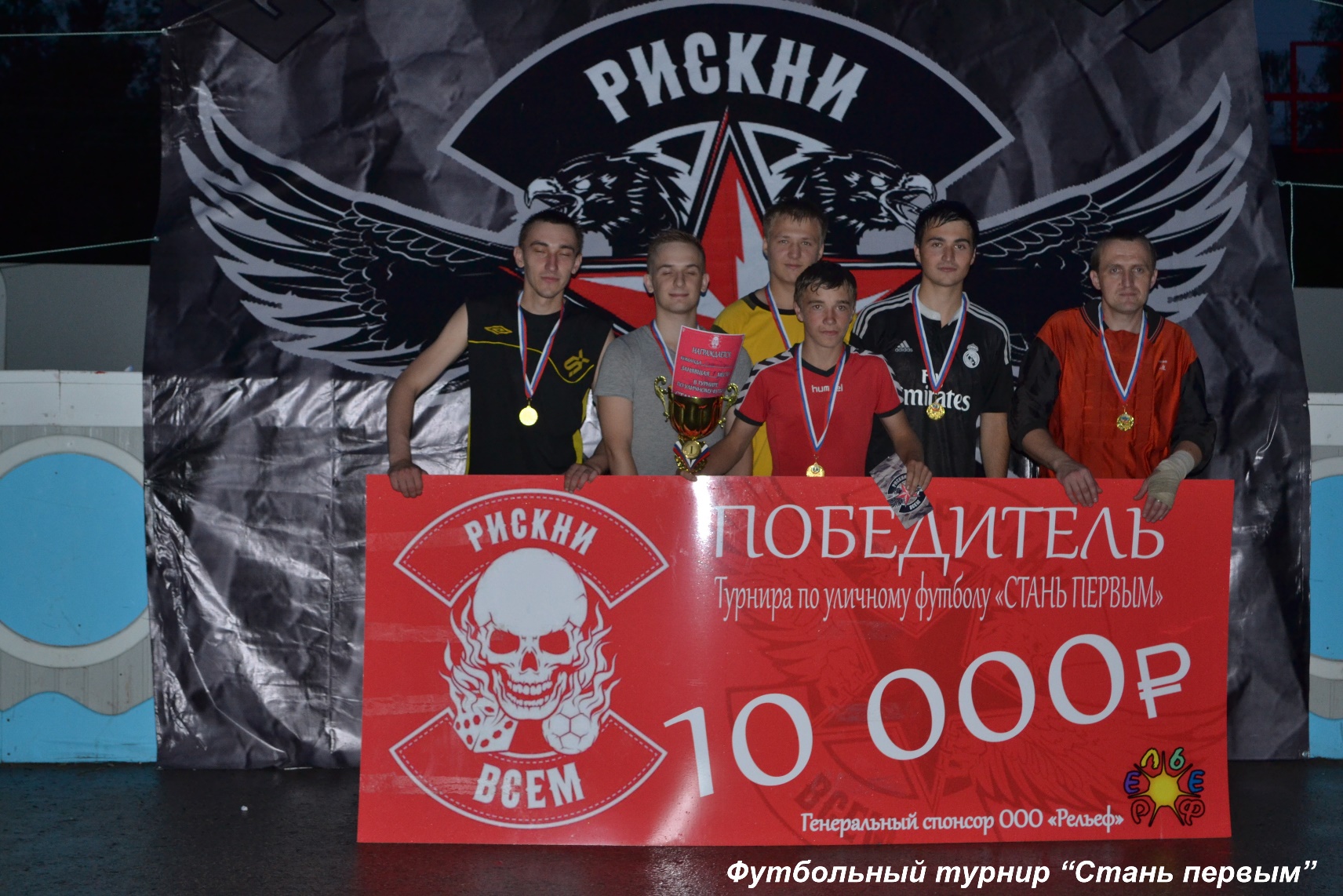 Хоккейная команда «Медведи»
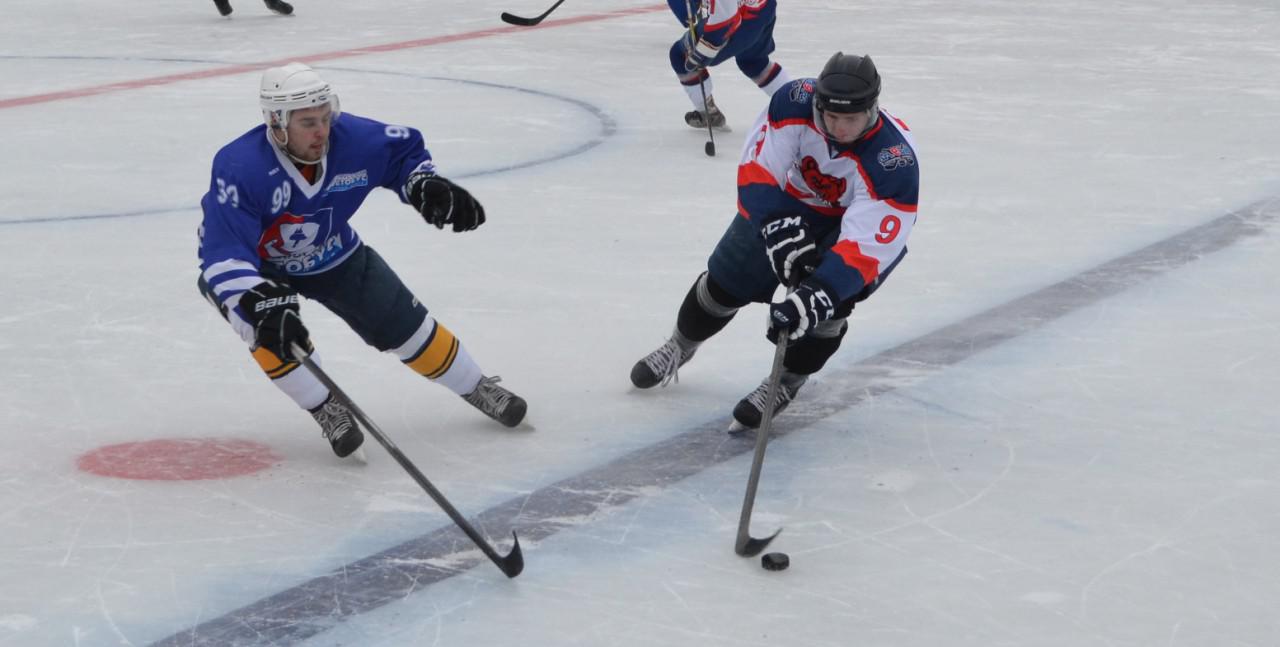 Выставка женских головных уборов «Берегиня»
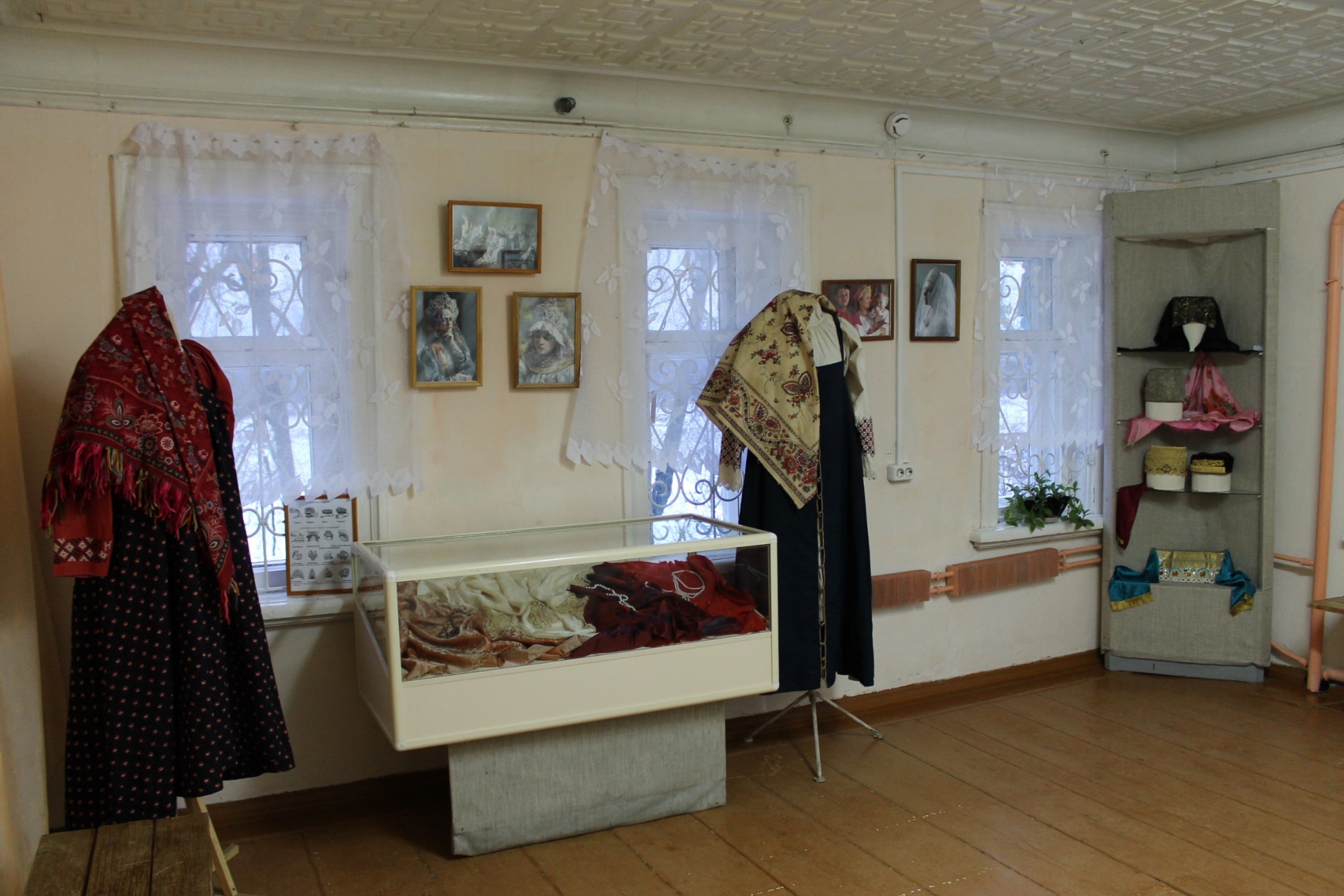 Выставка валенок «Не подшиты стареньки»
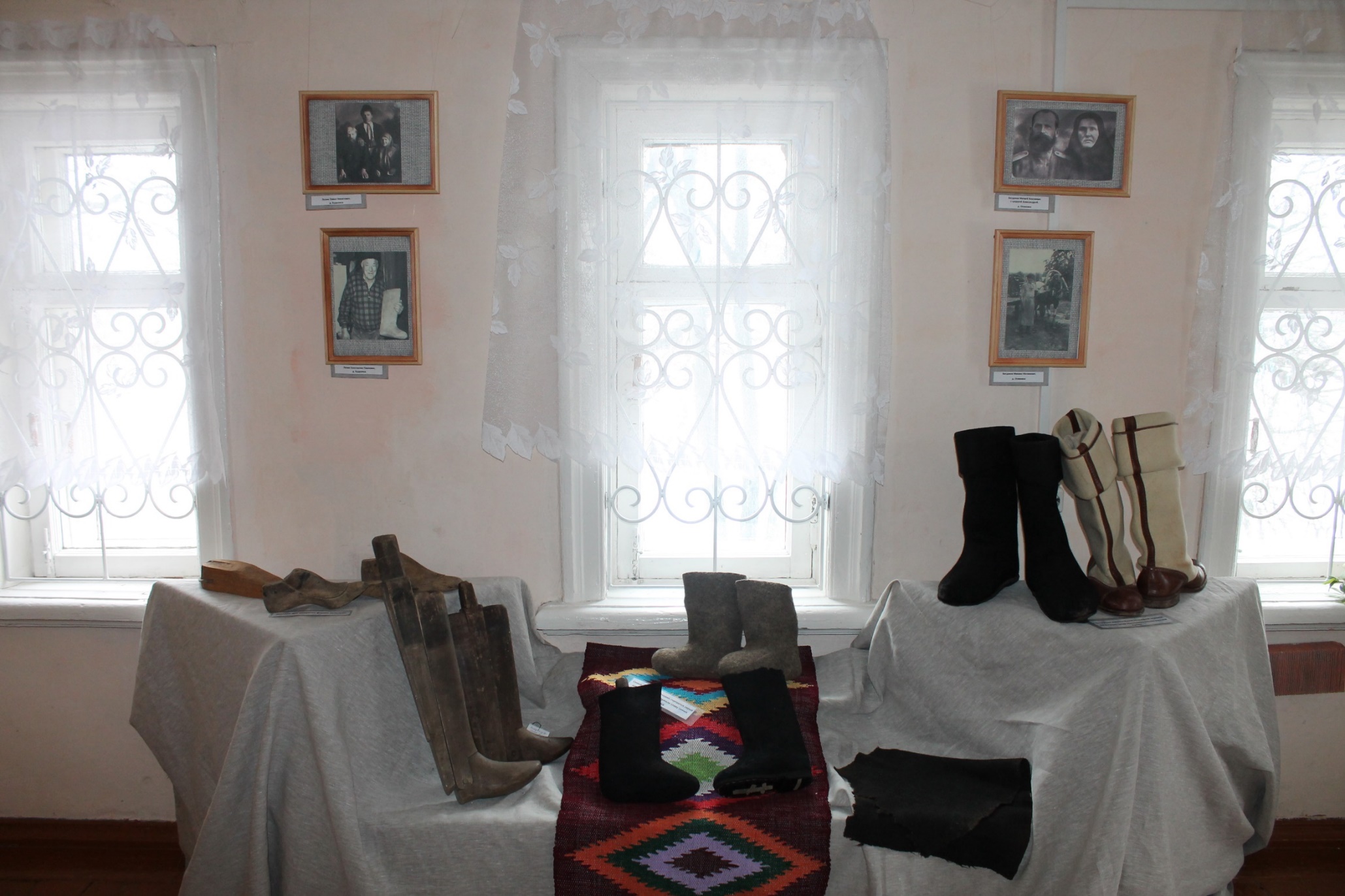 Цикл выставок «Чтобы помнили»
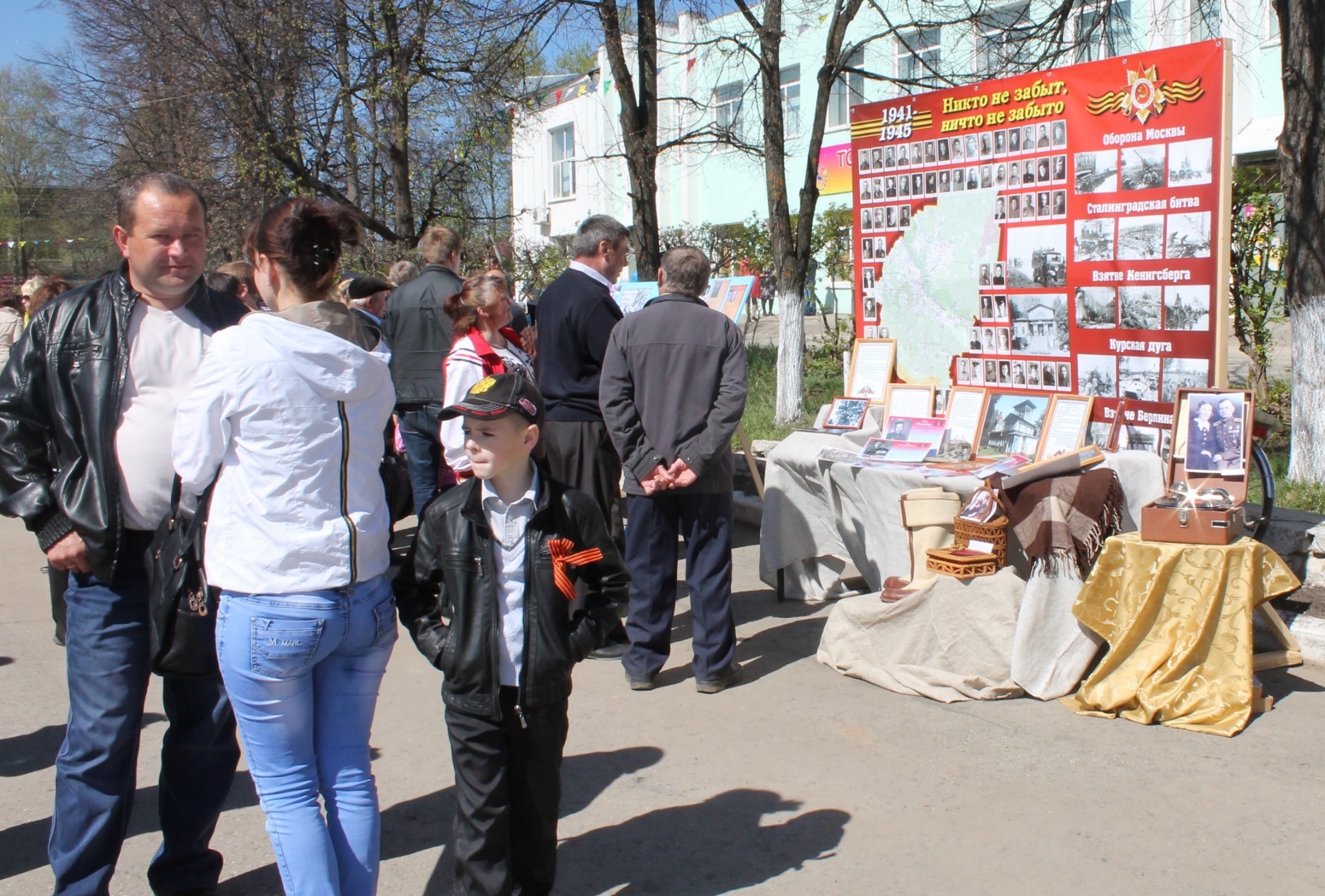 Выставка «Кустарные промыслы Воскресенского края»
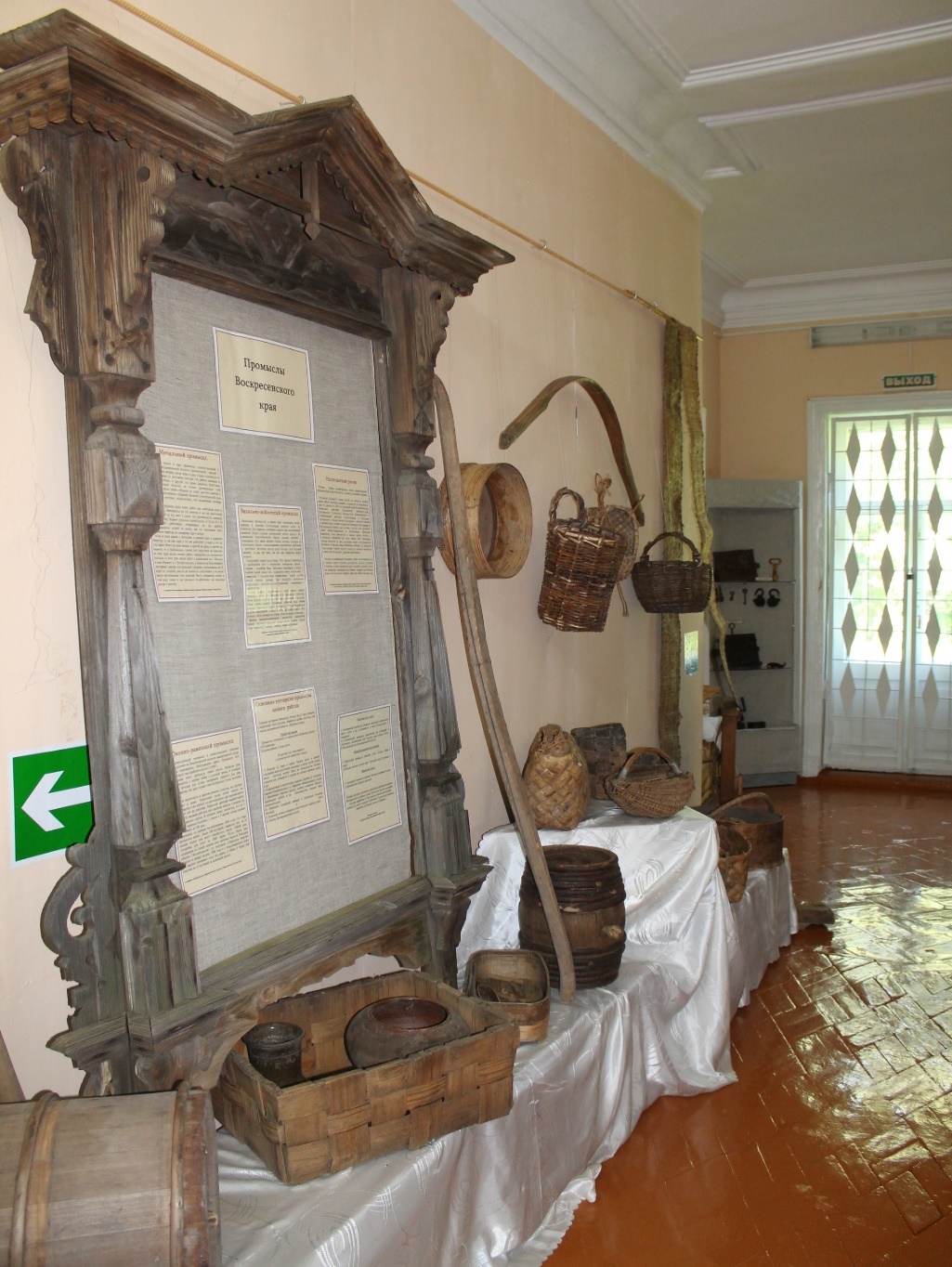 Международная выставка «Деревянная архитектура. Вызовы современности»
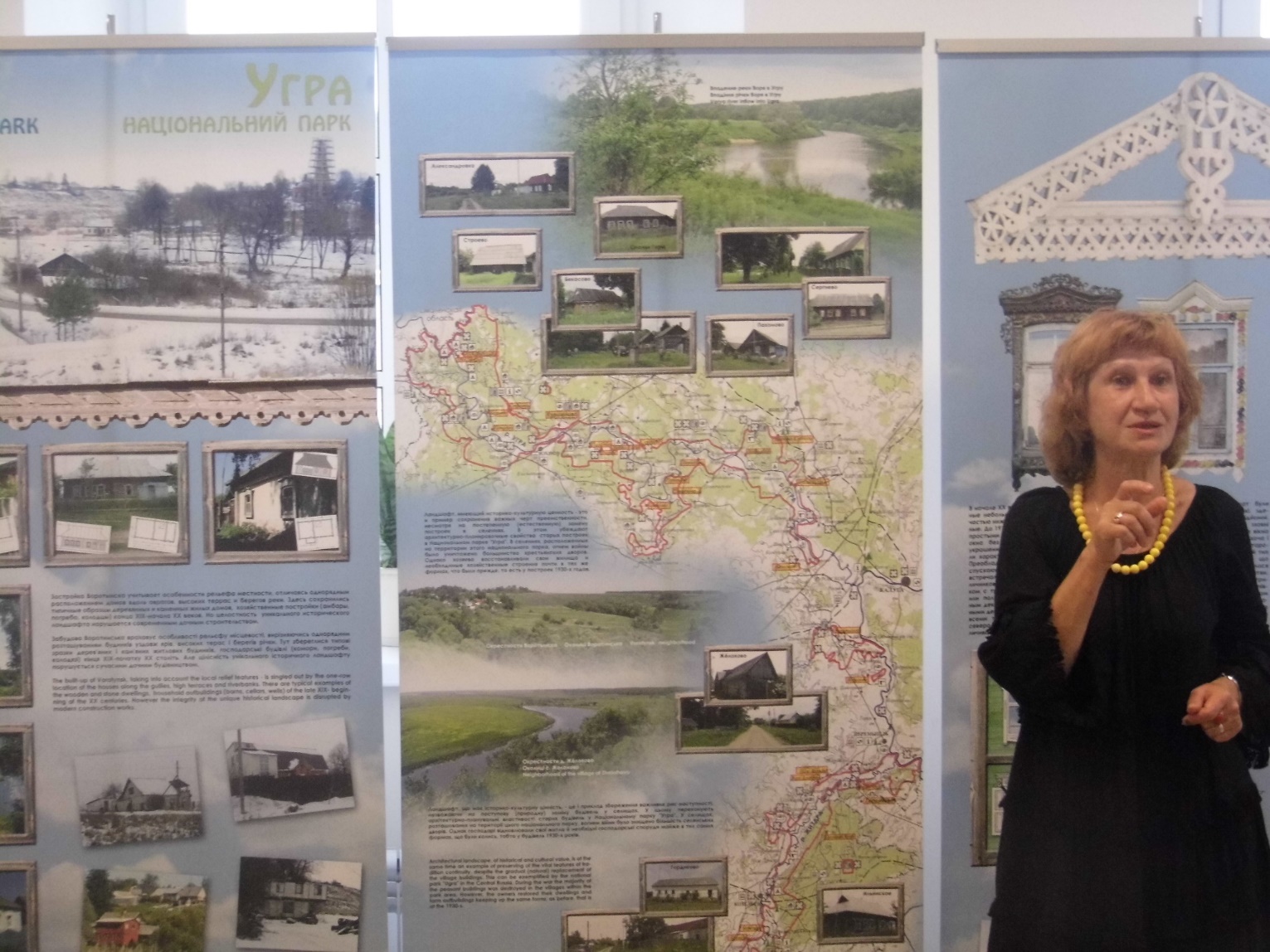 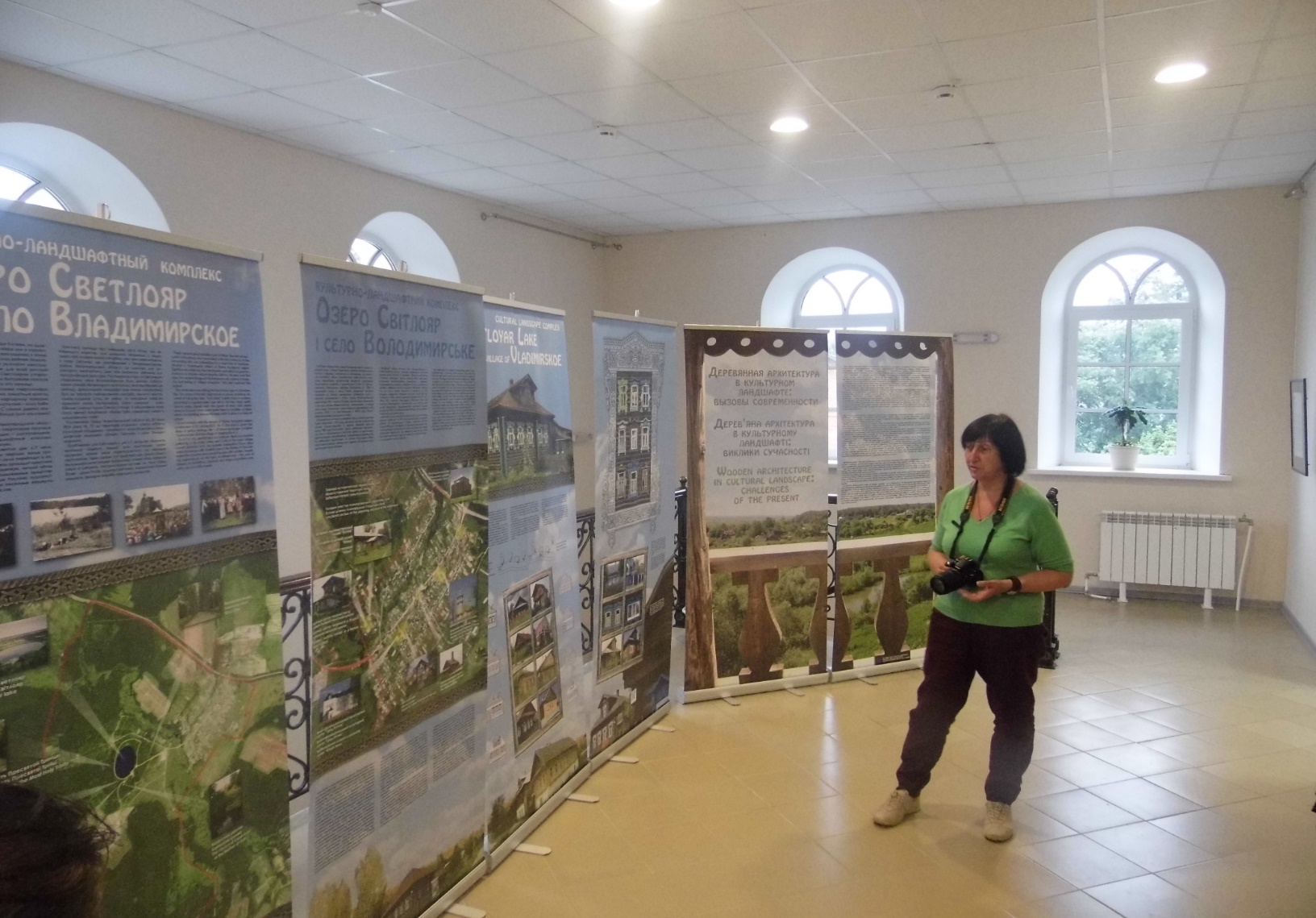 Открытие информационного центра на базе Калинихинской сельской библиотеки
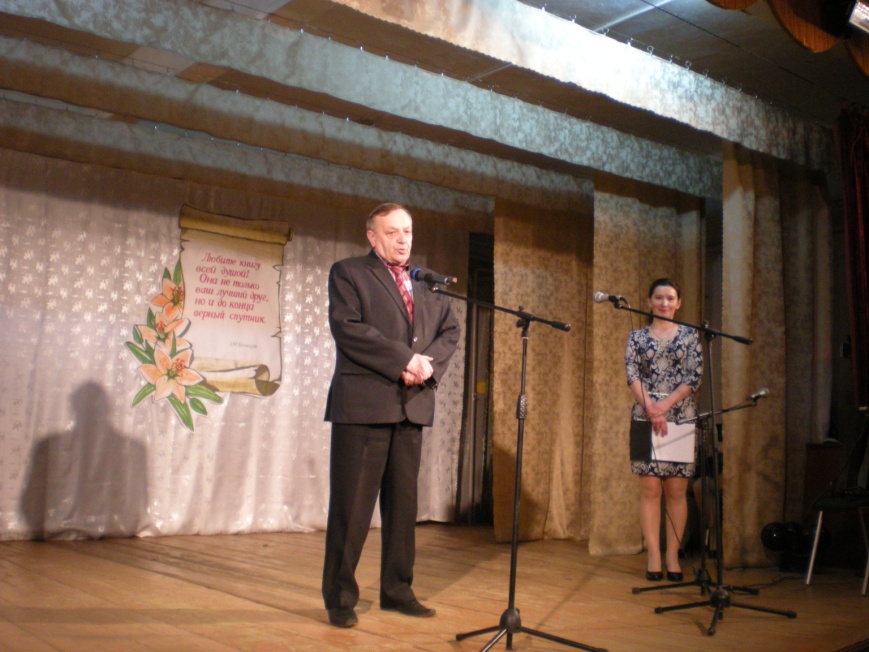 Ансамбль духовых и ударных инструментов Воскресенского ЦКД
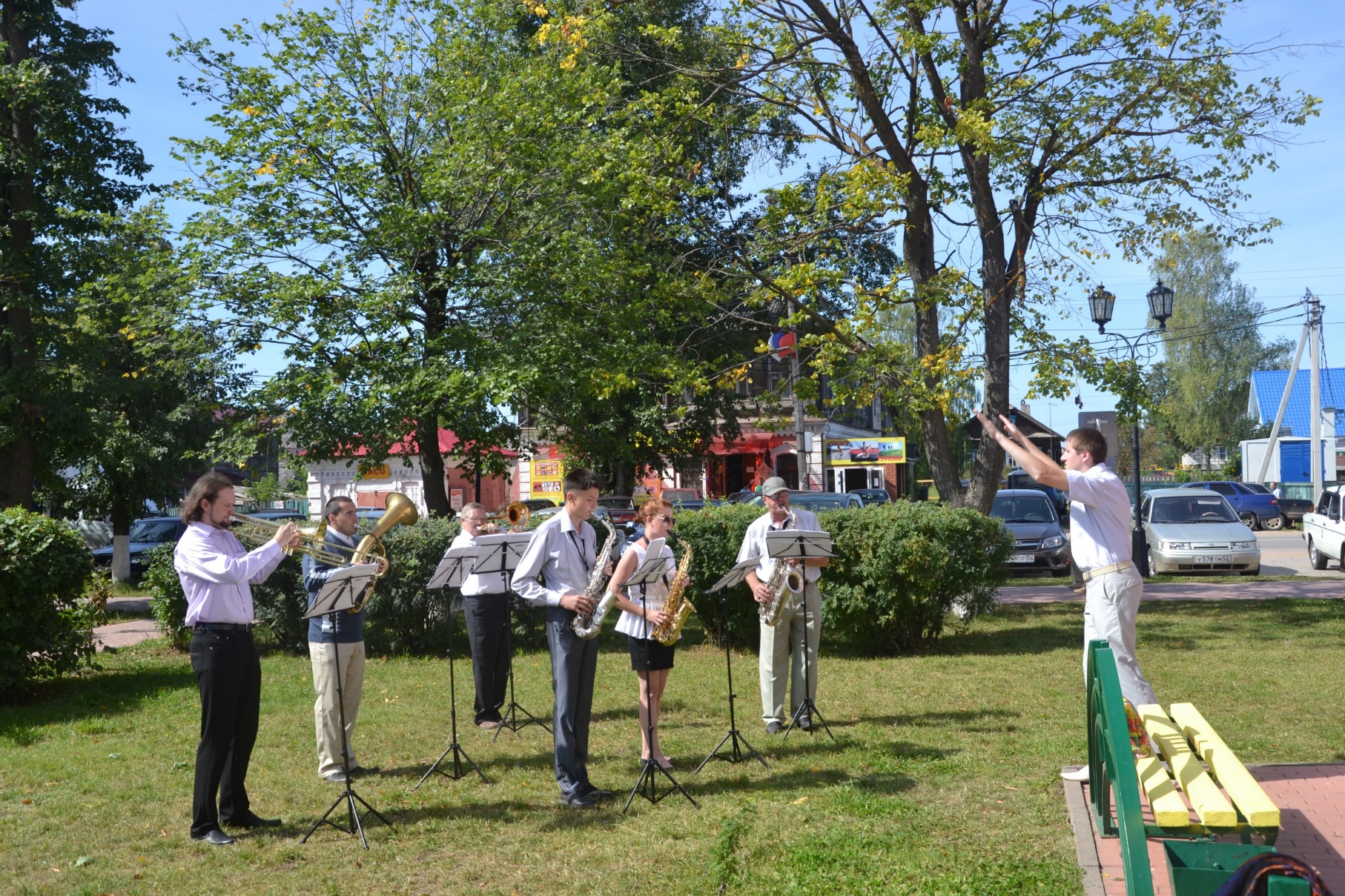 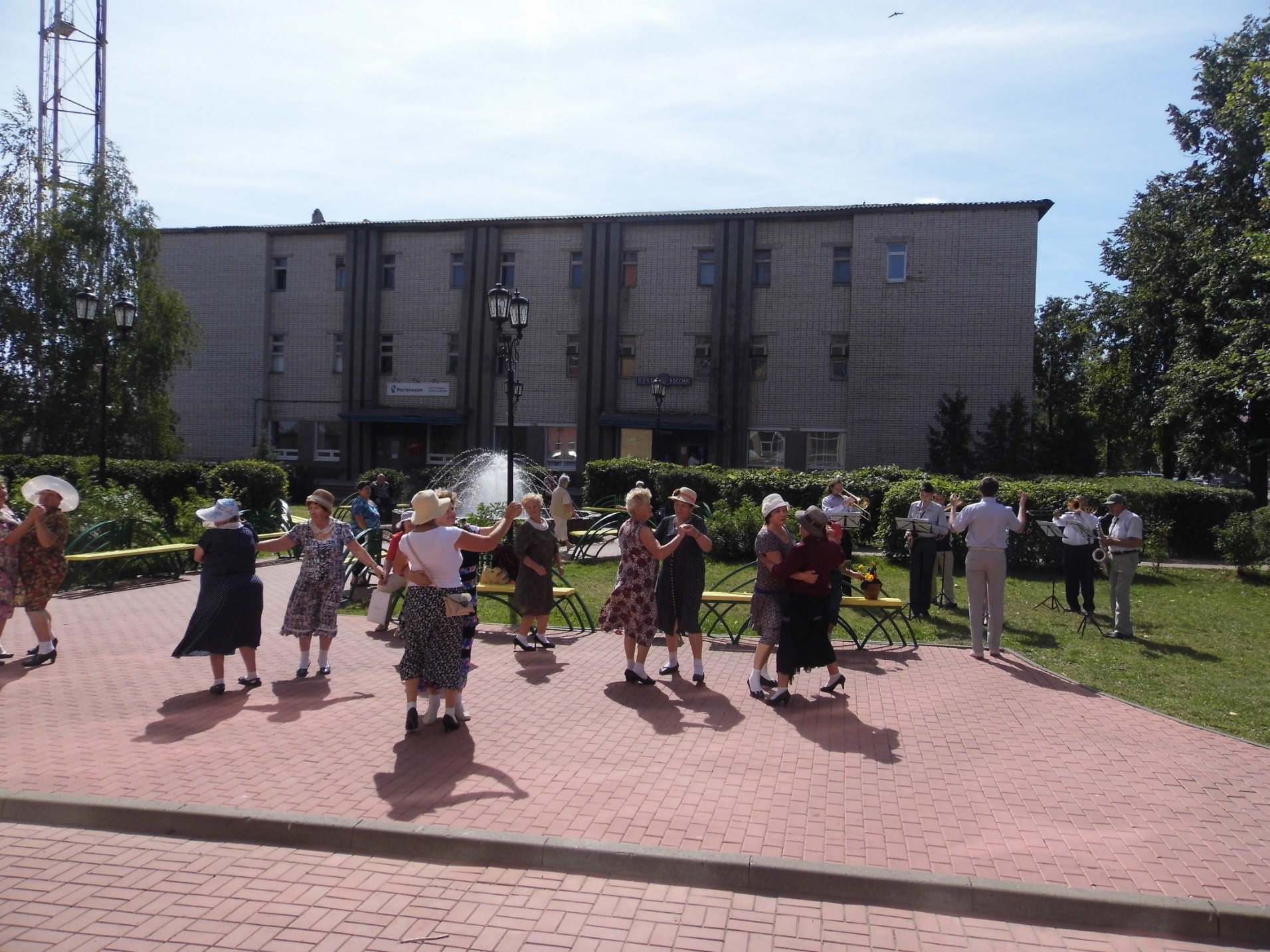 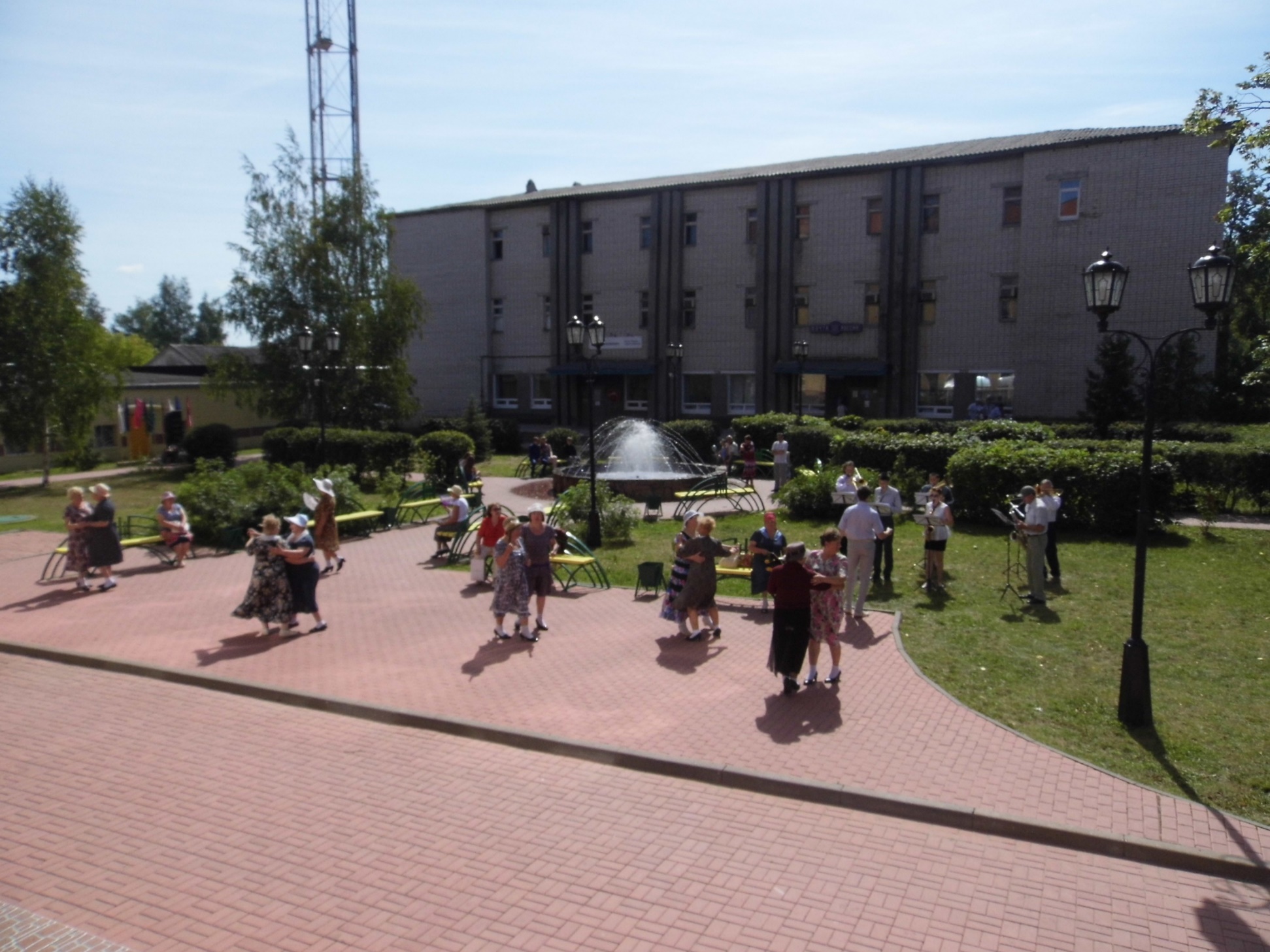 «Сад музыки»
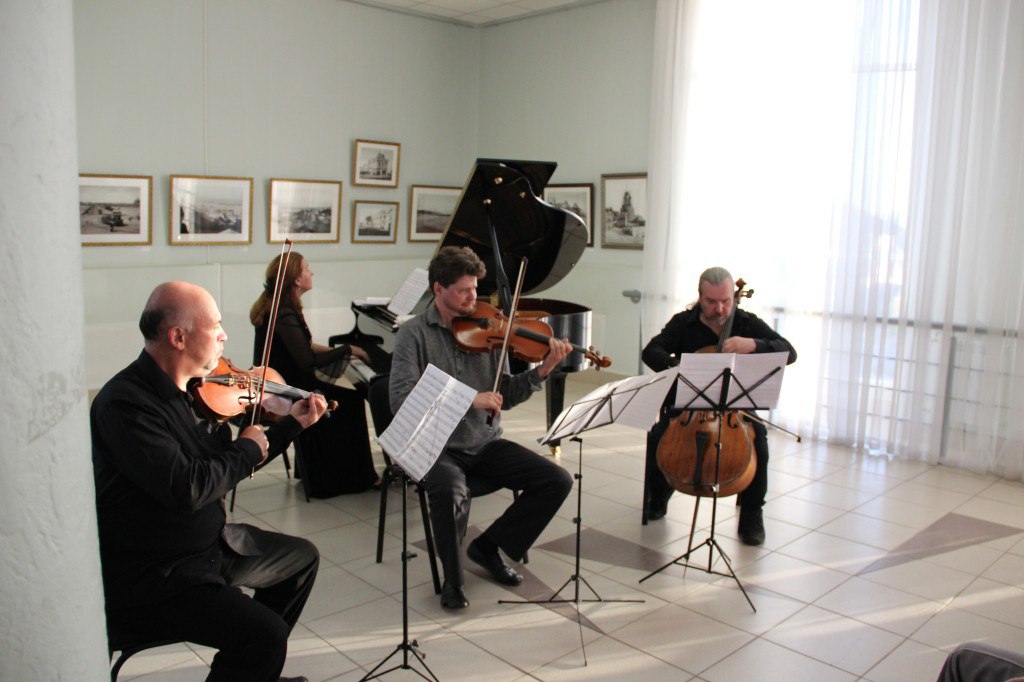 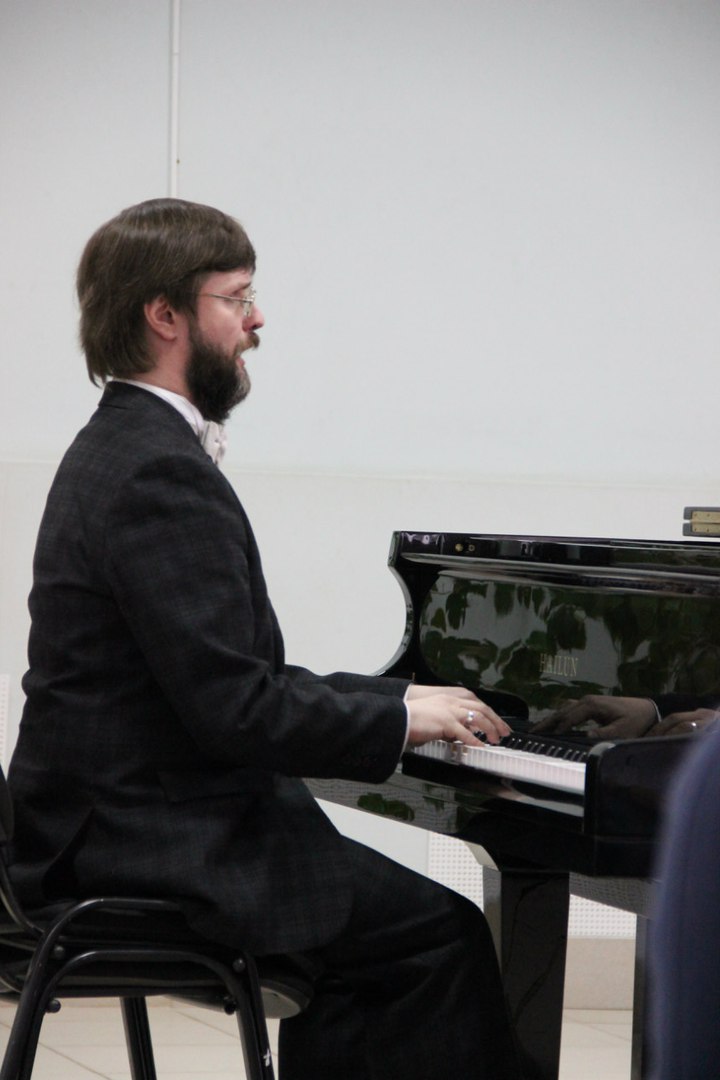 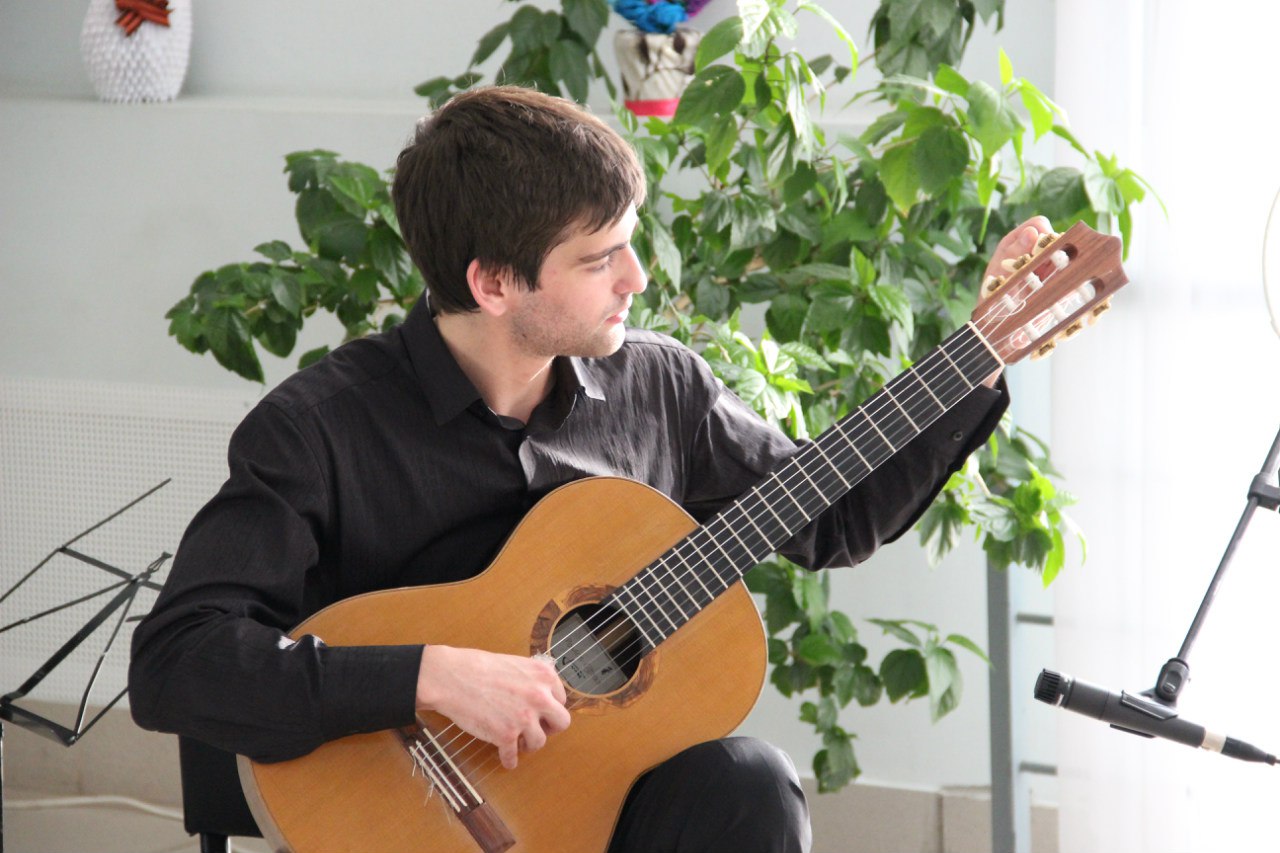 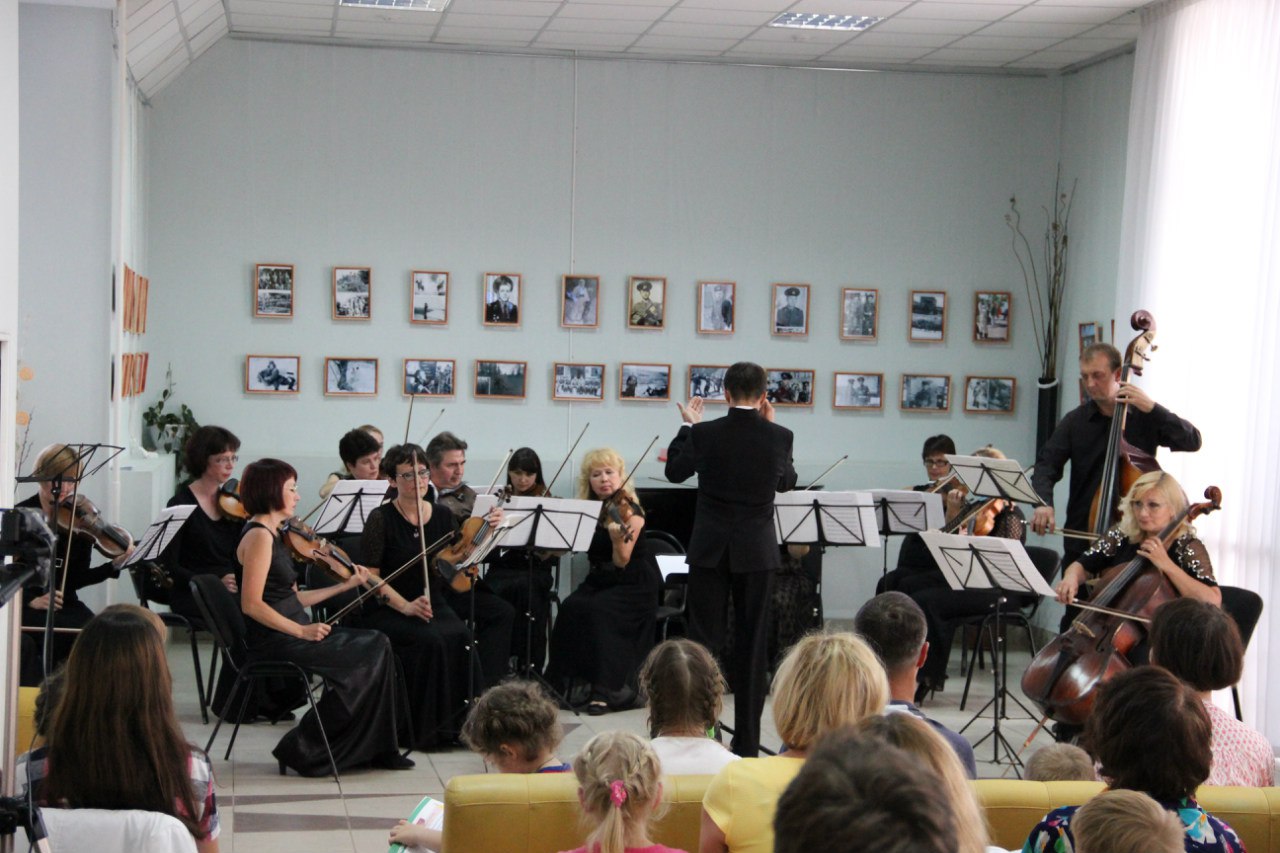 Межрегиональный фестиваль народного творчества «Град Китеж – душа России»
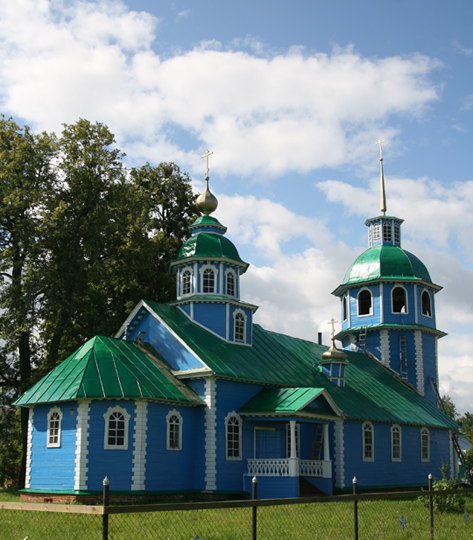 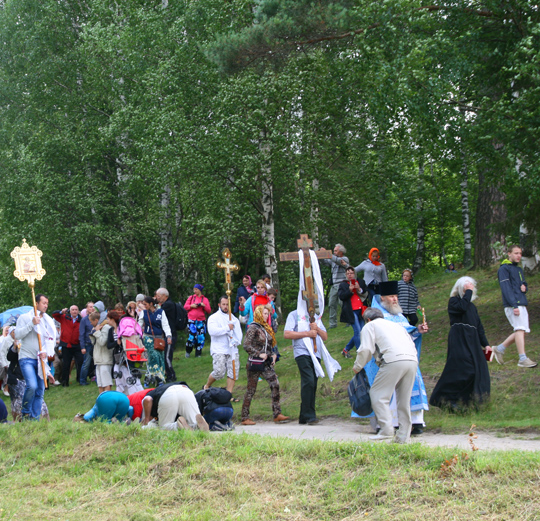 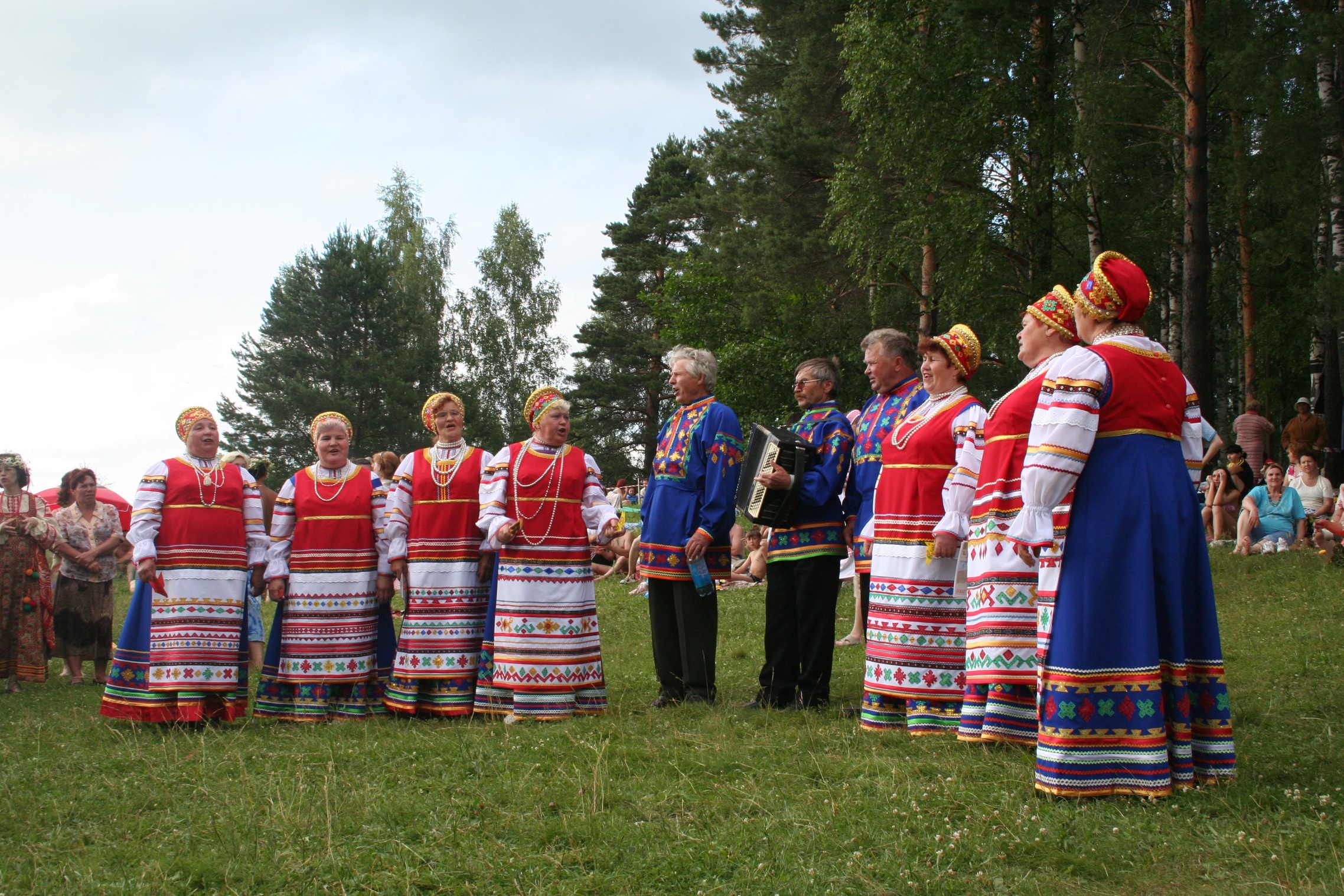 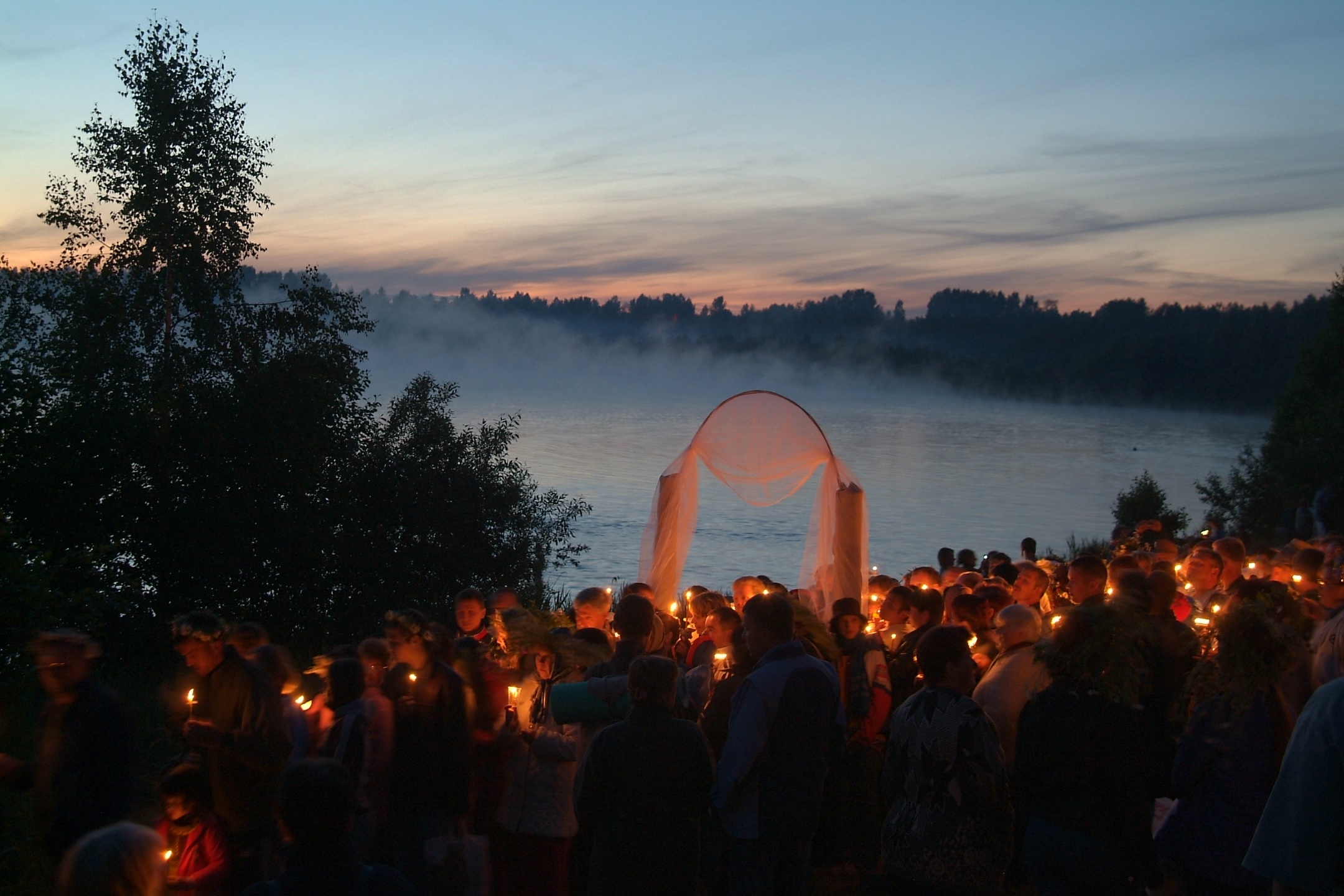 «Город мастеров»
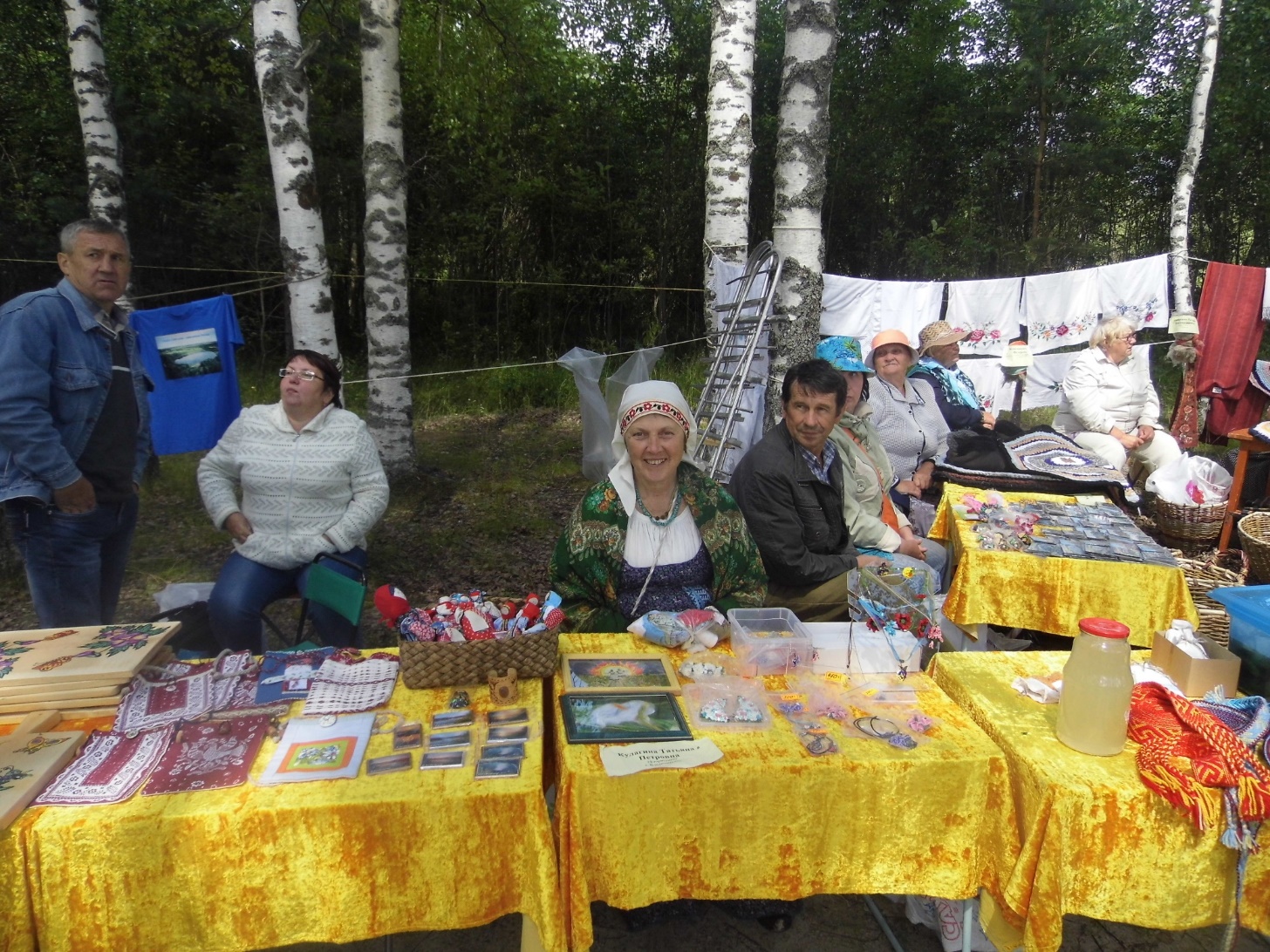 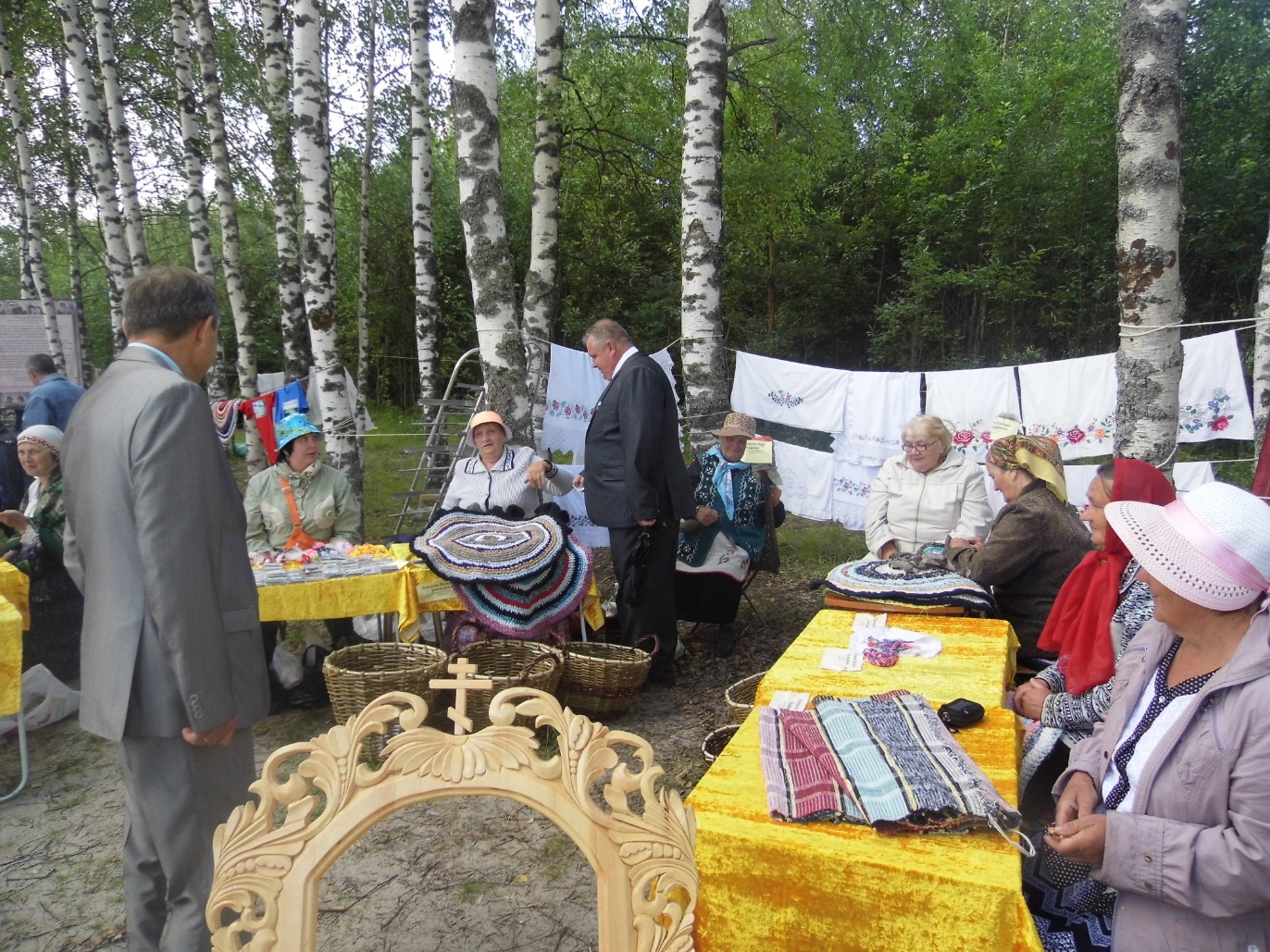 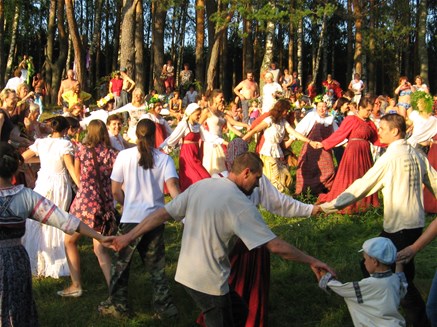 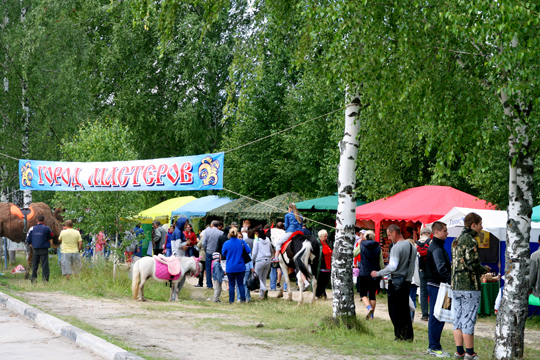 День р.п.Воскресенское и Воскресенского района «Родимый край, тебя я славлю!»
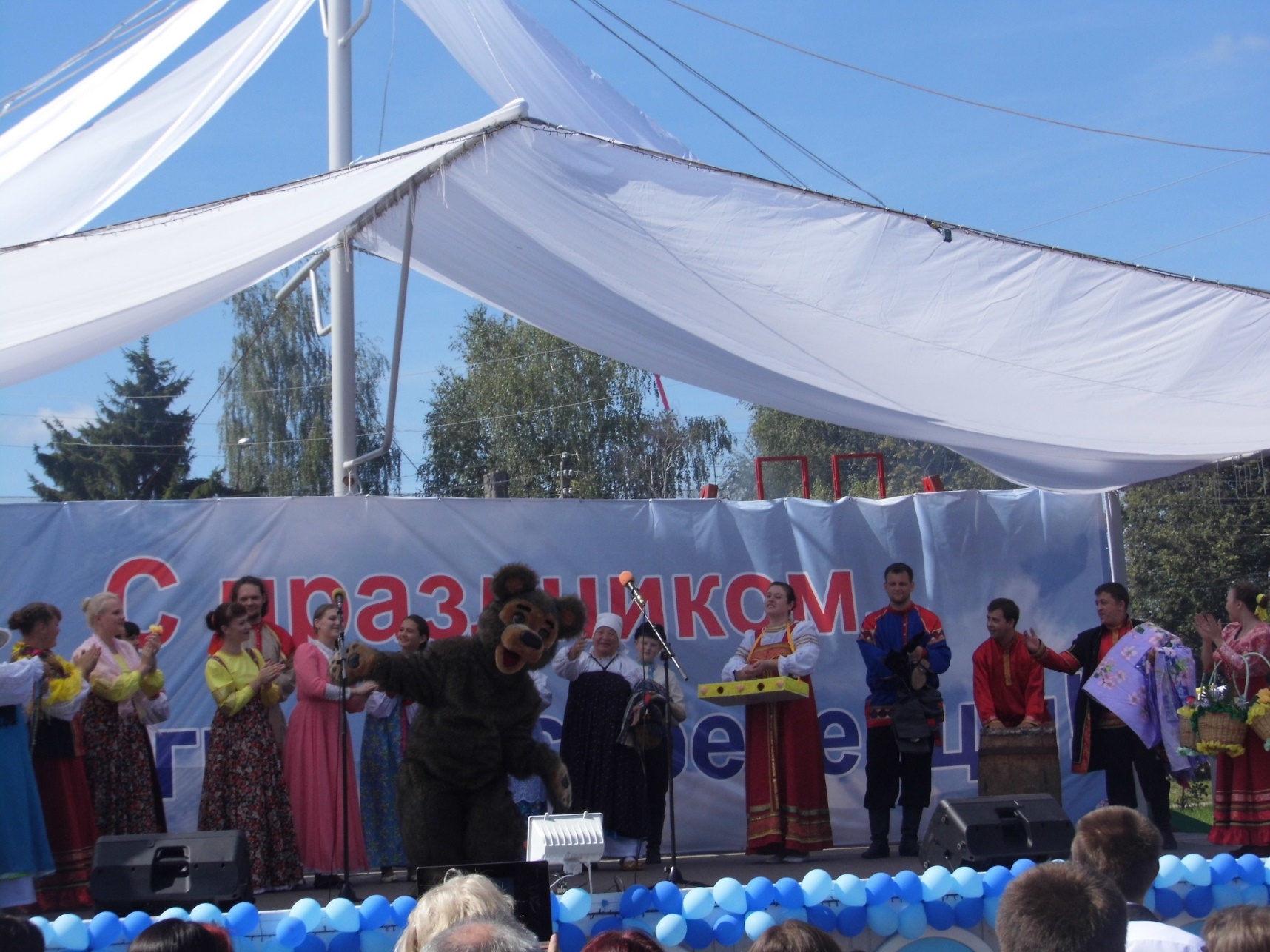 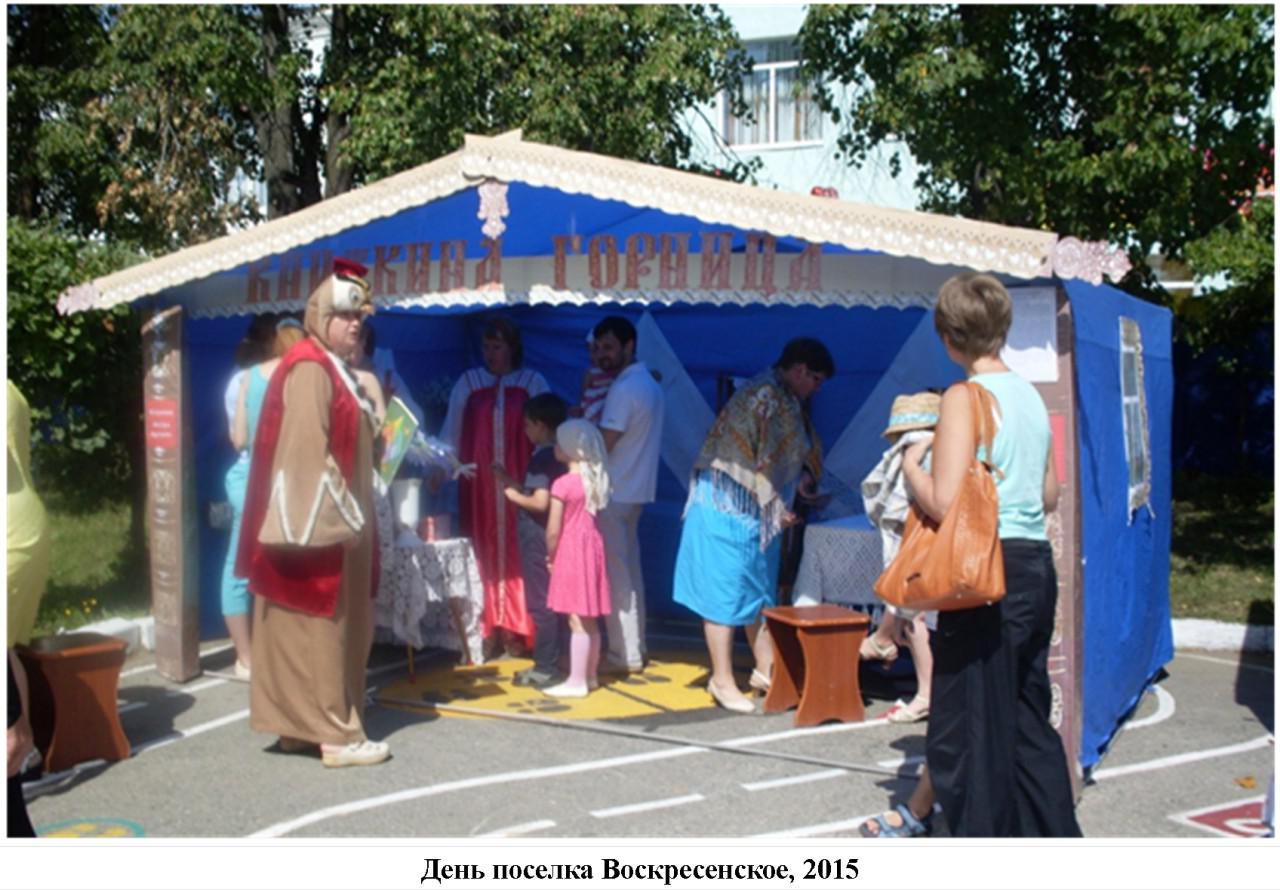 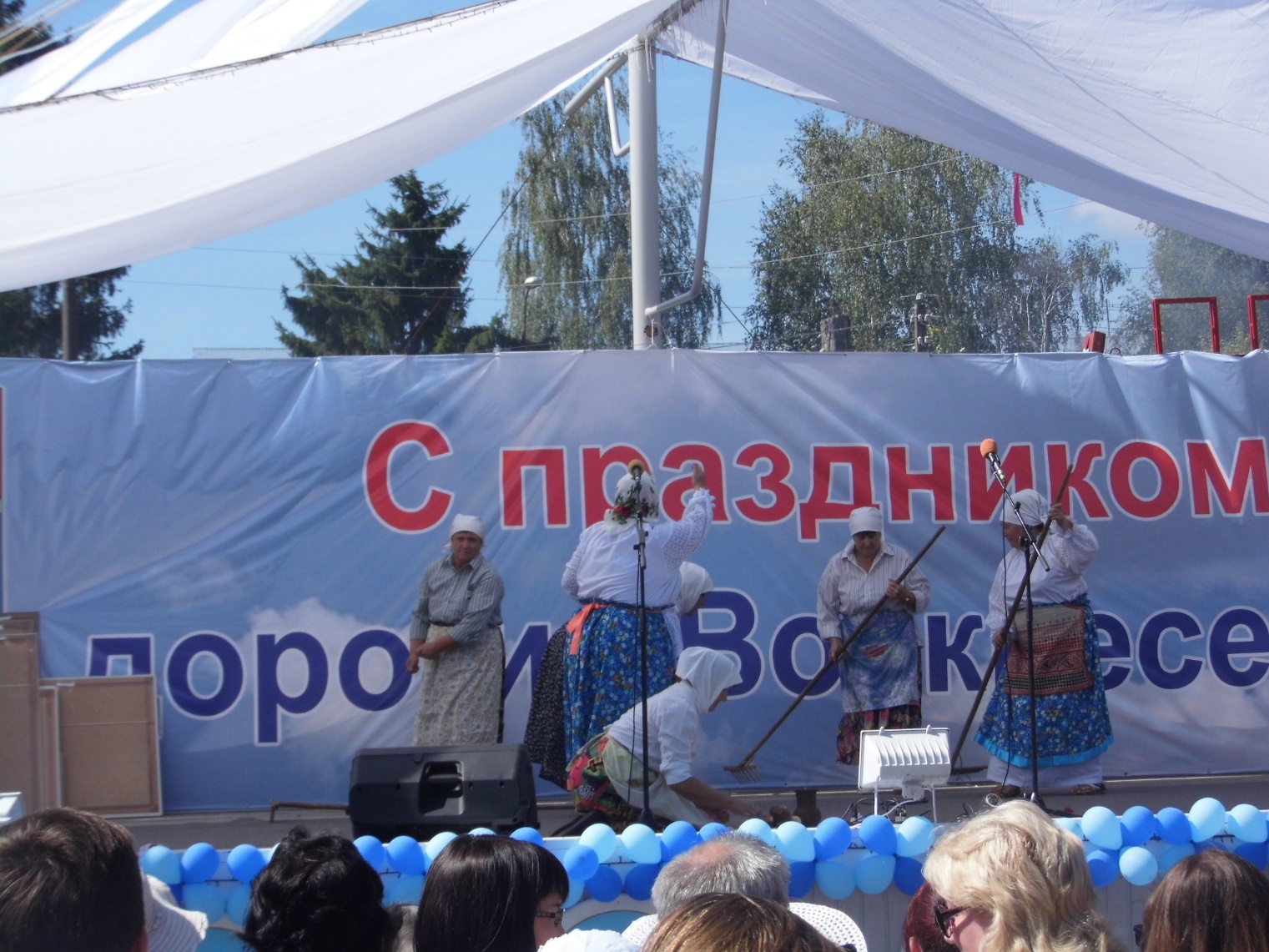 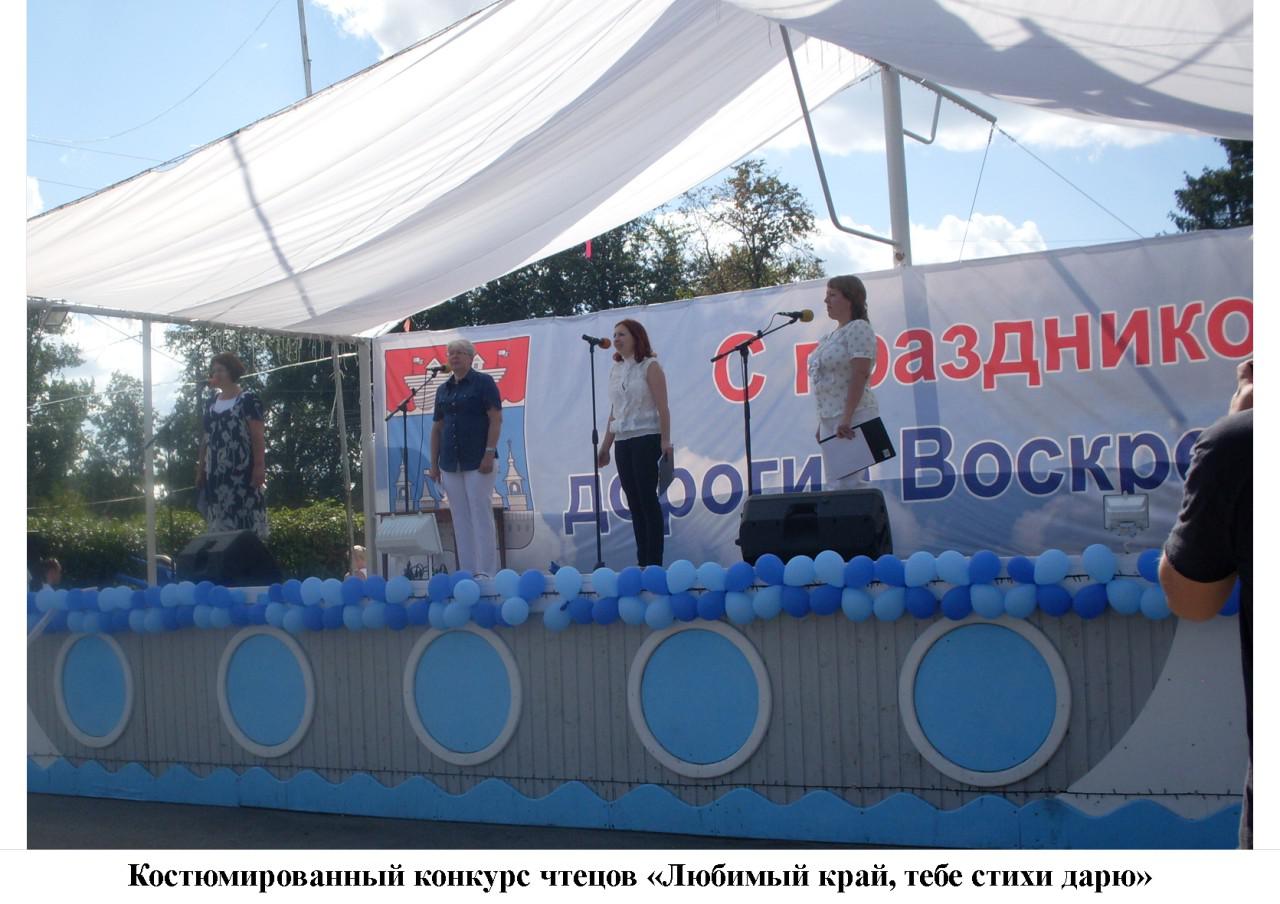 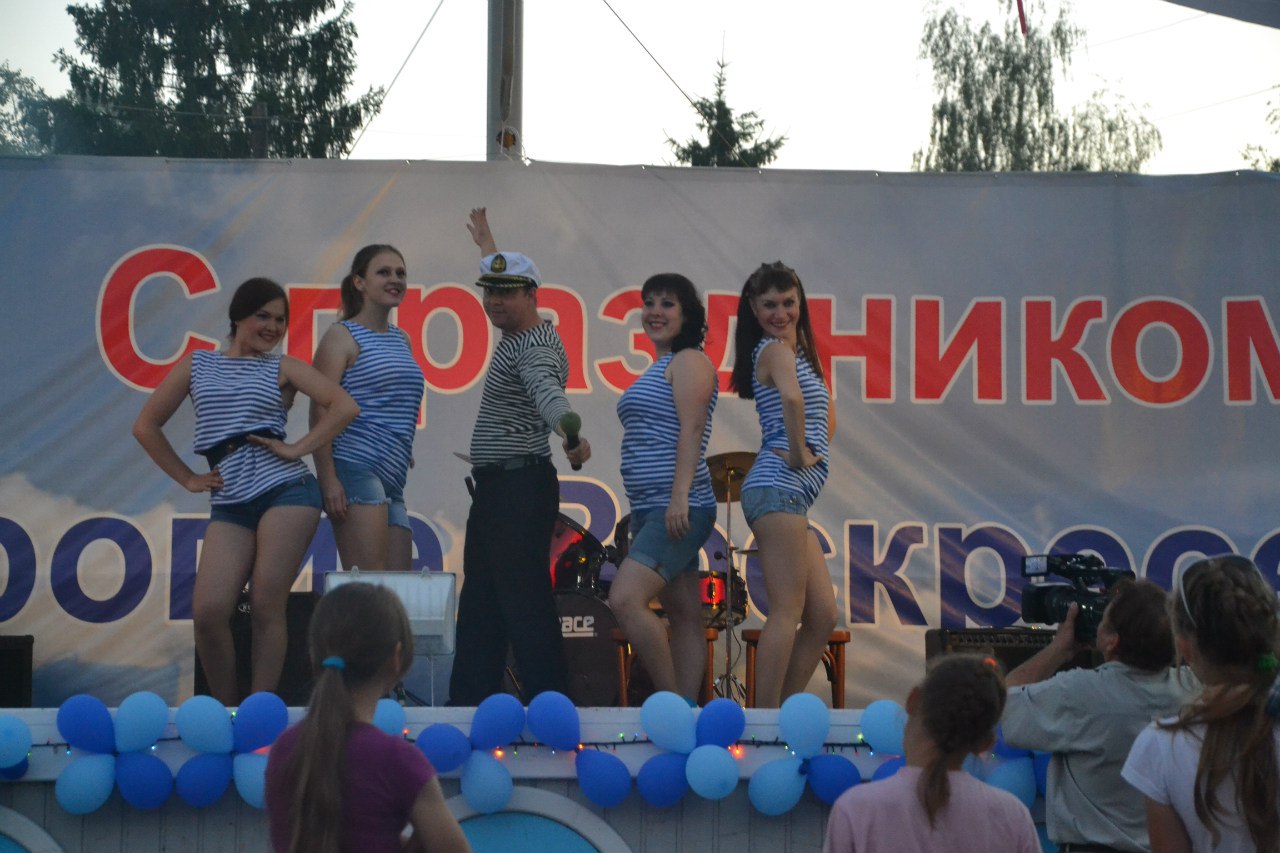 Открытие МТК «Град Китеж»
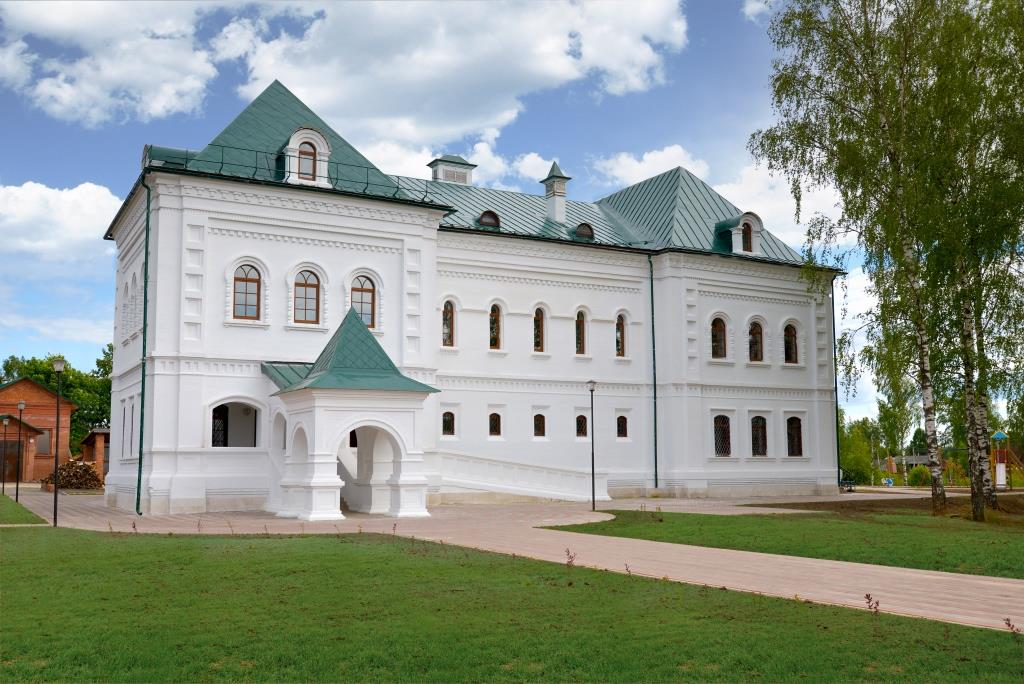 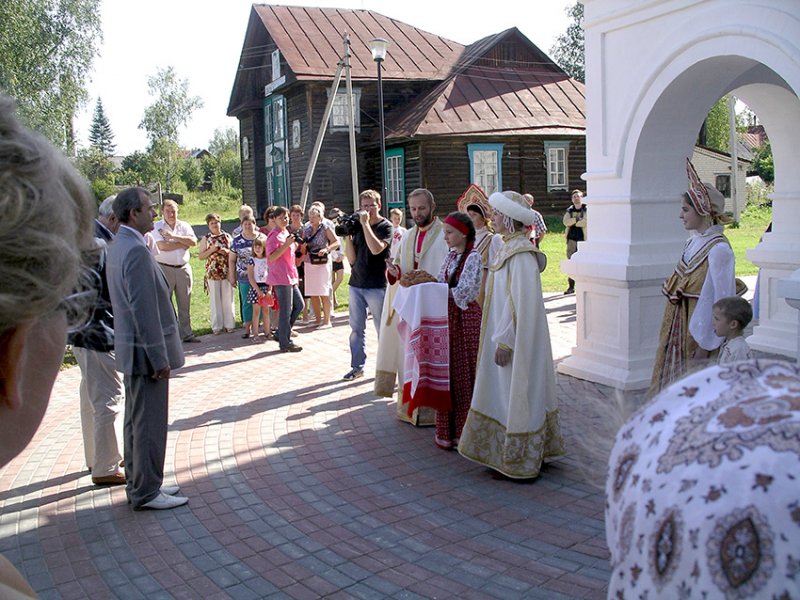 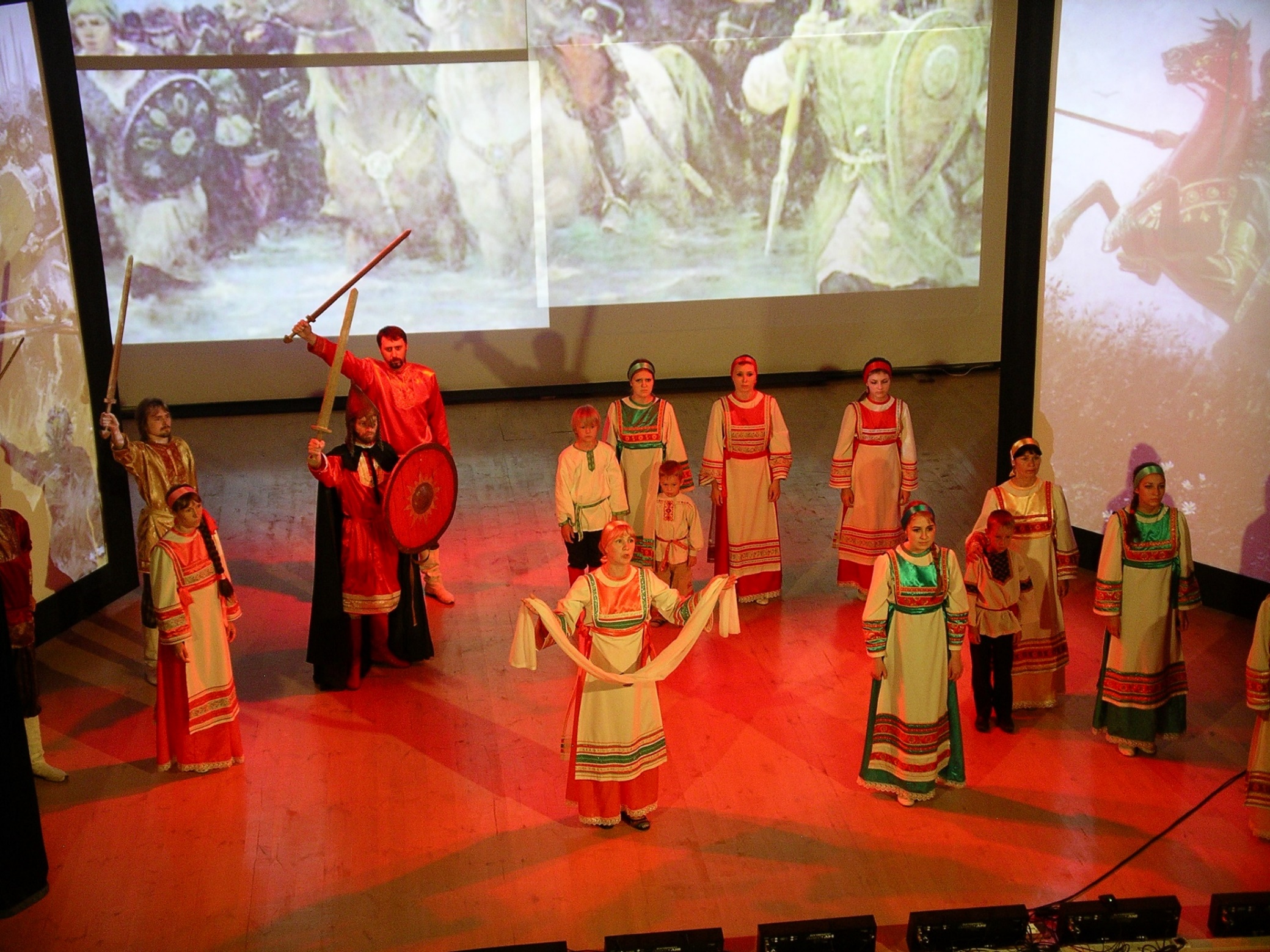 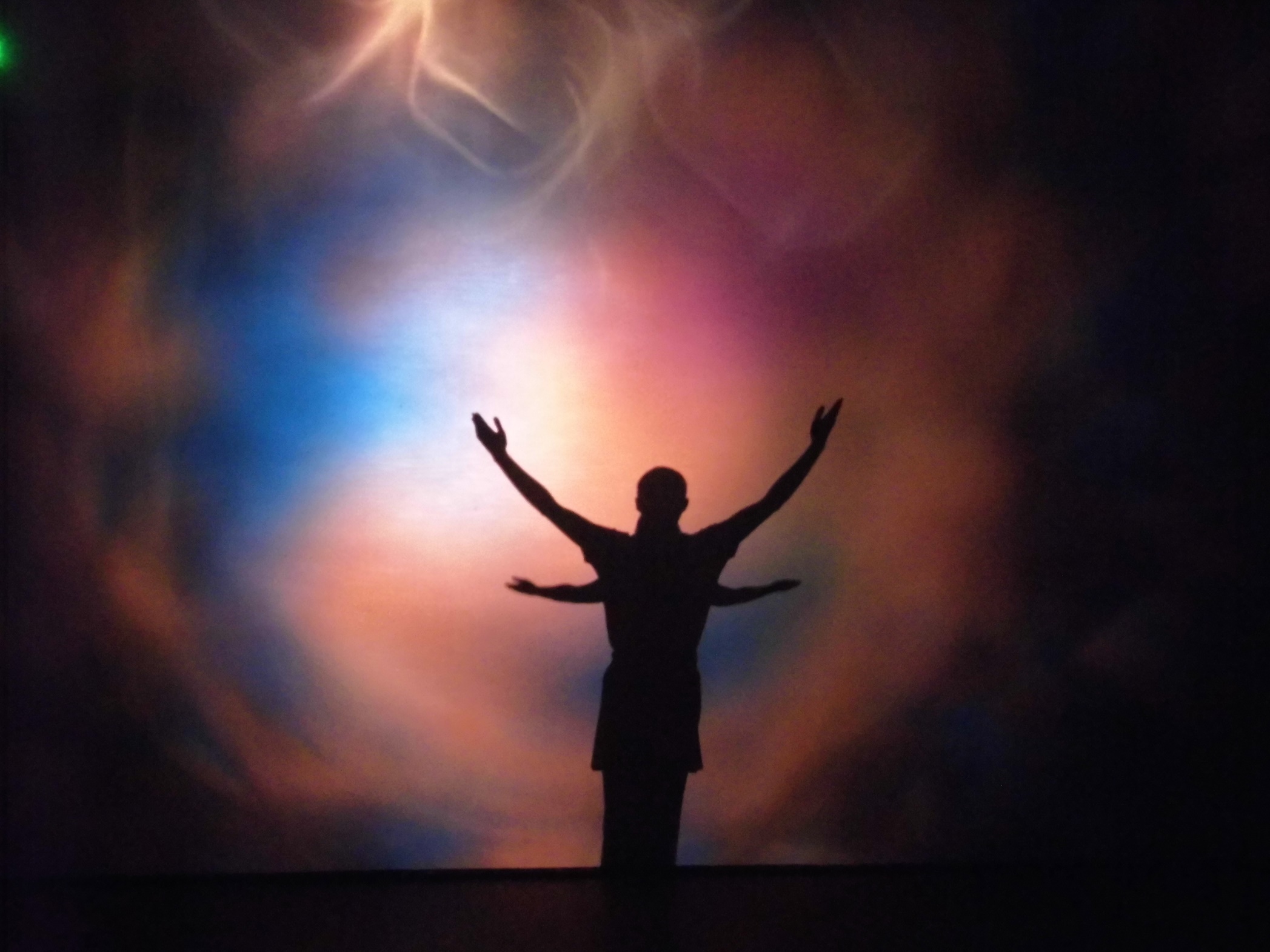 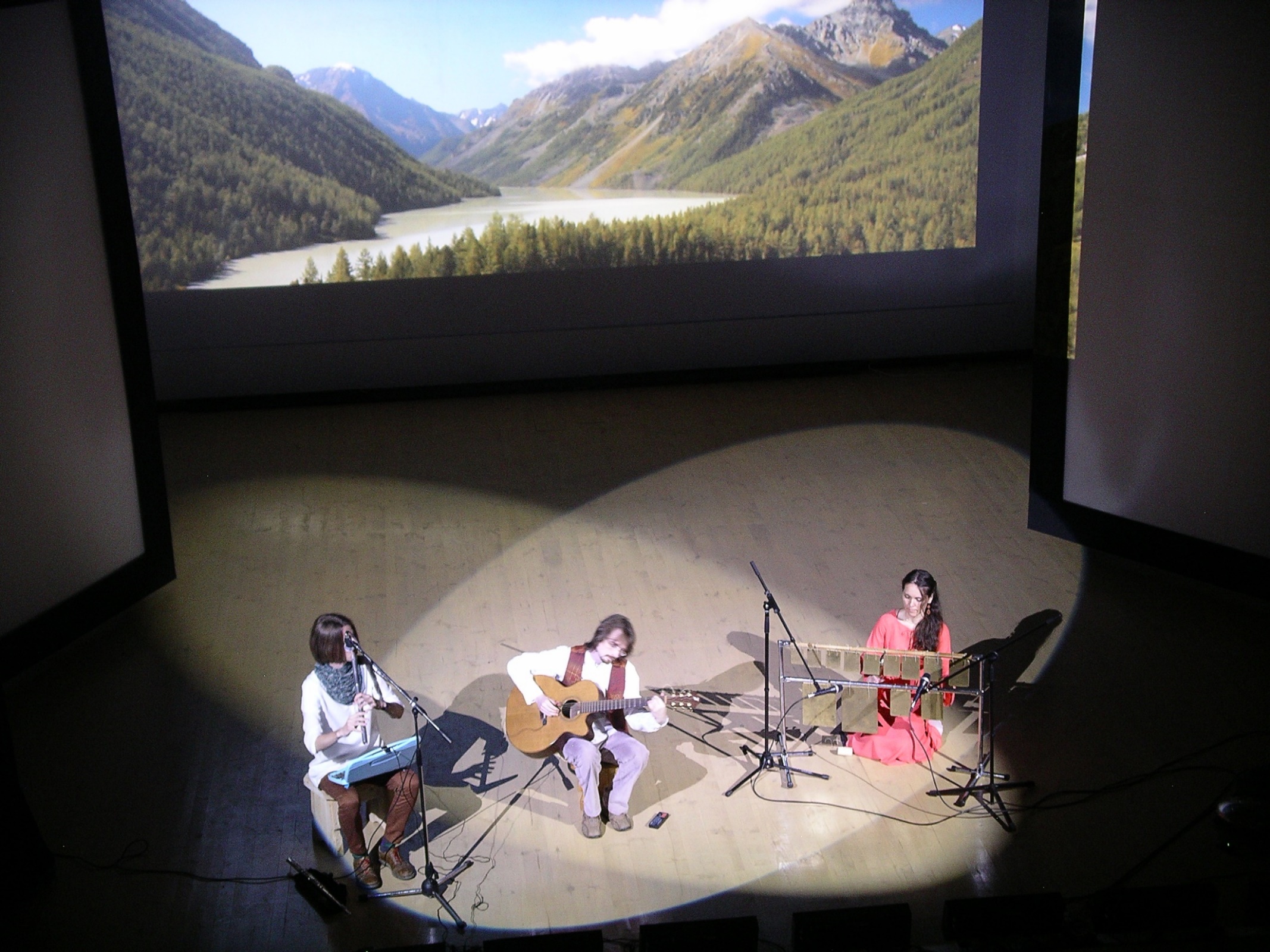 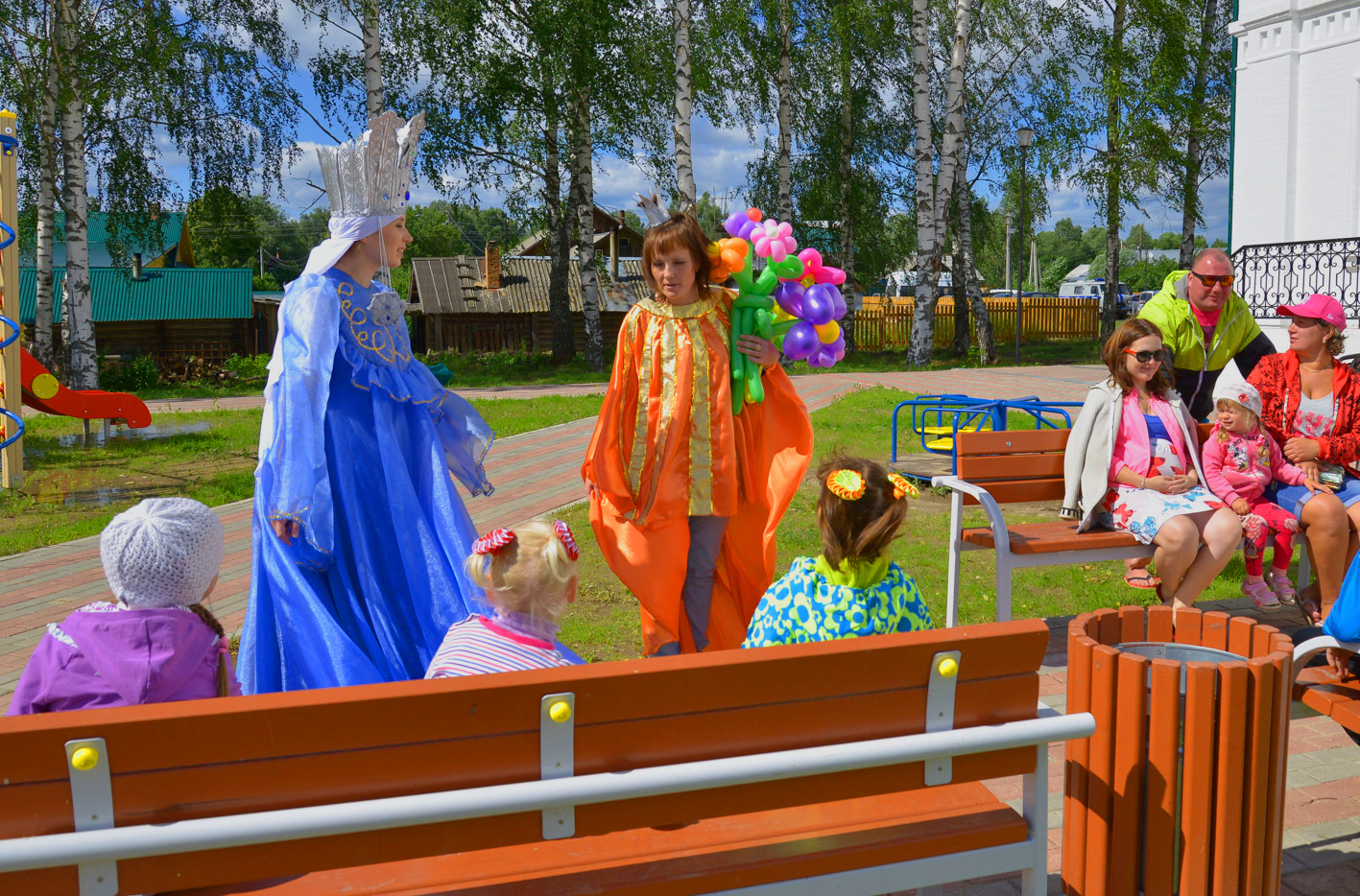 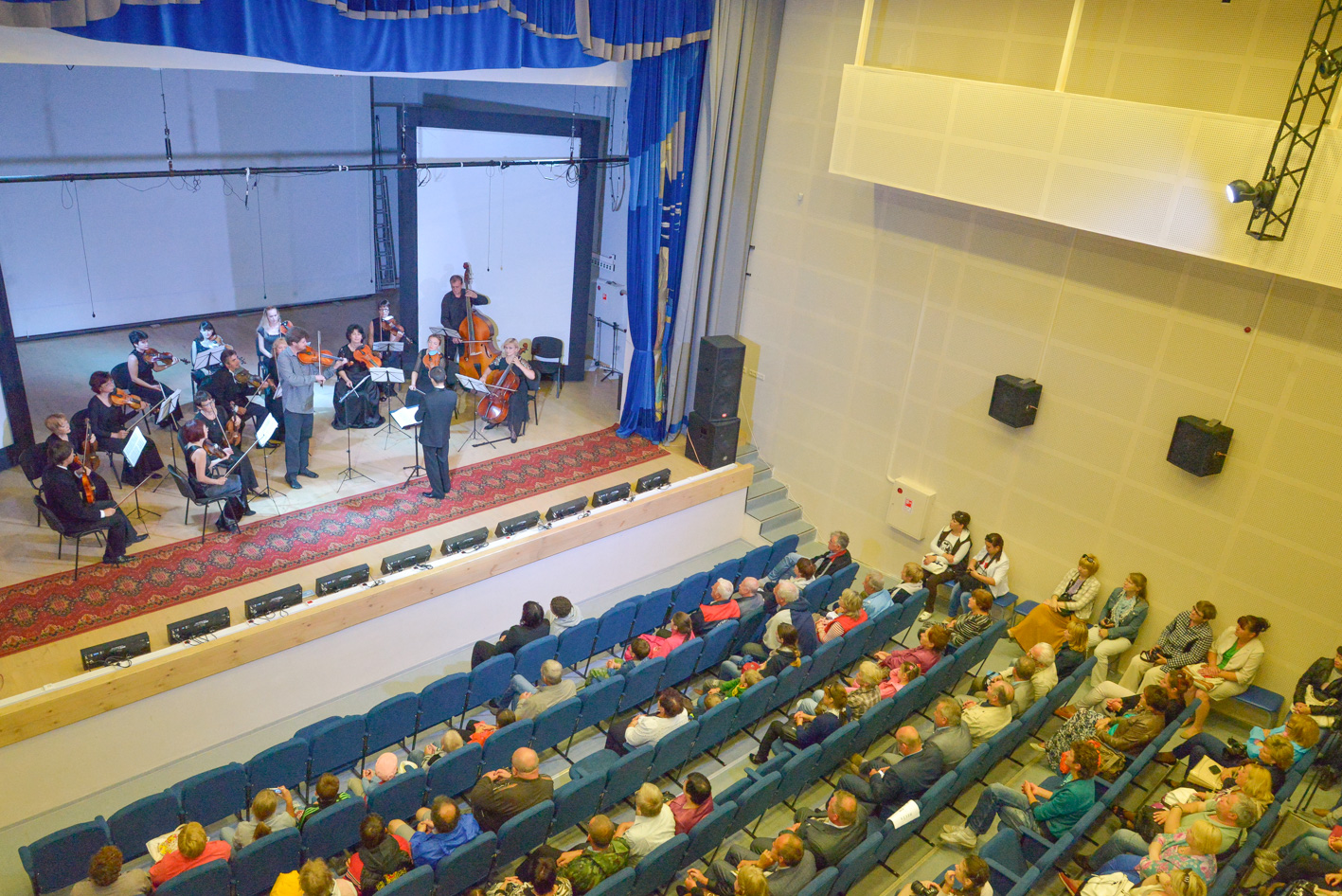 Ансамбль «Раздолье»
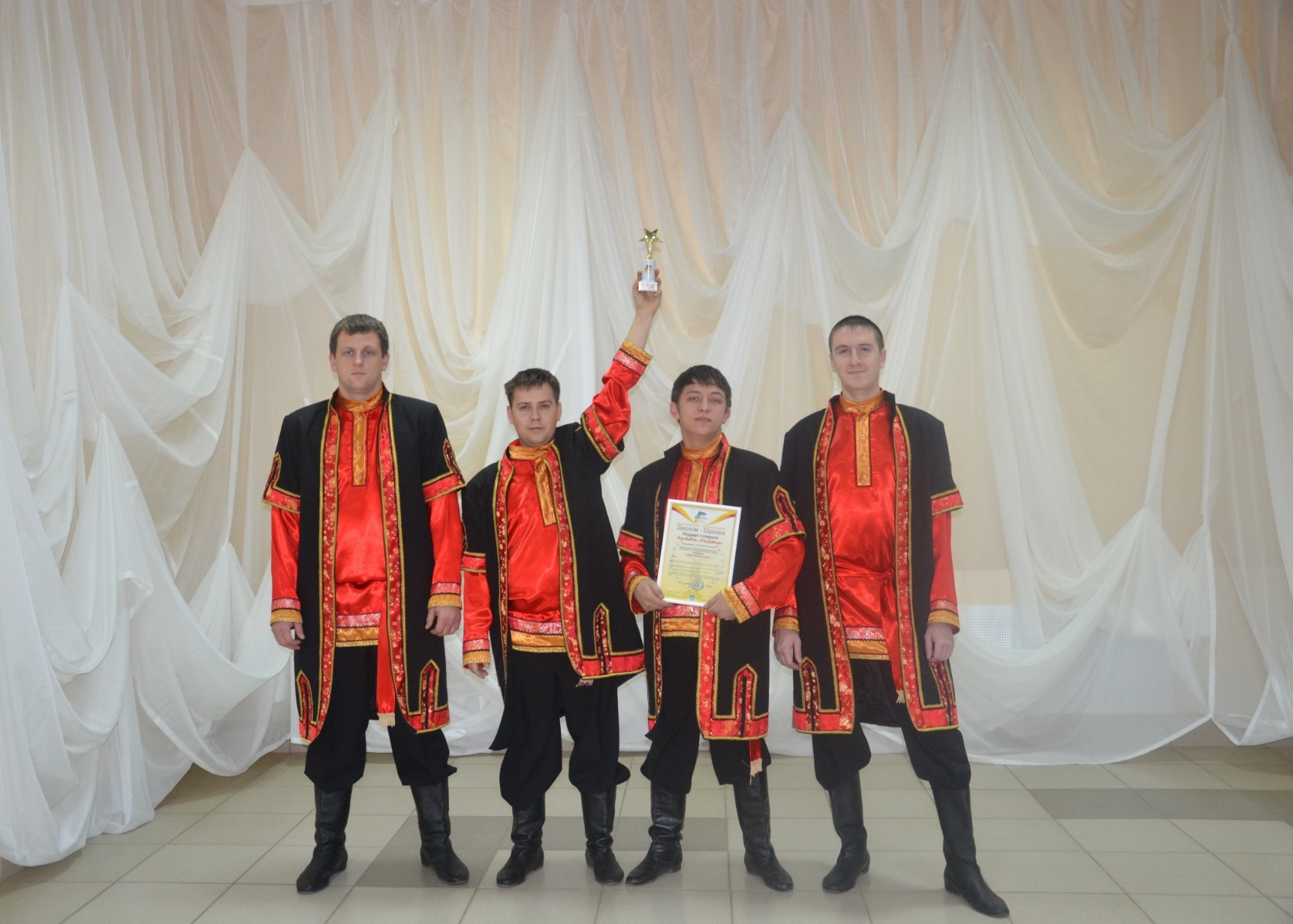 Виктория Рябинина
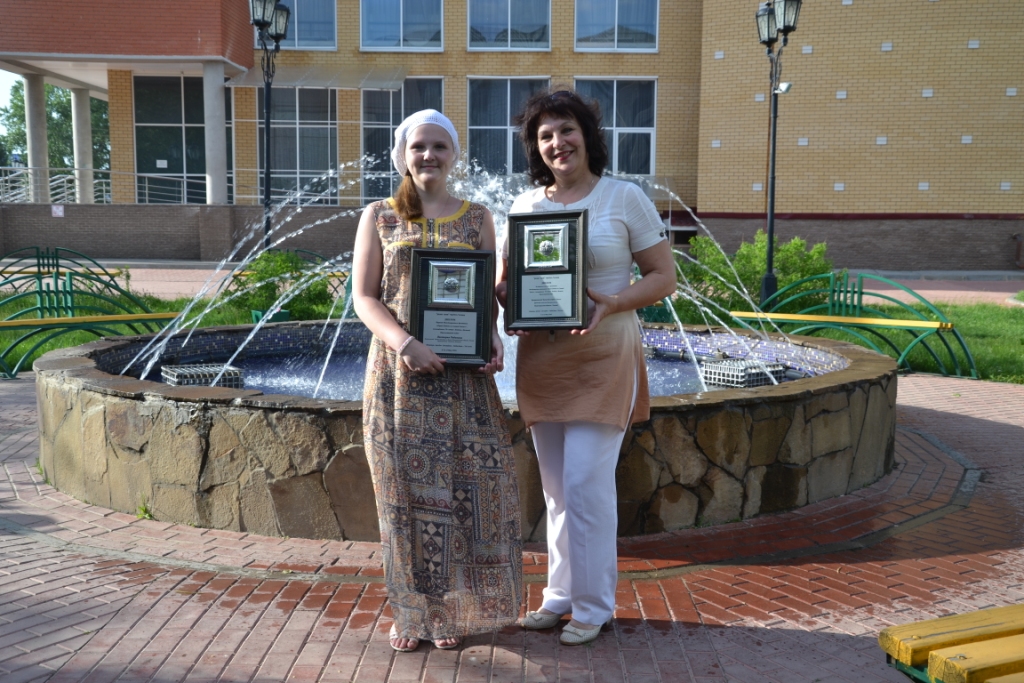 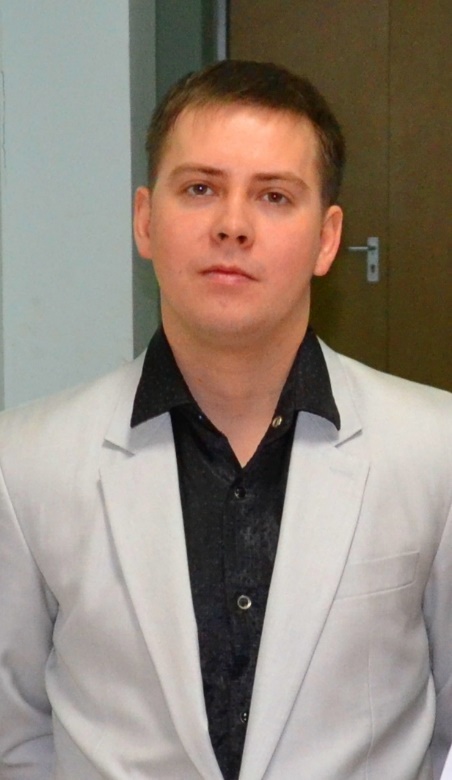 Сергей Лаптев
Григорий Волков
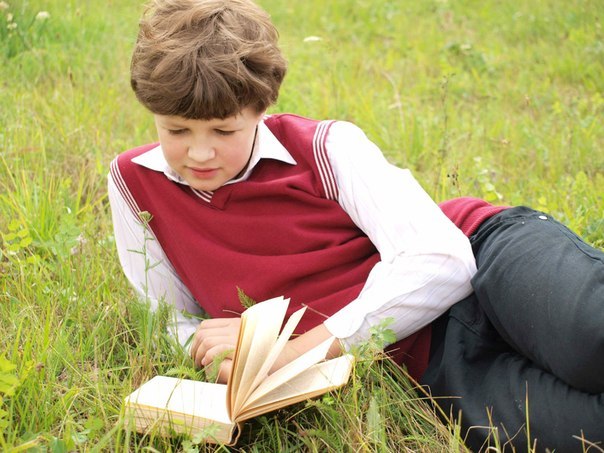 Лауреат III степени межрегионального конкурса им. Г.Губарькова в г.Дзержинске, ученица 5 класса Мария Грязнова. Преподаватель К.Ф.Соловьва, концертмейстер Е.А.Вахрушева
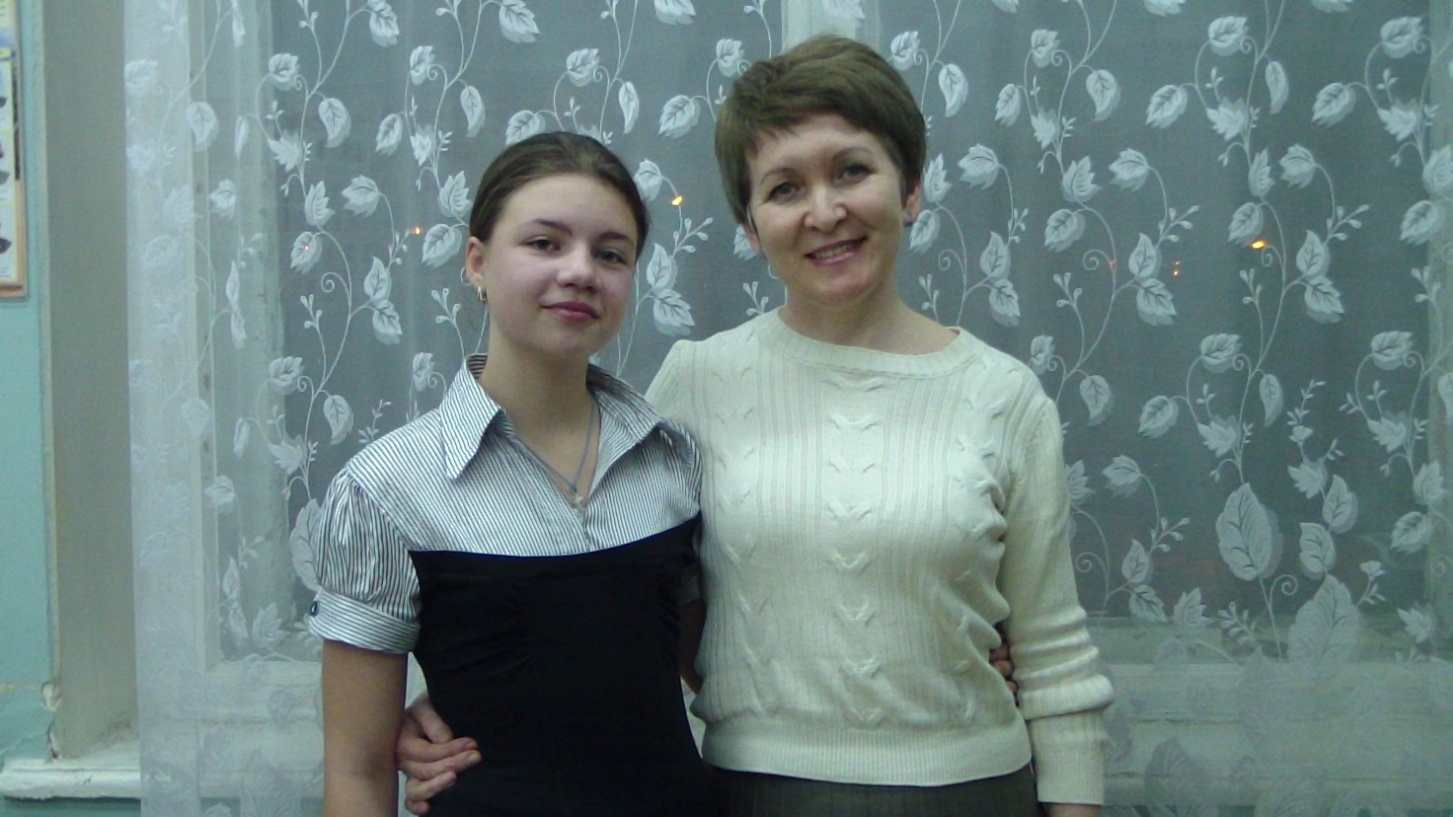 «Наш любимый ансамбль»
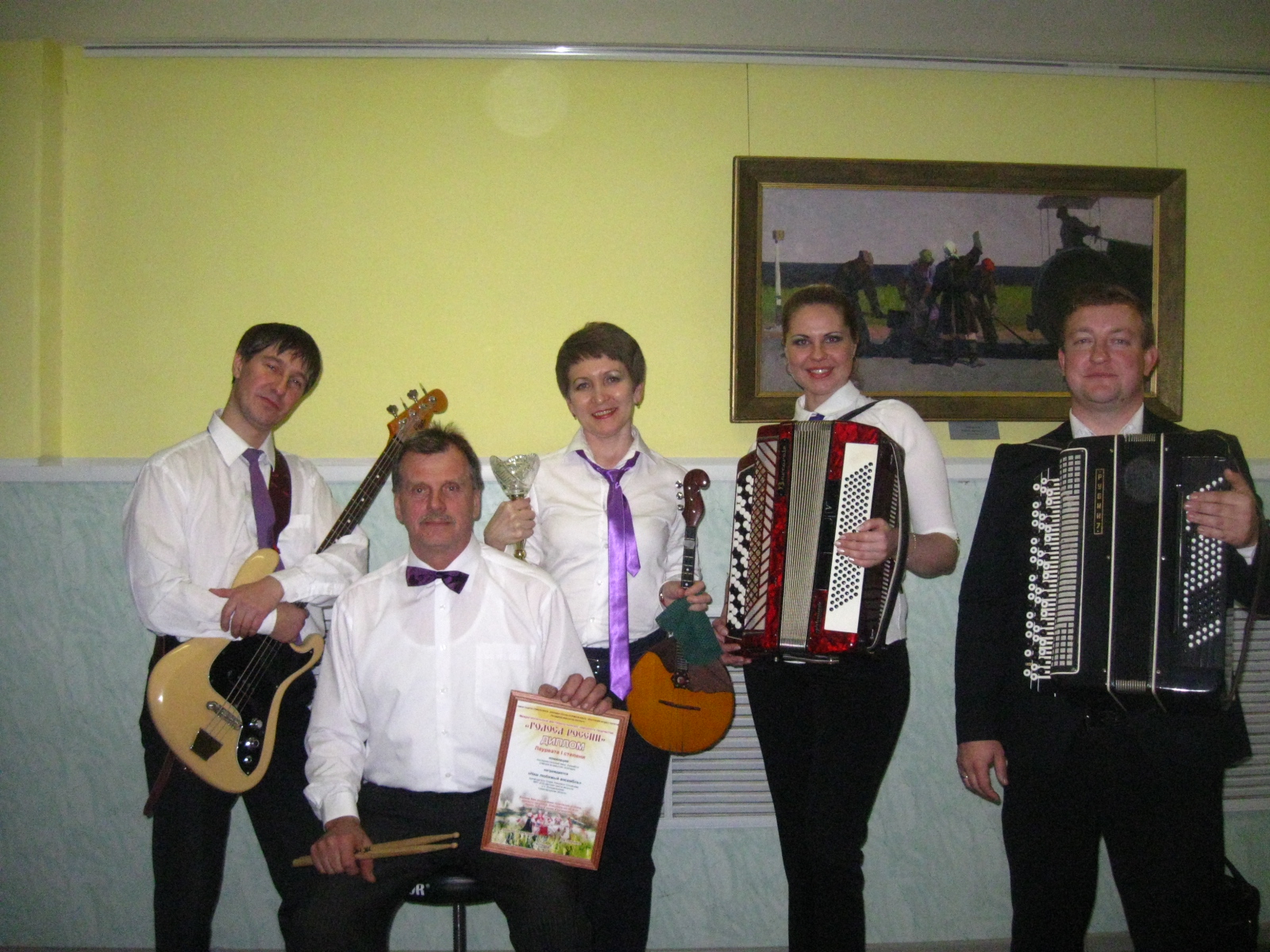 Дмитрий Душеин
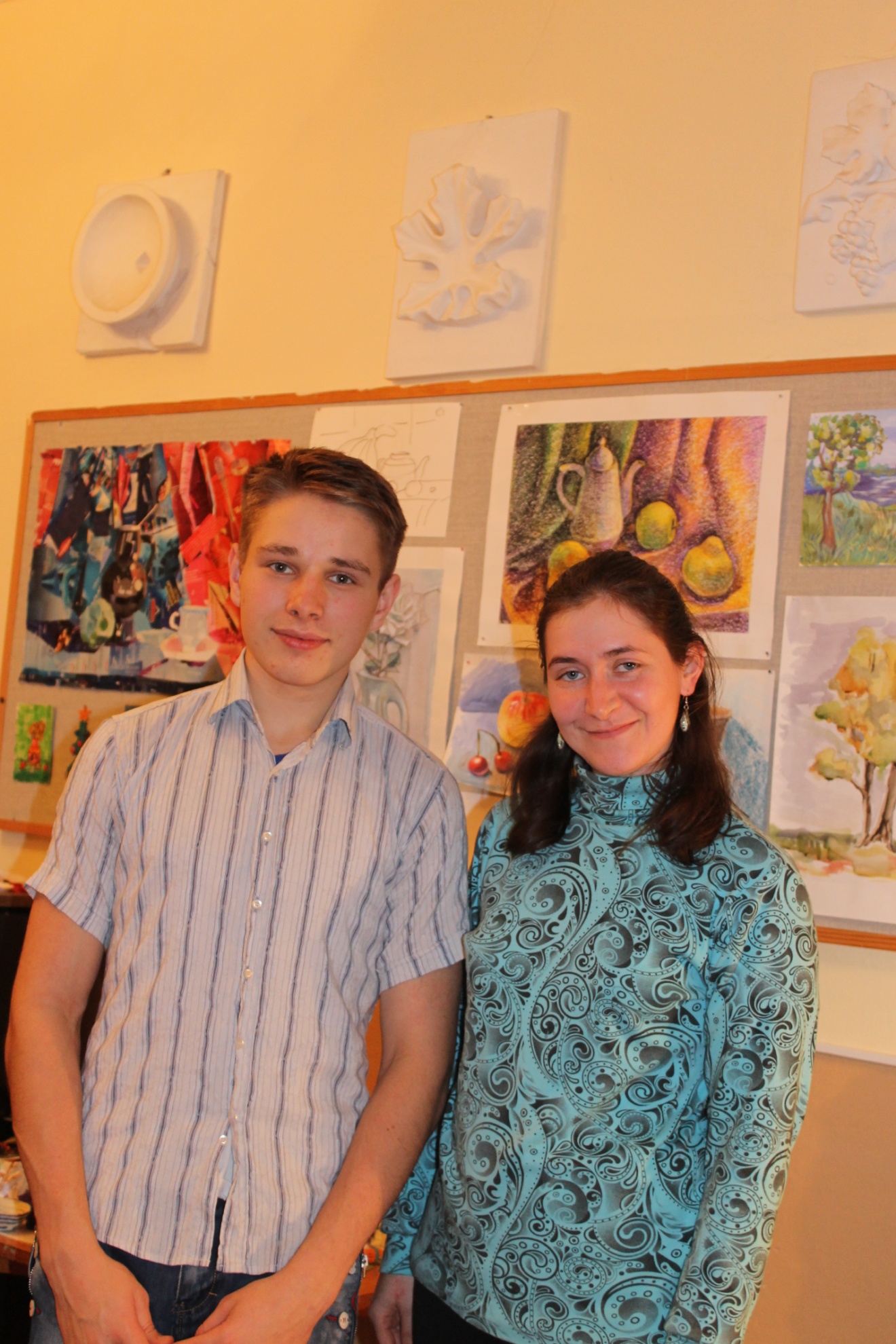 Проект «Деревенский Арбат»
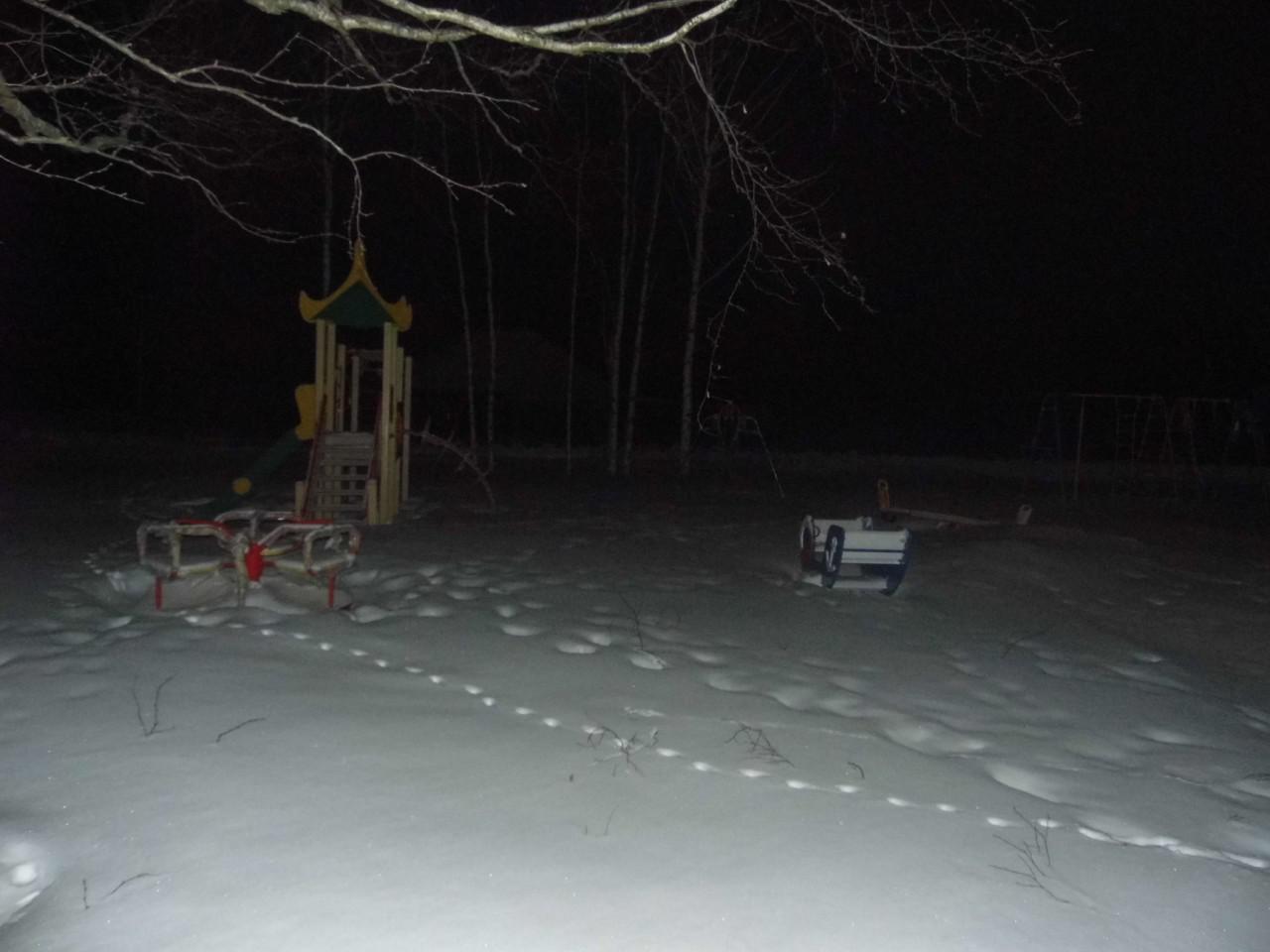 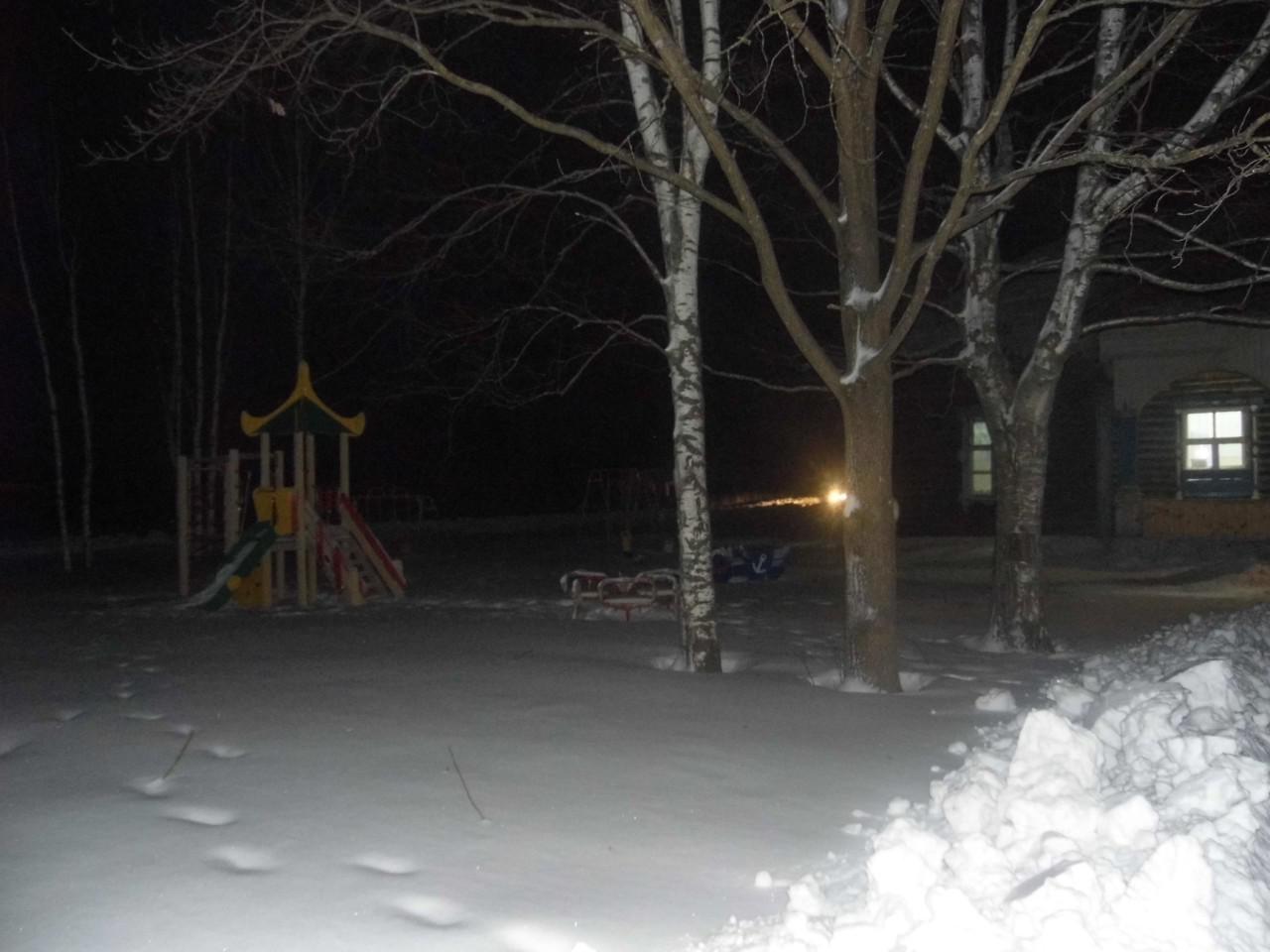 Народный (образцовый) самодеятельный коллектив«Раздолье»
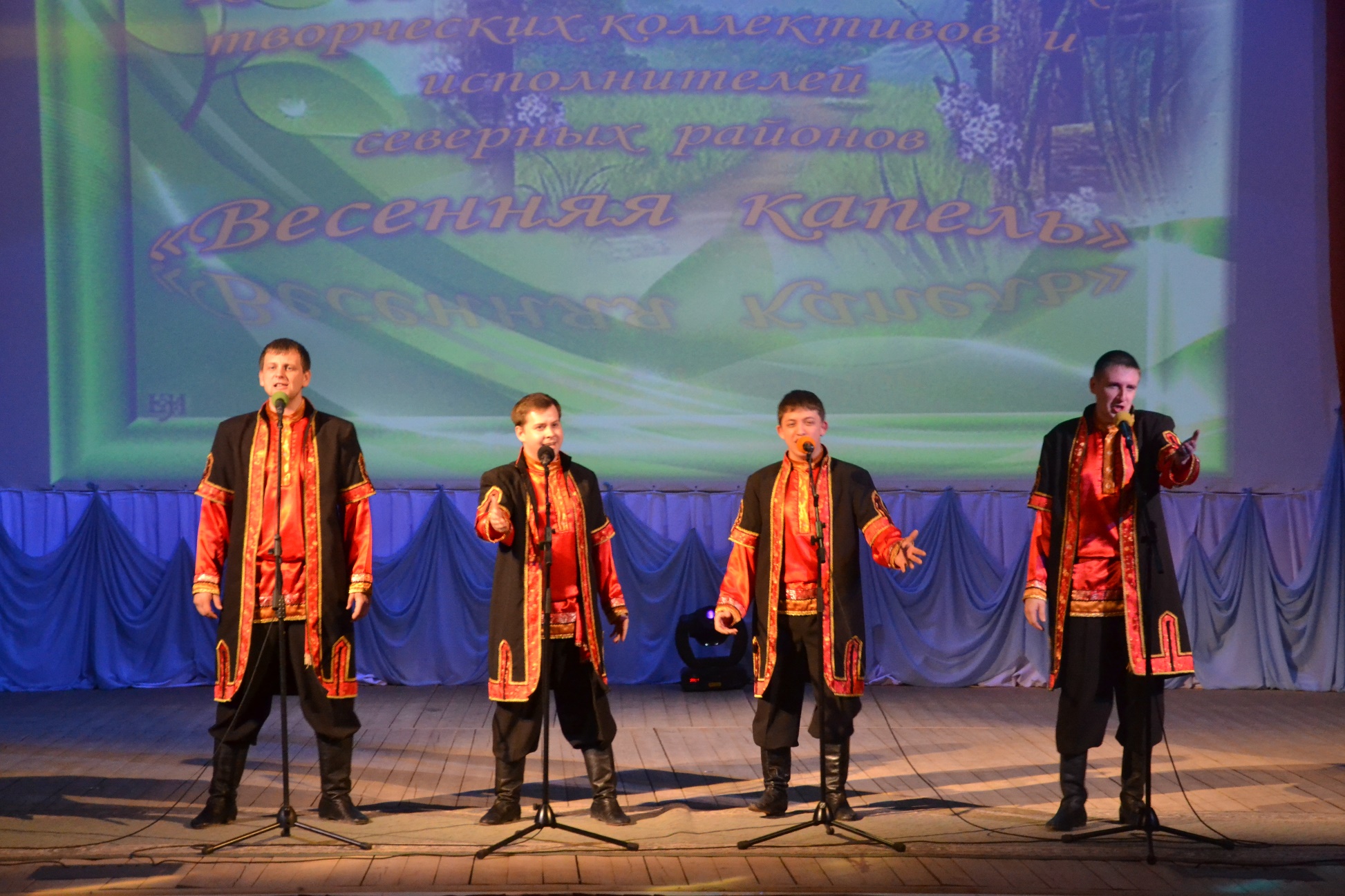 Проблемы отрасли
недостаточно средств выделяется на комплектование книжного фонда  и подписку периодических изданий для  библиотек;
недостаточно фондового, экспозиционного оборудования, ограничены площади фондохранилищ и помещений для организации выставочной деятельности музеев;
 слабо оснащены оборудованием, театральными креслами, музыкальным и  звукотехническим  оборудованием, оргтехникой сельские клубные учреждения,  многие из них нуждаются в капитальном ремонте;
Для нормального функционирования: проведения методической и практической работы на селе, участия в областных, зональных, региональных конкурсах и фестивалях Отдел культуры, молодежной политики и спорта  остро нуждается в автотранспорте, старый автомобиль изношен полностью.
Спасибо за внимание.